MODUL BIOMECHANIK DES GANGBILDES
Didaktische Einheit D: INSTRUMENTELLE ANALYSE DES GANGS
D.1 Welche Protokolle zur biomechanischen Bewertung des Gangs mit Instrumenten gibt es?
D.1 Welche Auswertungsprotokolle für biomechanische Ganginstrumente gibt es?
Teil 1 Photogrammetrie 
Teil 2 Beschleunigungsaufnehmer
Teil 3 Dynamometrische Plattformen
Teil 4 Instrumentierte Druckeinlagen
Tasten Ideen
Bibliographie
[Speaker Notes: Diese Präsentation enthält Animationen im Text und in den Bildern. Achten Sie während der Präsentation auf die Animationen.]
D.1 Welche Auswertungsprotokolle für biomechanische Ganginstrumente gibt es?
Teil 1. Photogrammetrie und Bewertung des Gangs. 
Klinischer Ansatz
1. DEFINITION
Photogrammetrie ist die Wissenschaft von der Gewinnung zuverlässiger Informationen über die Eigenschaften von Oberflächen und Objekten ohne physischen Kontakt mit den Objekten, sowie von der Messung und Interpretation dieser Informationen.
Photogrammetrie
Videokamera
oder
Fotoapparat
Kinematisch
Variablen
Bilder
2. SYSTEM-ELEMENTE
Videokamerasystem und Scheinwerfer oder Beleuchtungssystem
Bildaufnahme- und Verarbeitungssystem: Software
Referenzsystem
Marker und Zubehör
2.1. SYSTEMELEMENTE: KAMERAS
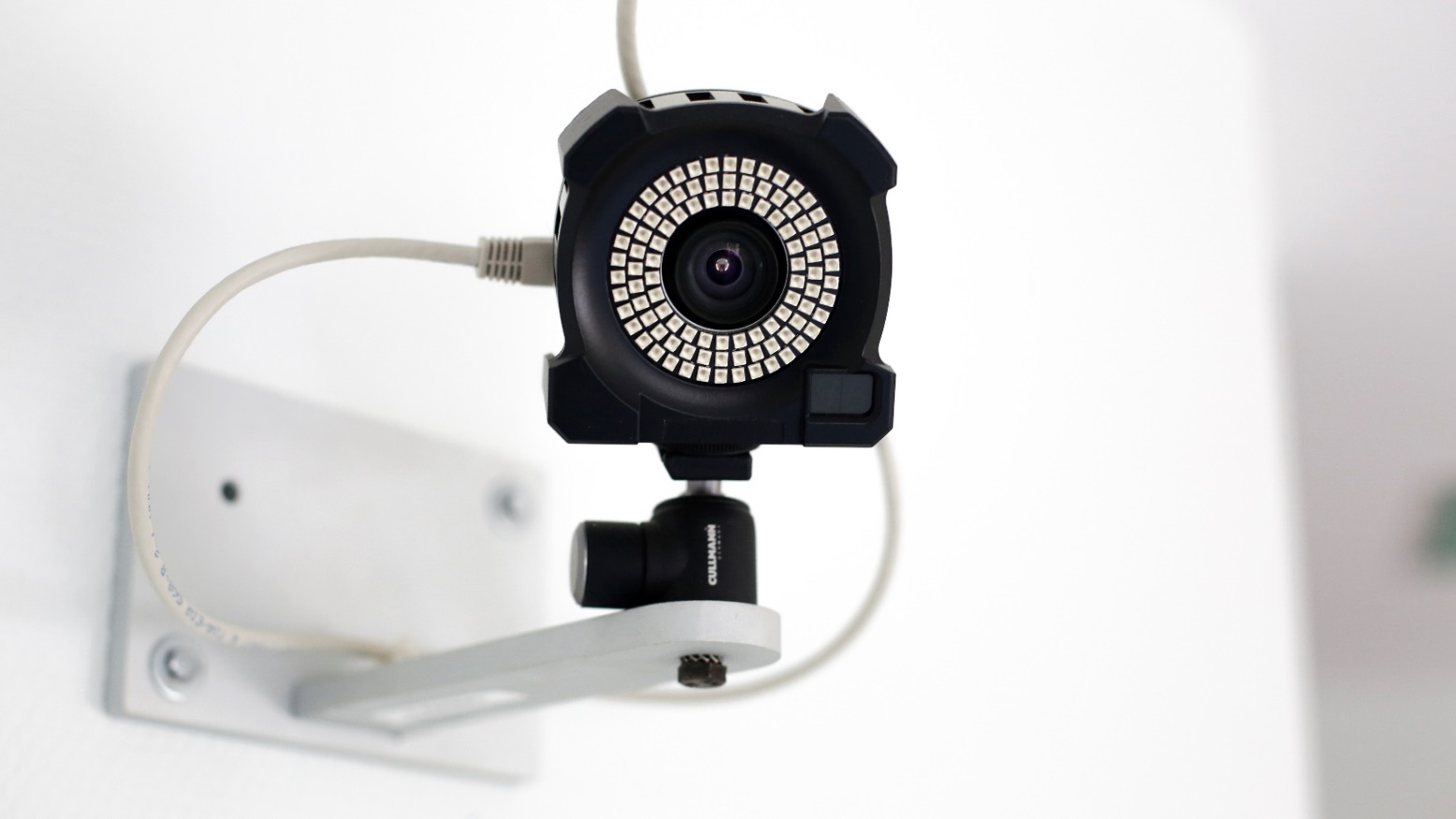 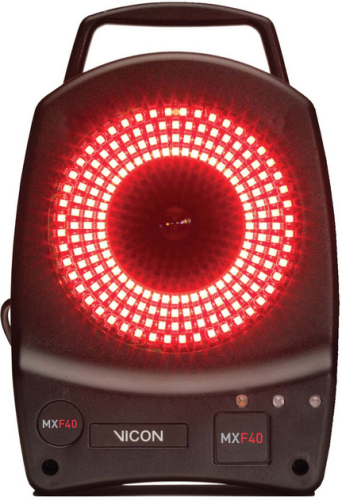 Lichteffekt
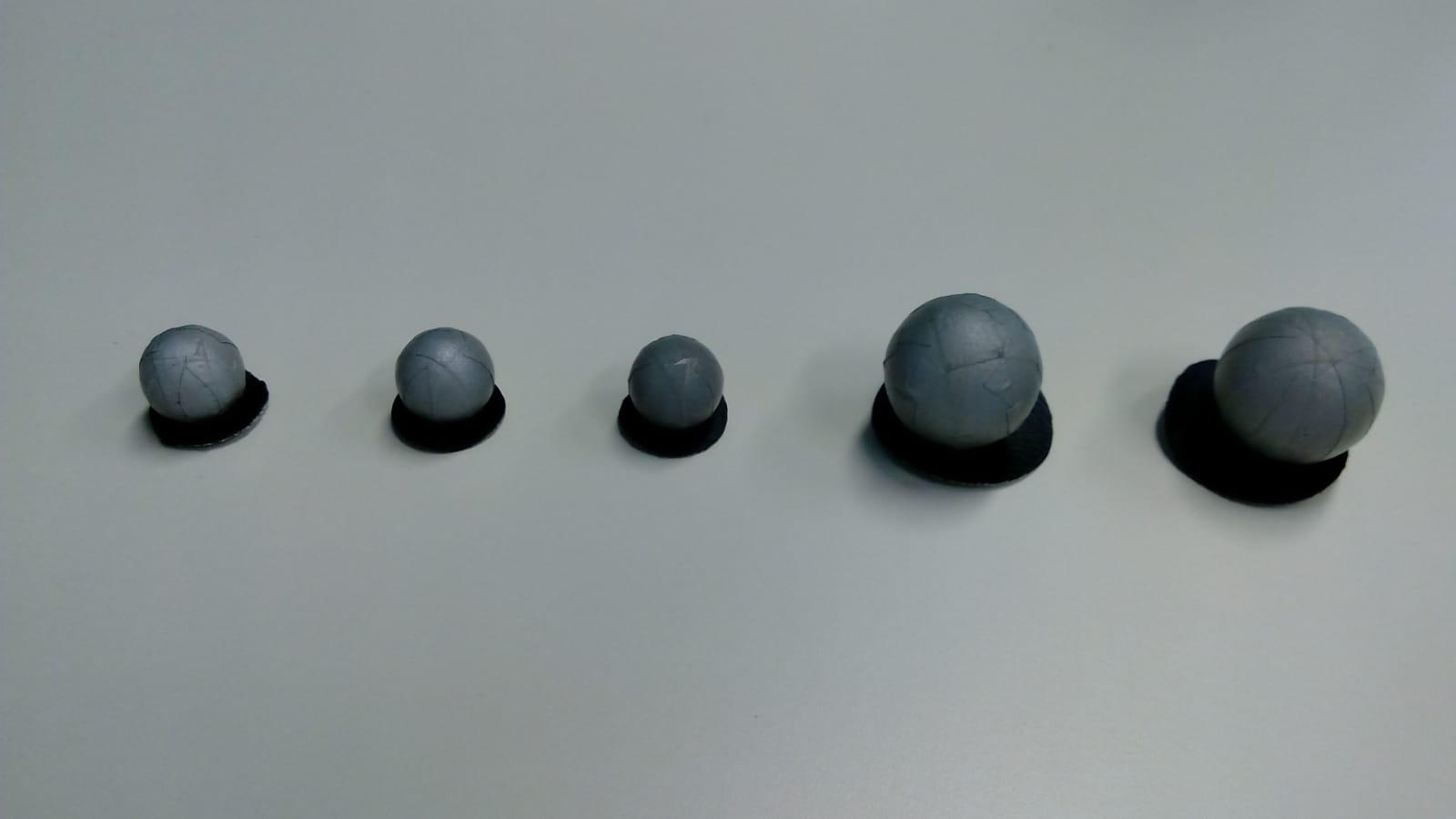 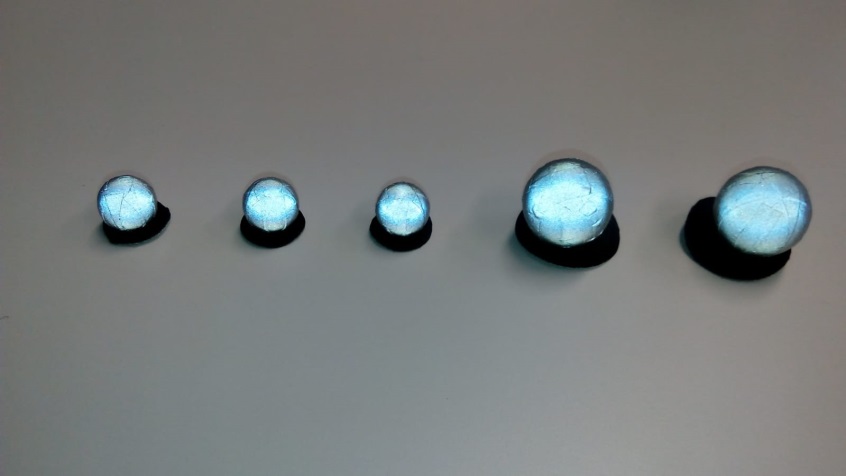 Abbildung 1. Smartcam vom Bewegungserfassungssystem kinescan/IBV
2.1. SYSTEMELEMENTE: KAMERAS
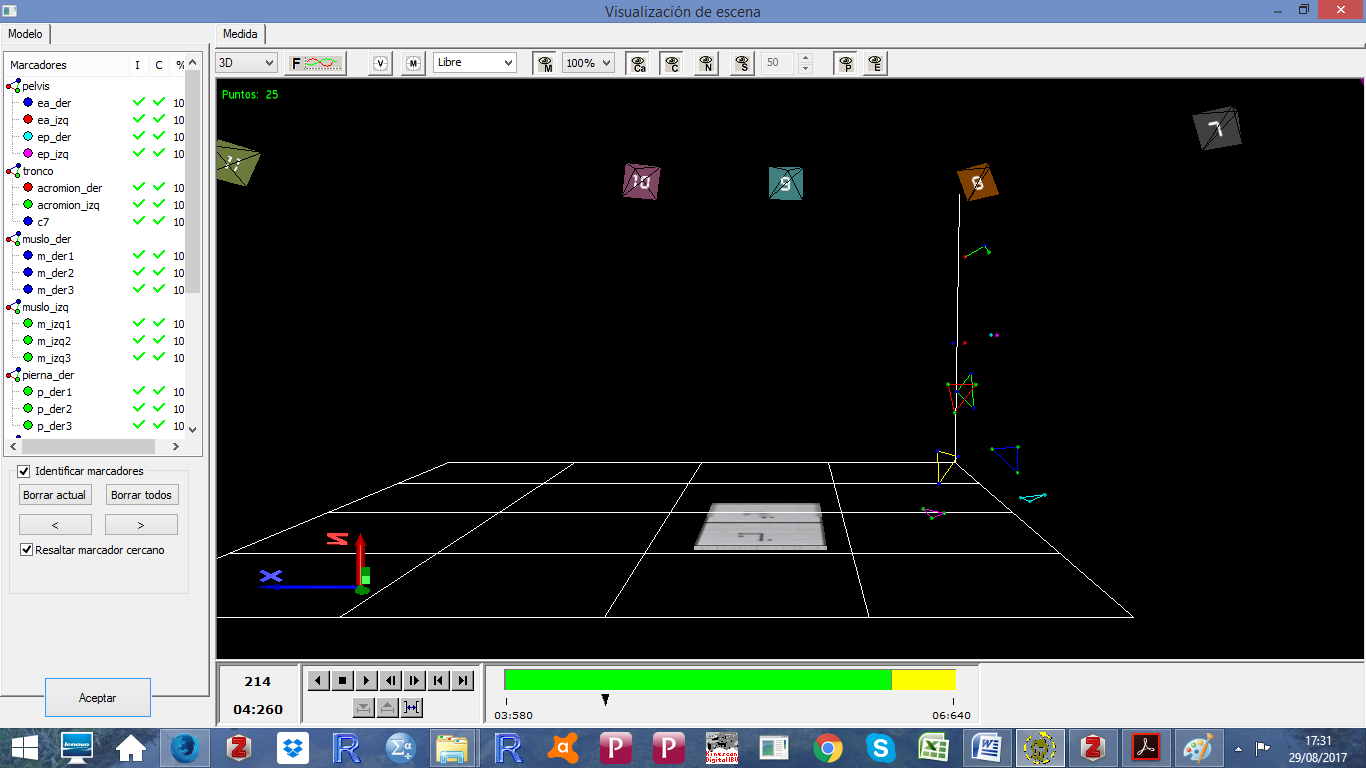 [Speaker Notes: Kinescan / IBV Bewegungsanalyse-System. Institut für Biomechanik Valencia Spanien.]
2.1. SYSTEMELEMENTE: KAMERAS
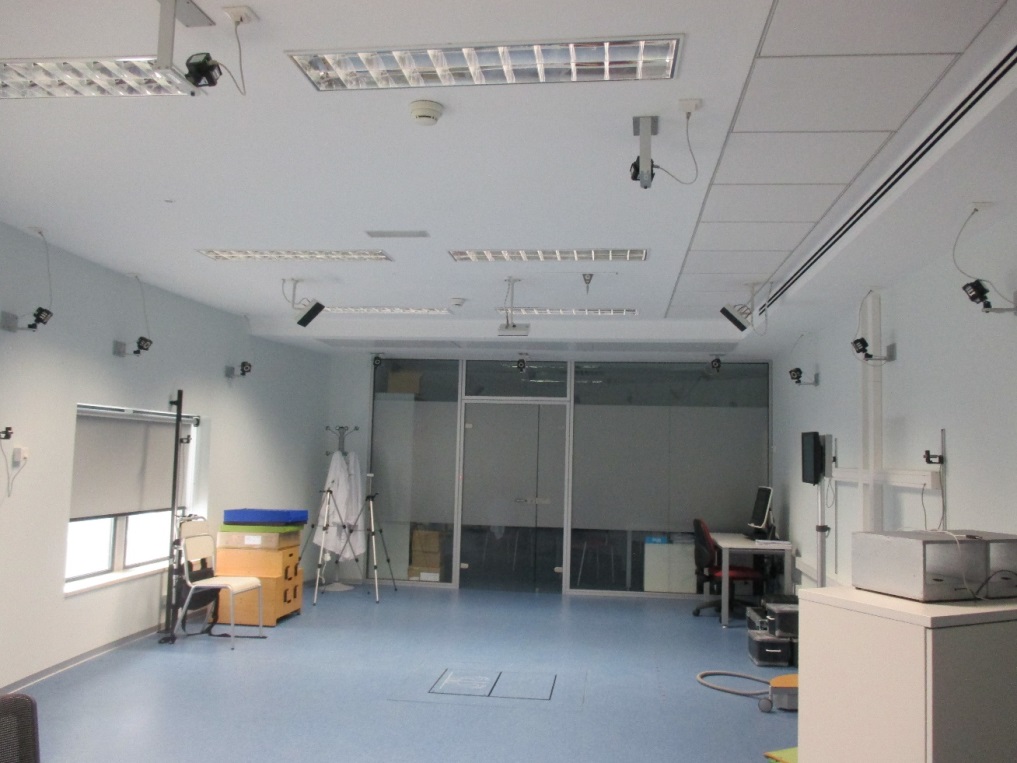 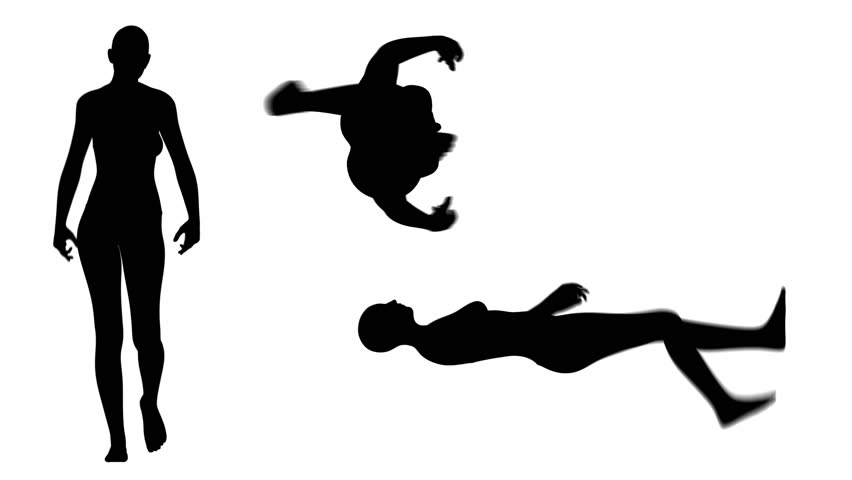 versus
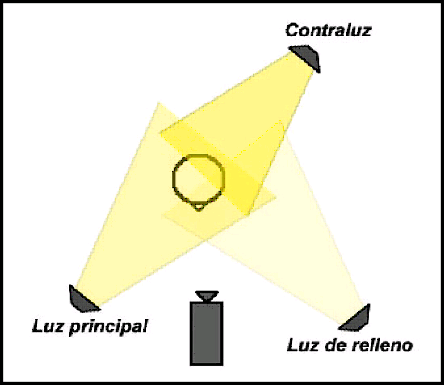 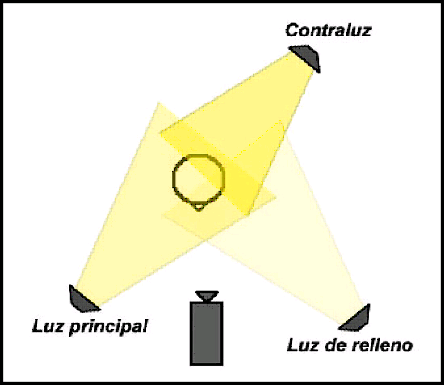 Abbildung 2. Konfiguration der Kameras für die Analyse in zwei Dimensionen gegenüber drei Dimensionen. Labor des Fachbereichs Medizin. Universität von Valencia
2.1. SYSTEMELEMENTE: KAMERAS
Konfigurationen für kamerabasierte Bewegungserfassung

Zweidimensionales System 

Eine Kamera 
Koronal oder sagittal 
     ebene Bewegung
Orthogonal positioniert 
     zu erfassen
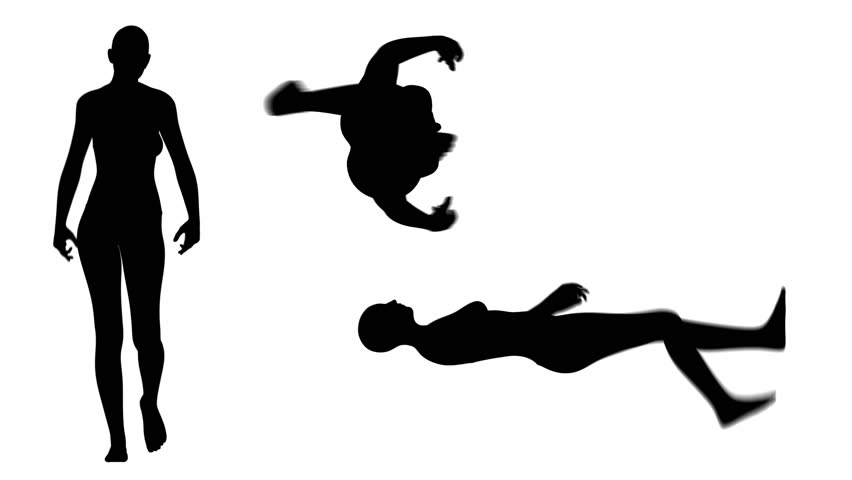 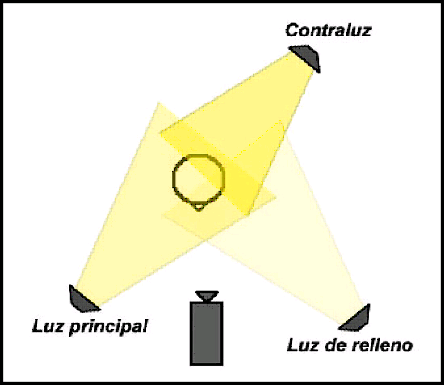 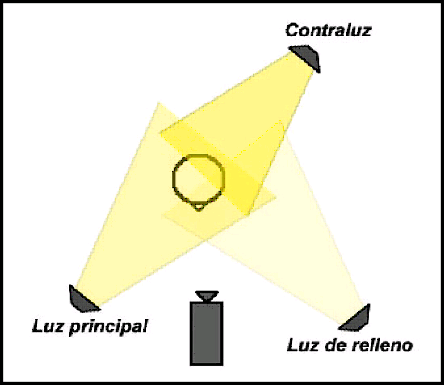 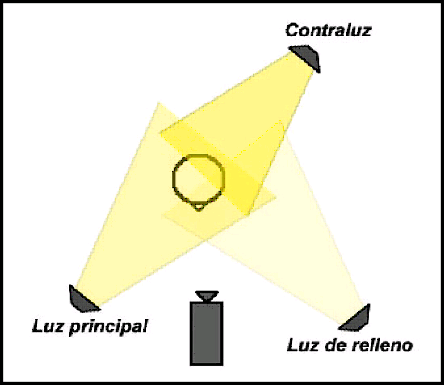 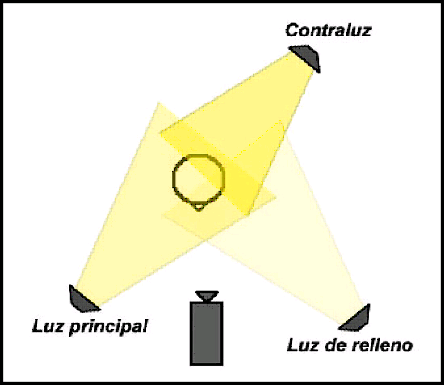 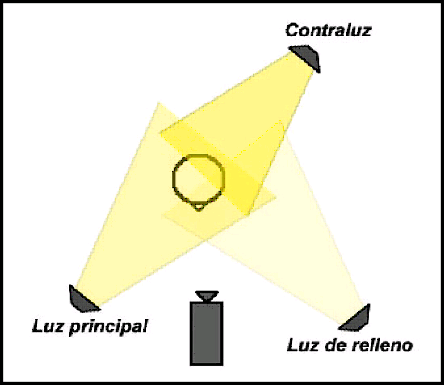 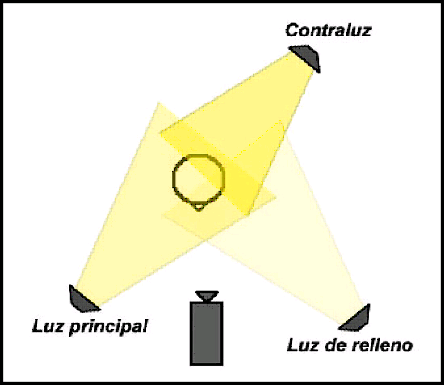 Abbildung 3. Zweidimensionales Video 
Kamera-Konfiguration
2.1. SYSTEMELEMENTE: KAMERAS
Konfigurationen für kamerabasierte Bewegungserfassung
Dreidimensionales System
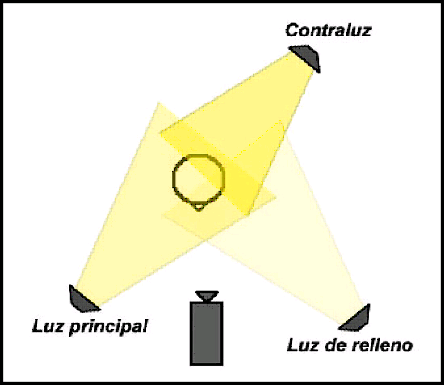 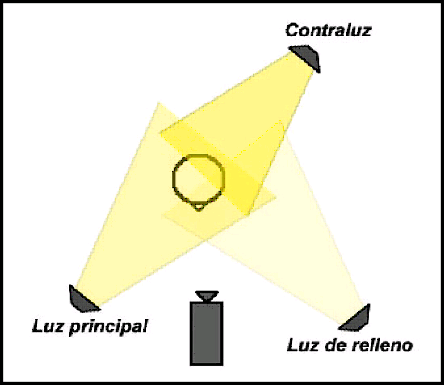 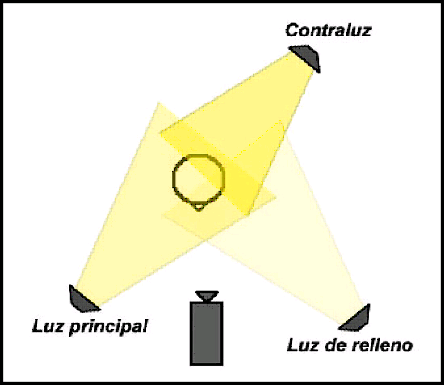 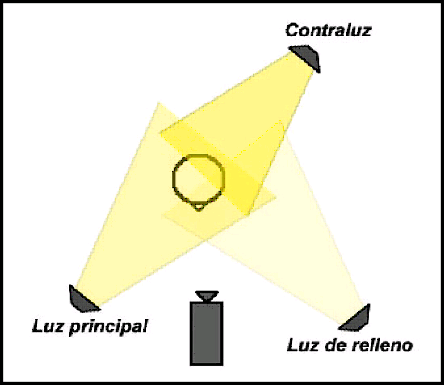 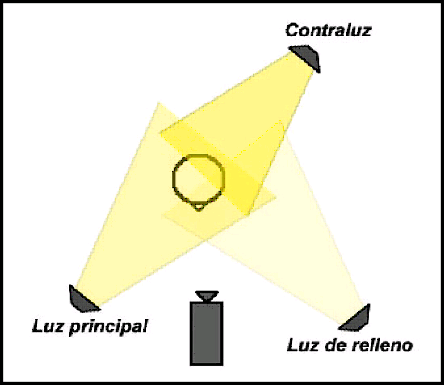 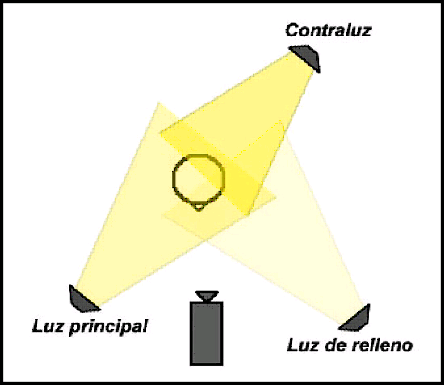 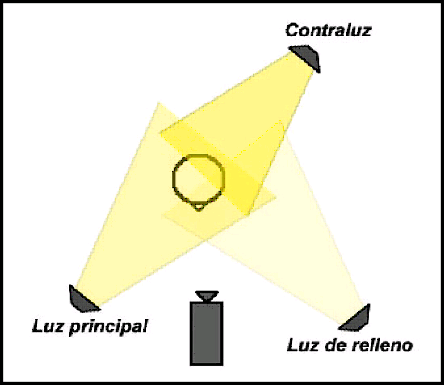 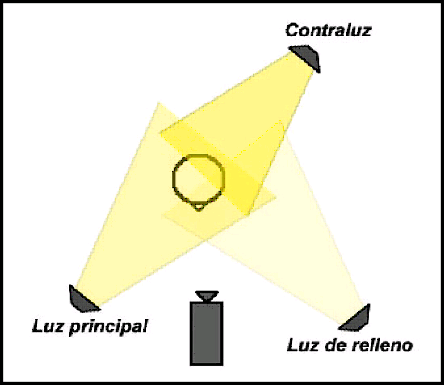 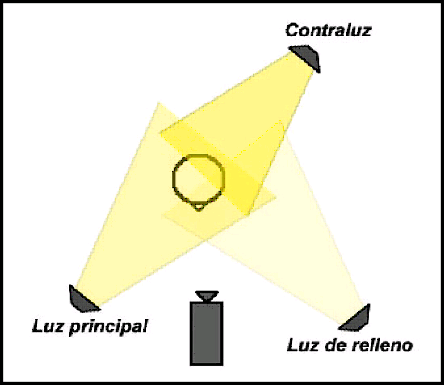 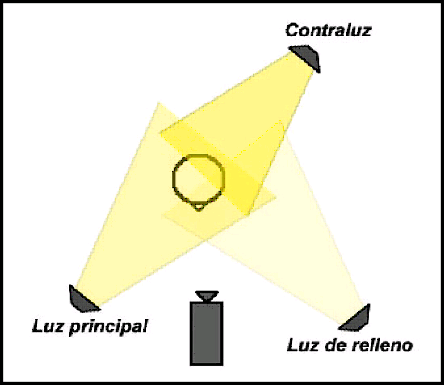 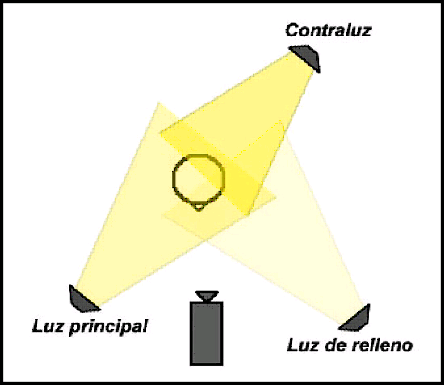 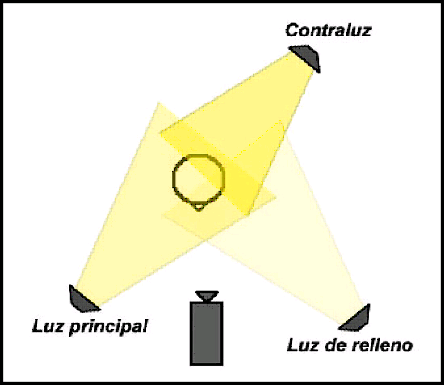 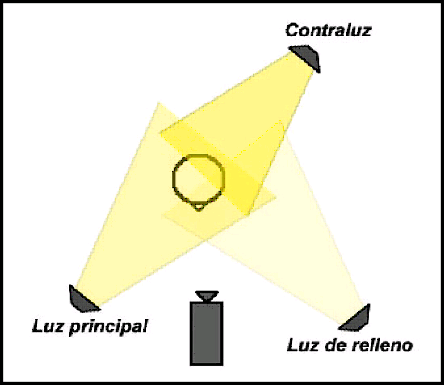 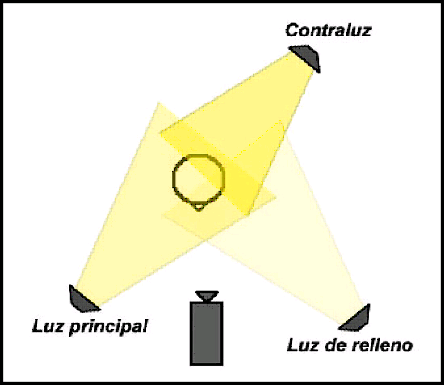 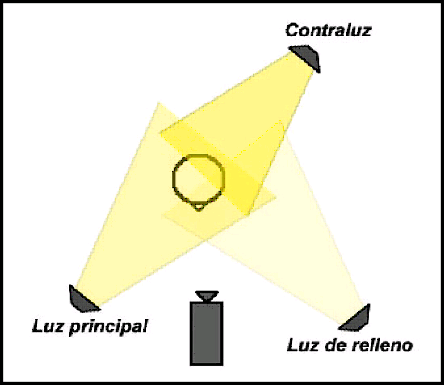 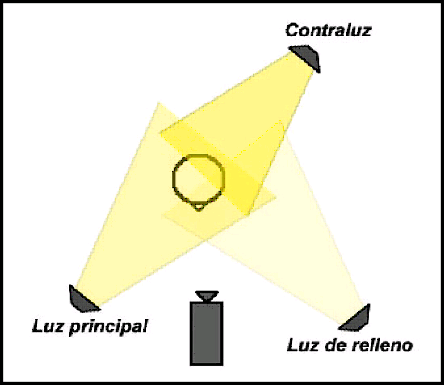 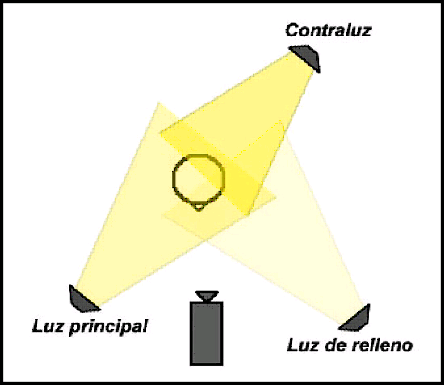 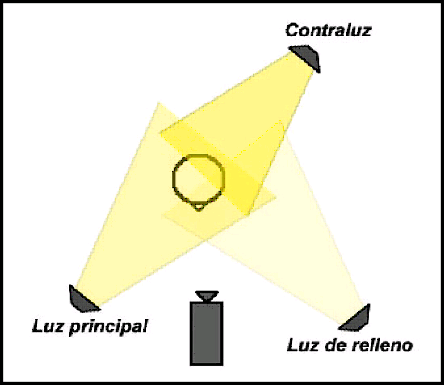 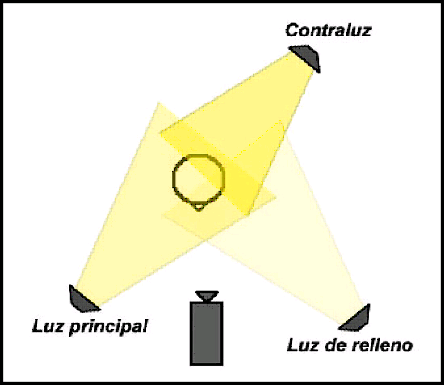 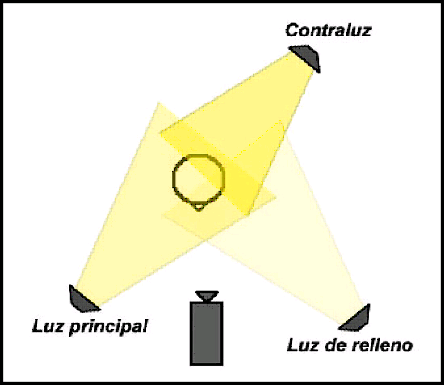 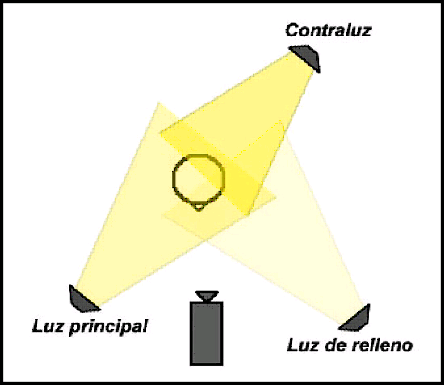 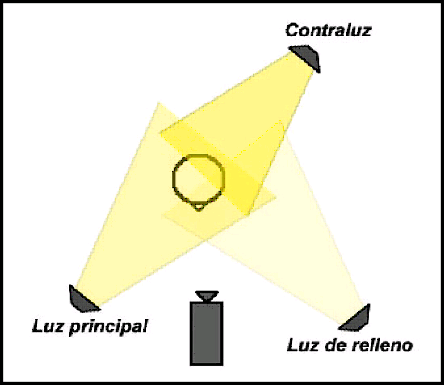 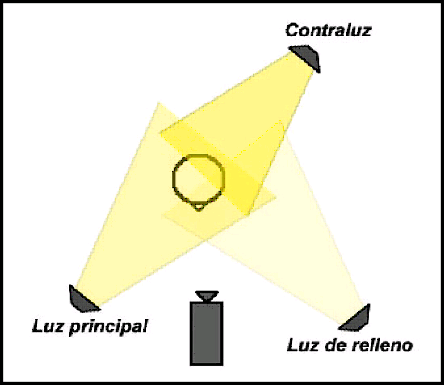 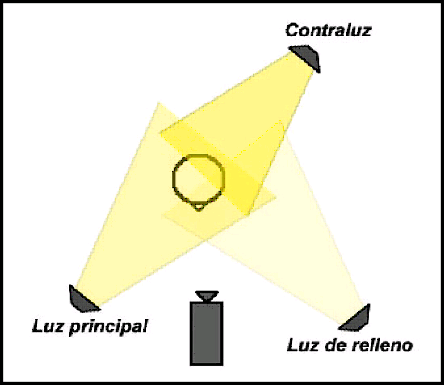 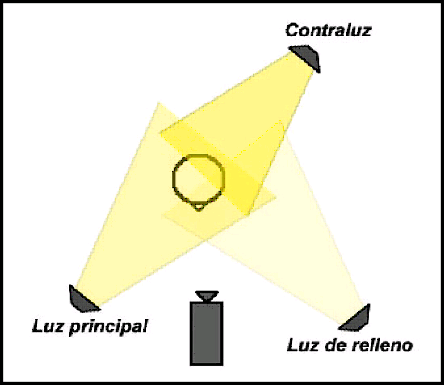 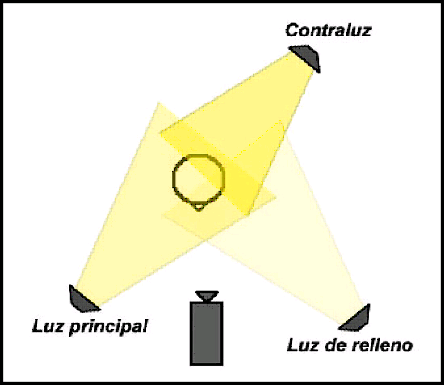 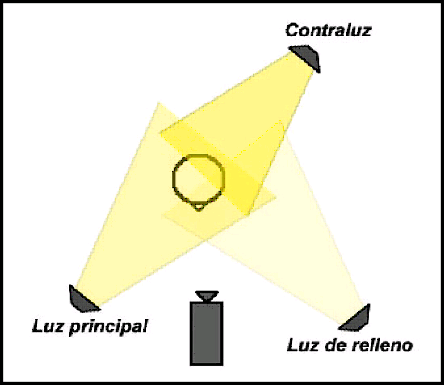 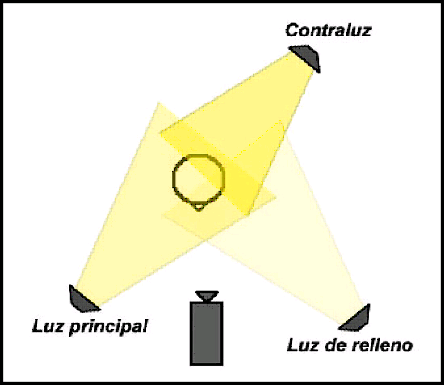 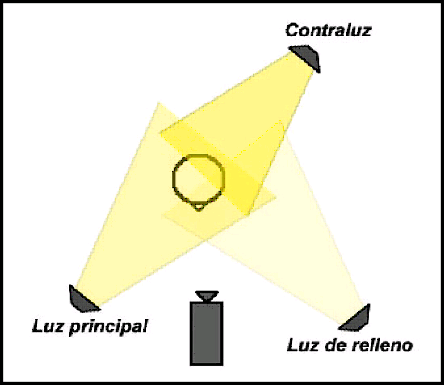 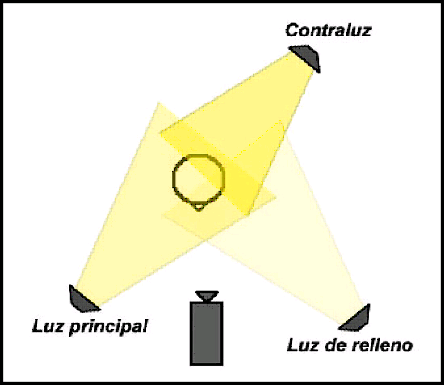 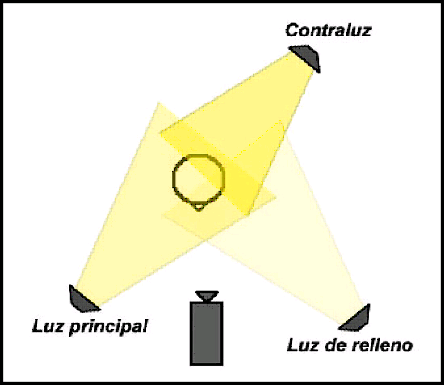 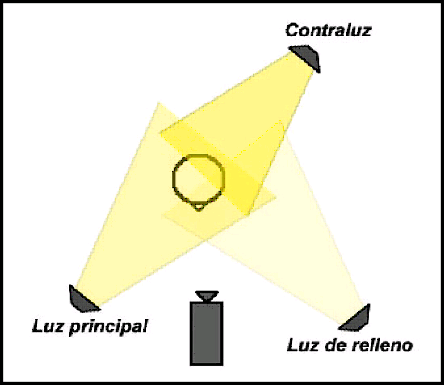 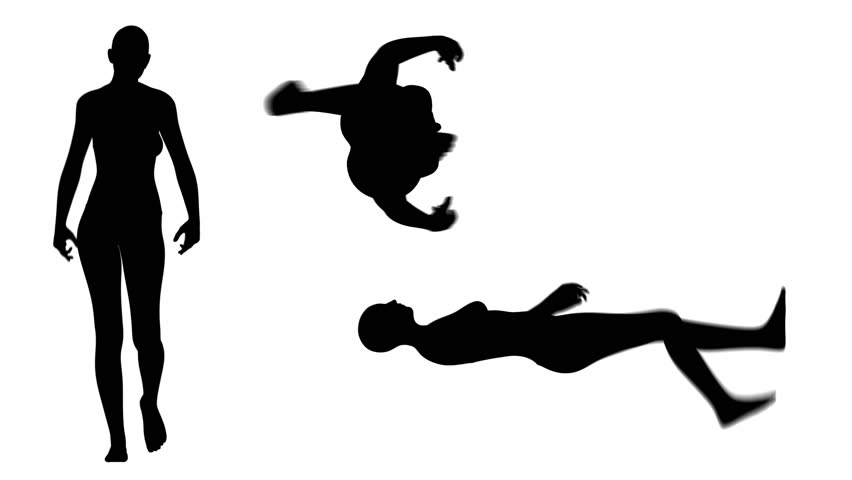 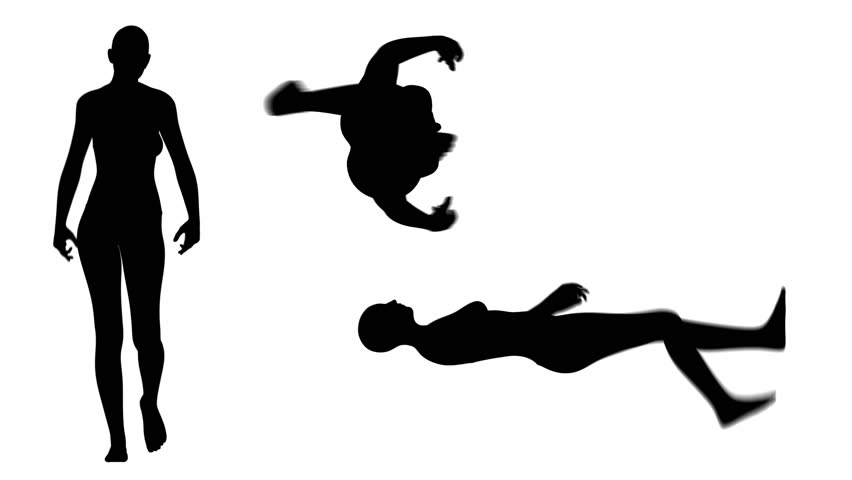 Abbildung 5. Konfiguration der Regenschirmkamera
Abbildung 4. Linearkamera-Konfiguration
2.1. SYSTEMELEMENTE: KAMERAS
Tabelle 1. Aufzeichnungsfrequenzen (Hz) mit Motion-Capture-System.
2.2. SYSTEMELEMENTE: SOFTWRE
Bildbearbeitung
Bilder aufnehmen
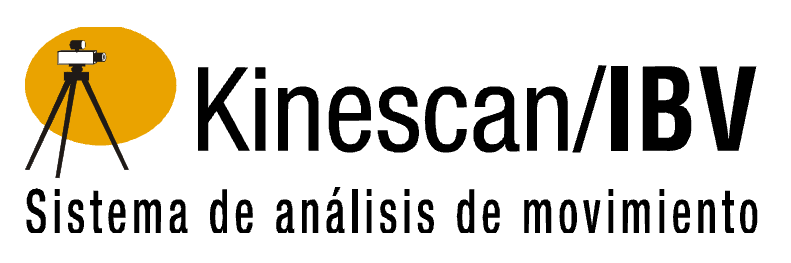 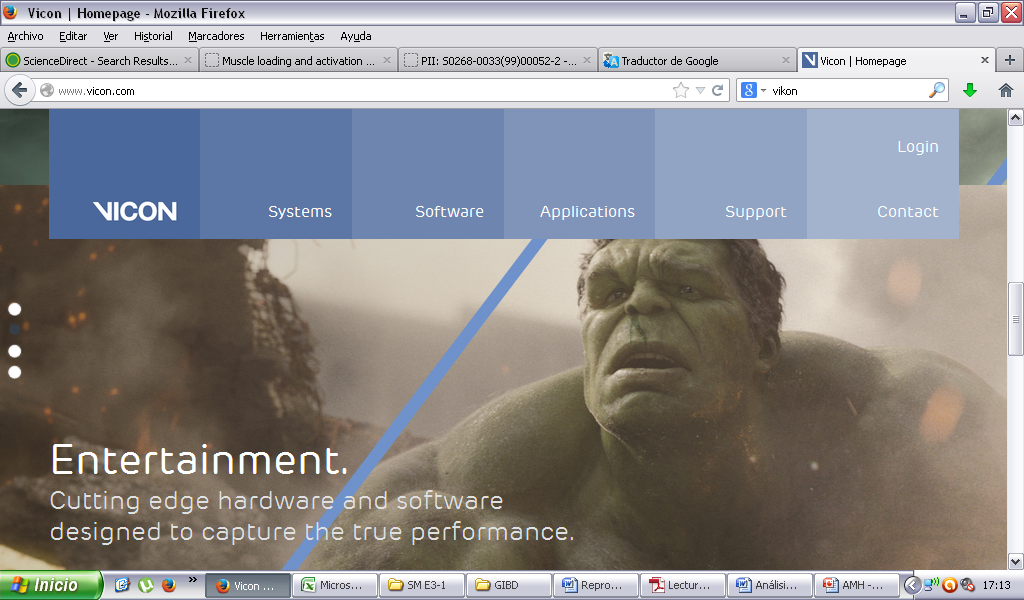 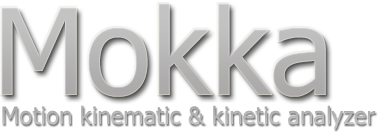 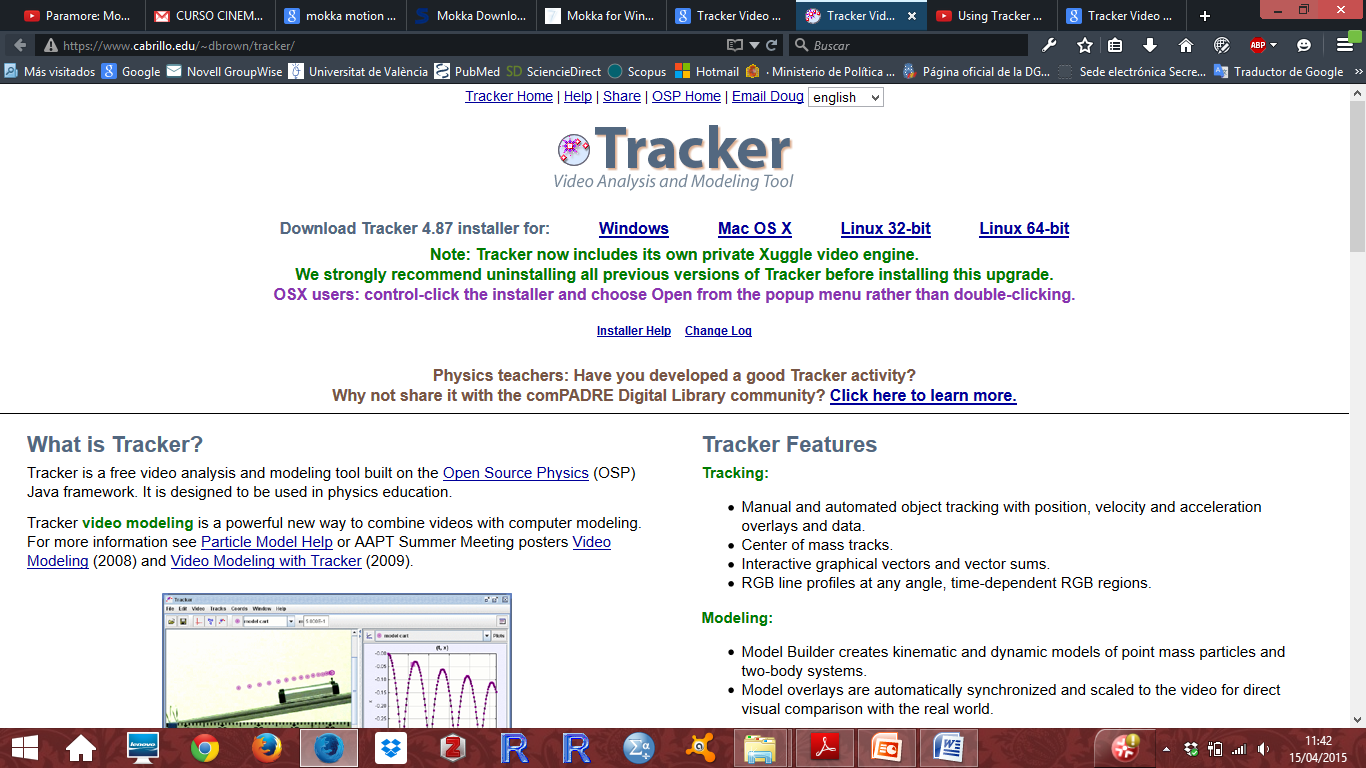 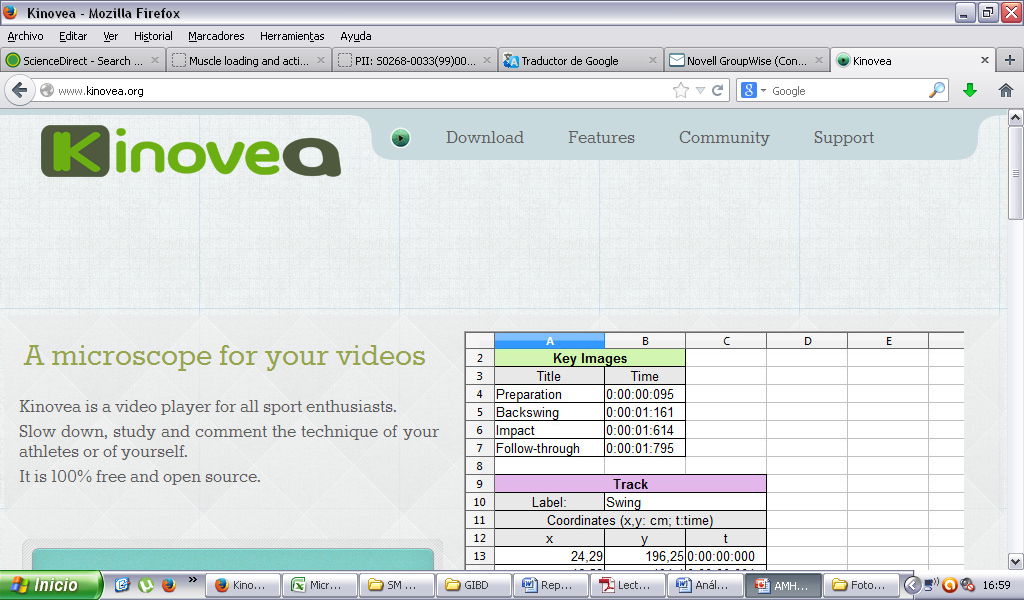 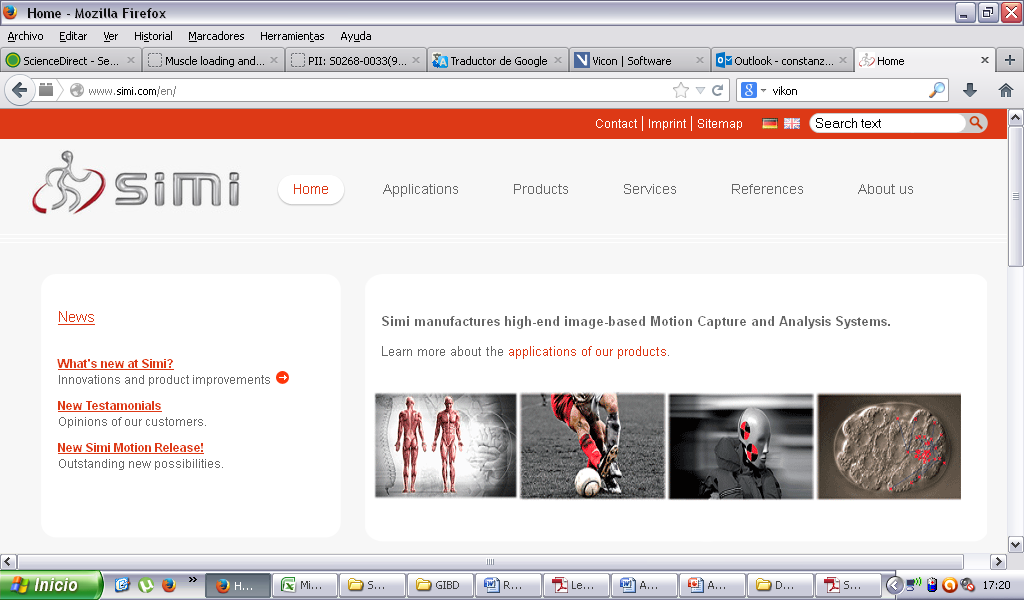 Abbildung 6. Auf dem Markt erhältliche Software für Bewegungserfassungssysteme
2.3. SYSTEMELEMENTE: REFERENZSYSTEM
Globales Koordinatensystem (GCS)
STATISCHE KALIBRIERUNG
DYNAMISCHE KALIBRIERUNG
2.3. SYSTEMELEMENTE: REFERENZSYSTEM
Statische Kalibrierung
Zweidimensional
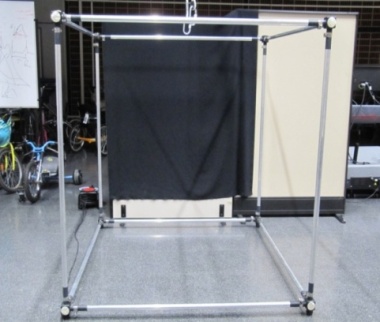 1 m
1 m
Abbildung 7. Starre kubische Struktur für die statische Raumkalibrierung in der zweidimensionalen Analyse
2.3. SYSTEMELEMENTE: REFERENZSYSTEM
Statische Kalibrierung
Dreidimensional
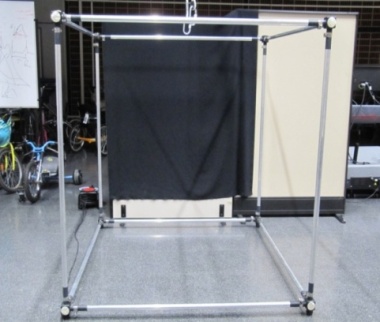 1 m
1 m
1 m
1 m
Abbildung 8. Starre kubische Struktur für die statische Raumkalibrierung in der dreidimensionalen Analyse
2.3. SYSTEMELEMENTE: REFERENZSYSTEM
Dynamische Kalibrierung
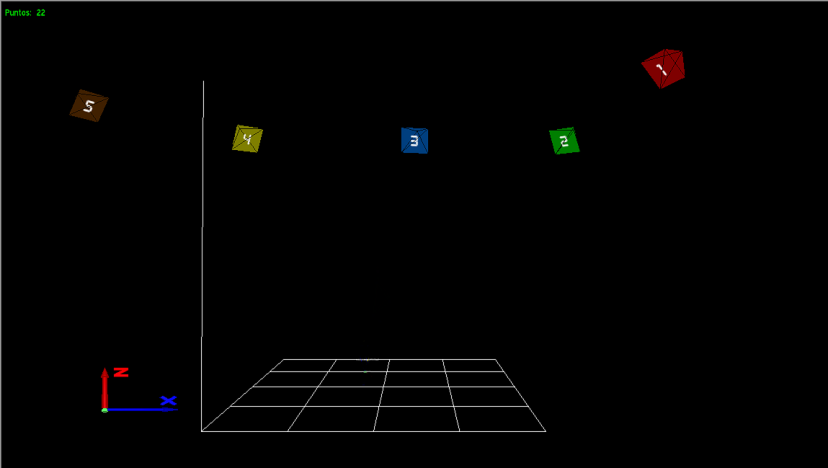 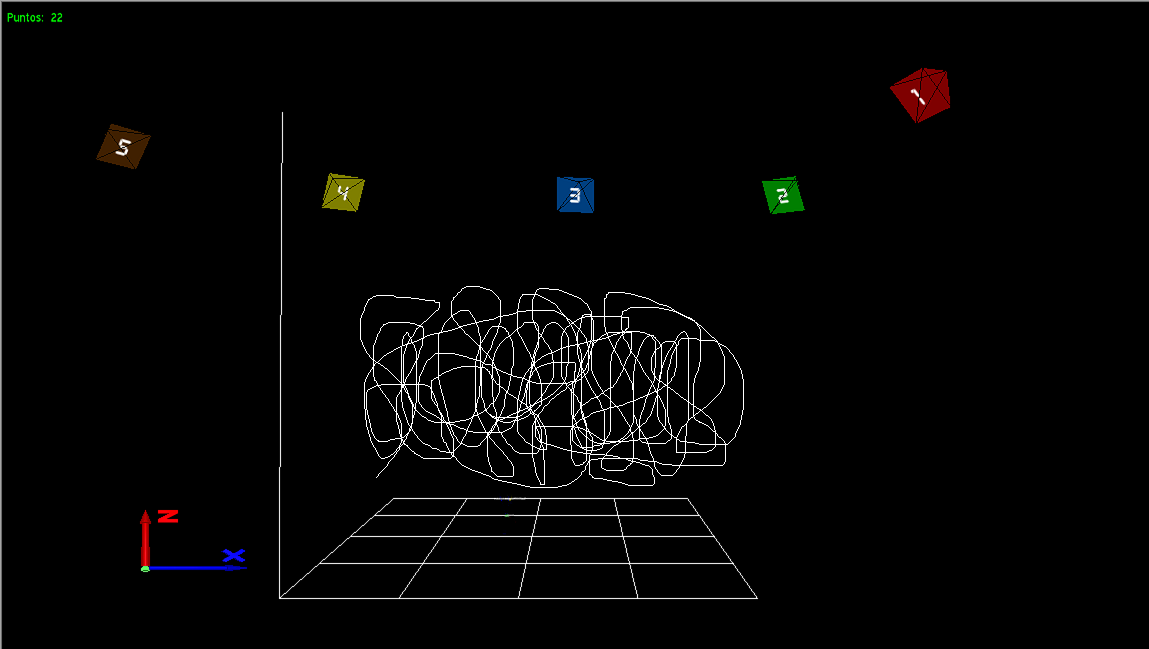 Abbildung 9. Dynamische Raumkalibrierung mit einer Tastnadel und Tracking-Wolke
2.4. SYSTEMELEMENTE: MARKER UND ZUBEHÖR
Markierungen

Passive Marker
Scotchlite reflektierendes Material
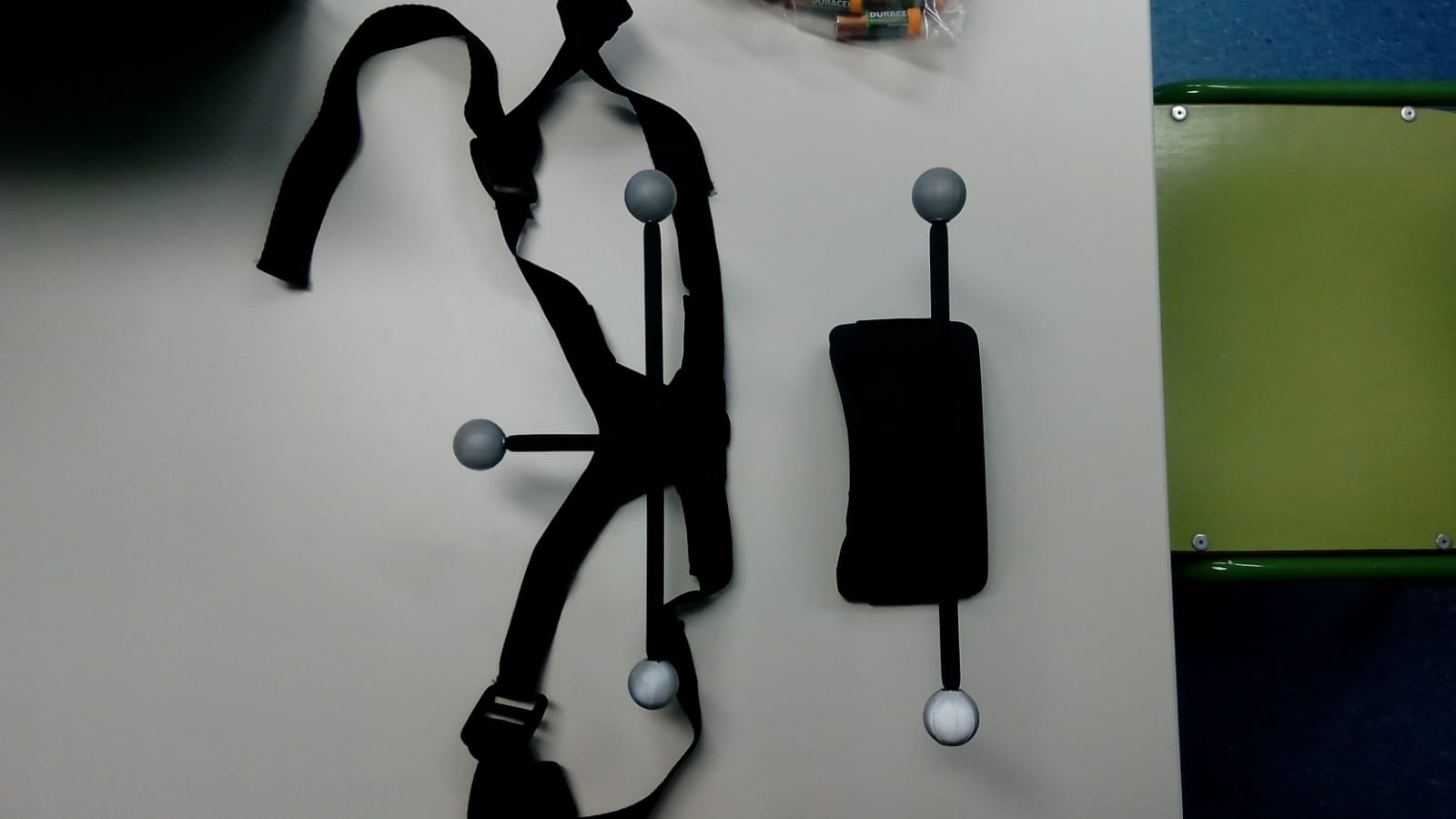 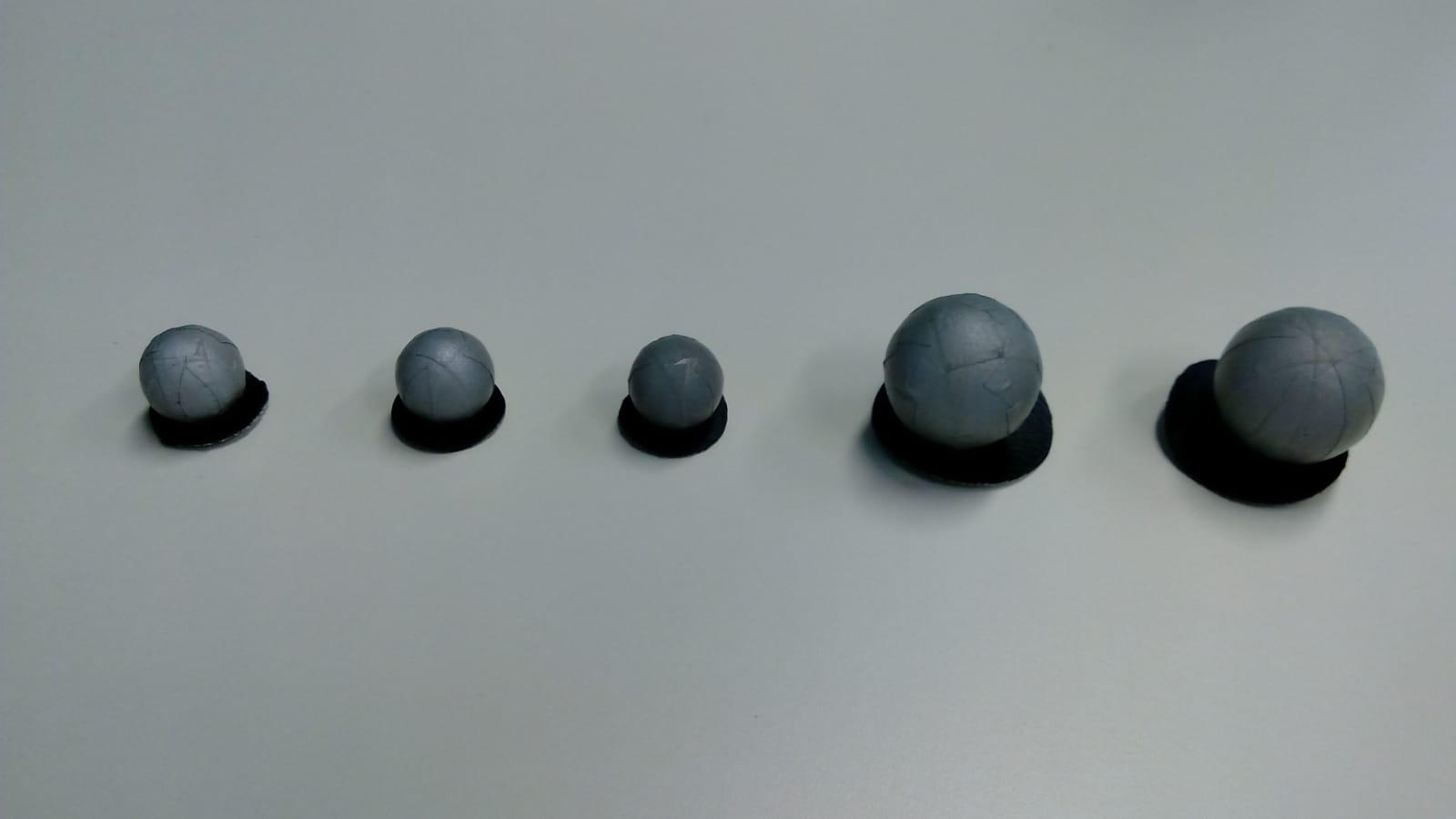 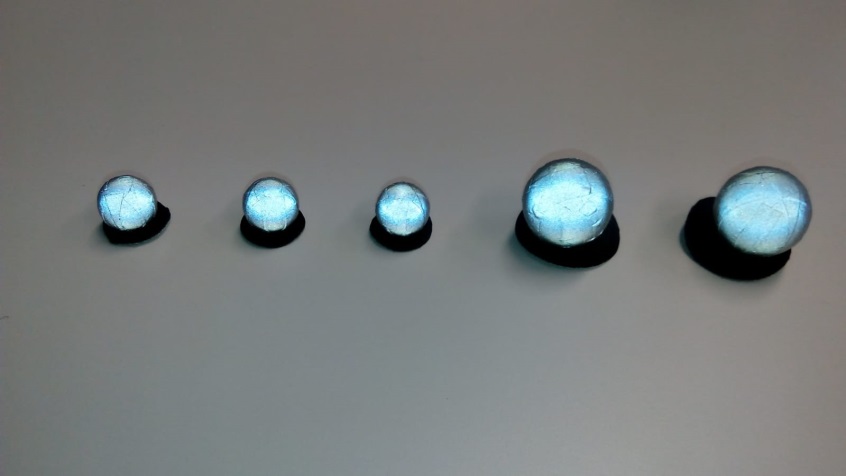 Abbildung 10. Passive Einzelmarker
Abbildung 11. Passive Clustermarken
2.4. SYSTEMELEMENTE: MARKER UND ZUBEHÖR
Marker und andere Materialien

Aktive Marker
Andere Materialien
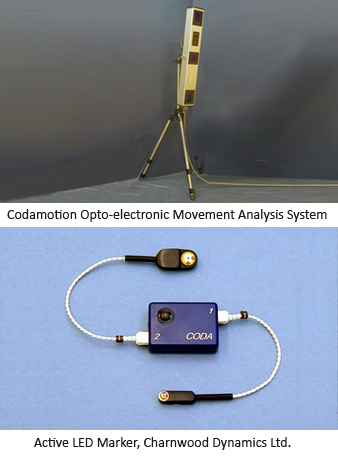 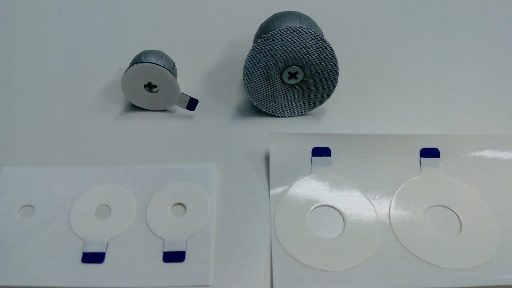 Abbildung 12: Aktive Marker
(Bild aus J. Richards et al. 2018)
Abbildung 13: Doppelkontakt-Klebstoff
[Speaker Notes: Hypoallergene Klebstoffe
Dermographie-Stift
Rasierapparat
Alkohol und Gaze
Angemessene Kleidung 
Krawattenklammern oder ähnliches]
3.1. BEWEGUNGSDEFINITION UND BIOMECHANISCHES MODELL
Was wollen wir messen?
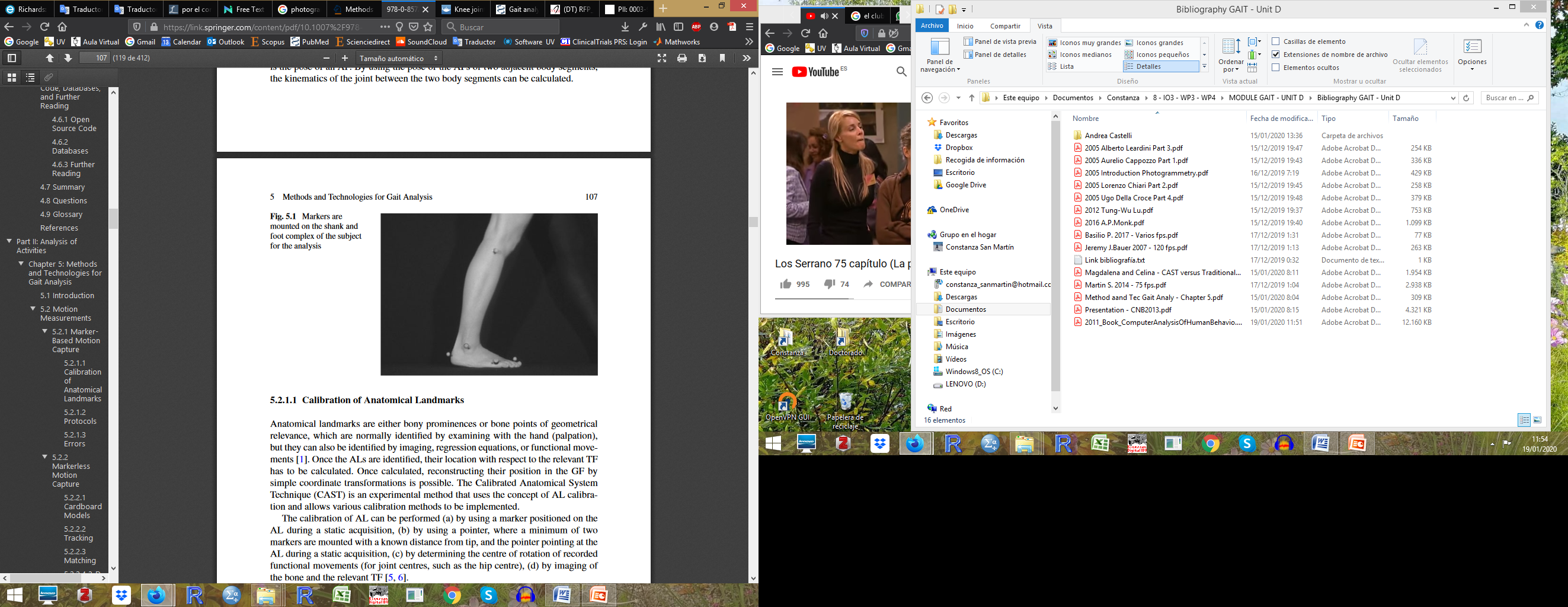 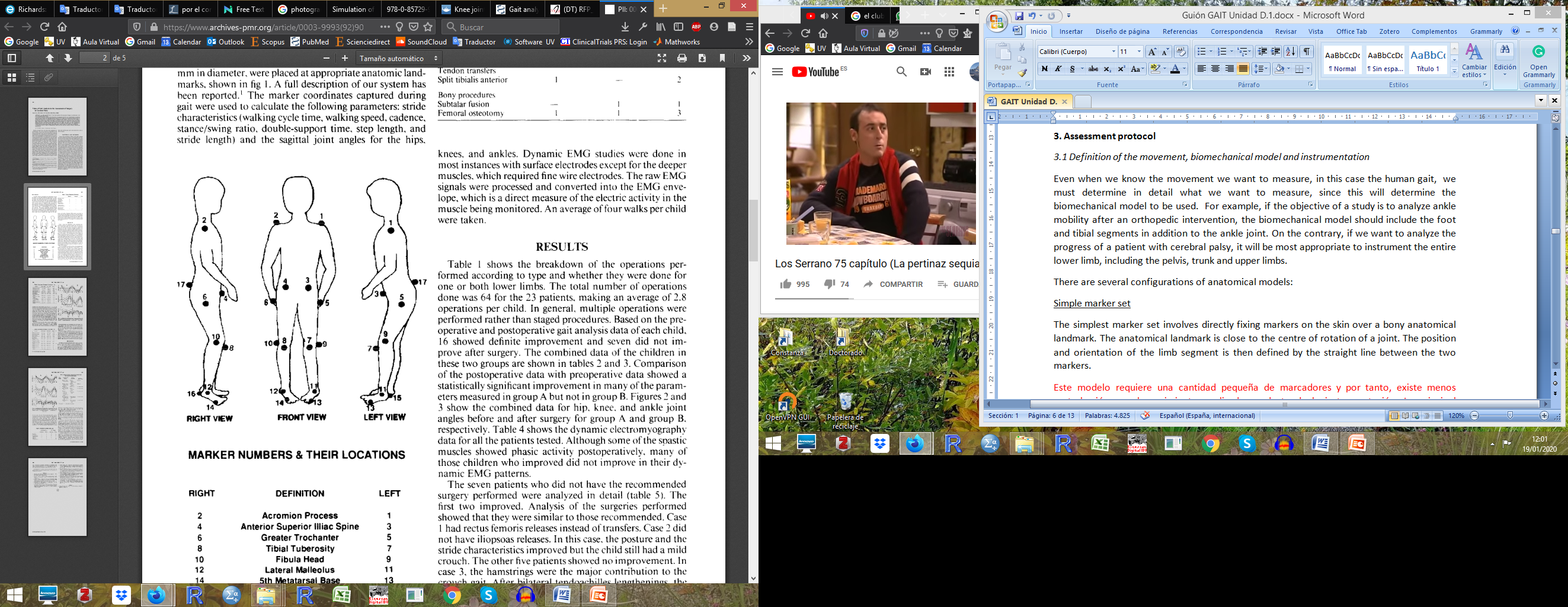 versus
Abbildung 14. Konfiguration für die Analyse der Knöchelbewegung. Aus A. Ali und T. Gevers. 2011
Abbildung 15. Konfiguration für die Ganganalyse der unteren Gliedmaßen. Aus Eng H. Lee et al. 1992
3.1. BEWEGUNGSDEFINITION UND BIOMECHANISCHES MODELL
Konfigurationen des biomechanischen Modells für die Ganganalyse
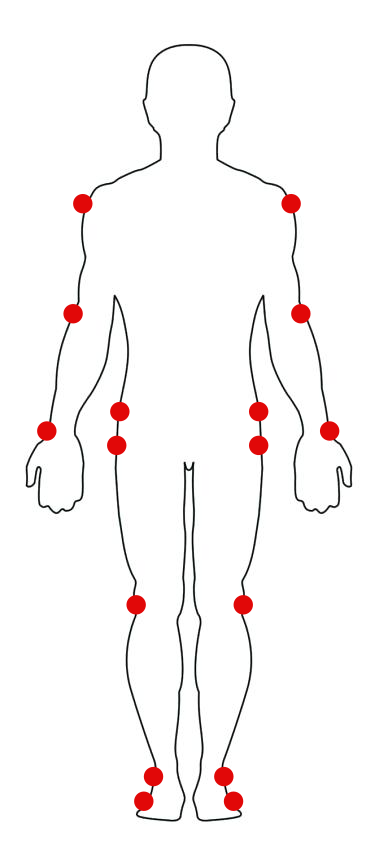 Kopf des fünften Mittelfußknochens
   Seitlicher Knöchelknochen
   Seitlicher Kondylus des Oberschenkels
   Trochanter major
   Vordere obere Darmbeinwirbelsäule
   Acromion-Verfahren
   Lateraler Kondylus des Humerus
   Processus Styloideus am Handgelenk
Einfacher Markierungssatz
Abbildung 16. Einfache Marker-Set-Konfiguration
[Speaker Notes: *Es gibt Animationseffekte auf dieser Folie]
3.1. BEWEGUNGSDEFINITION UND BIOMECHANISCHES MODELL
Konfigurationen des biomechanischen Modells für die Ganganalyse
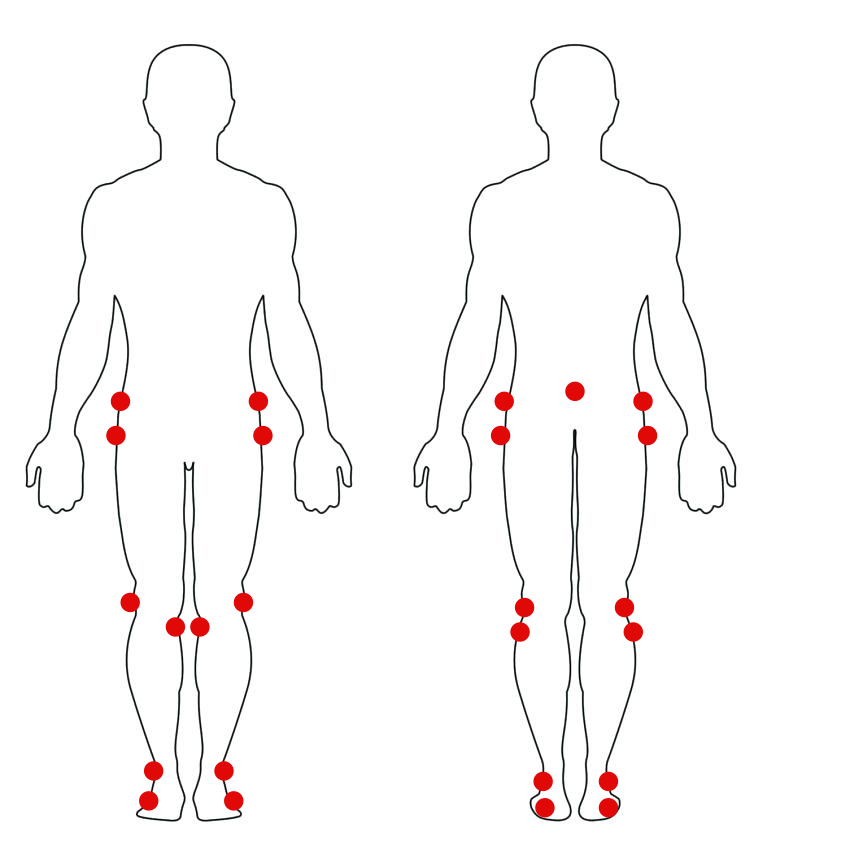 Kopf des fünften Mittelfußknochens
   Seitliche Knöchel
   Ferse
   Tibia-Tuberositas
   Oberschenkel-Epikondylus
   Trochanter    major
   Vordere obere Darmbeinwirbelsäule
   Kreuzbein
Vaughan Markerset
Funktionsbezug des Fußes

Beckenkippung
Abbildung 17. Konfiguration des Vaughan-Markierungssatzes
[Speaker Notes: *Es gibt Animationseffekte auf dieser Folie]
3.1. BEWEGUNGSDEFINITION UND BIOMECHANISCHES MODELL
Konfigurationen des biomechanischen Modells für die Ganganalyse
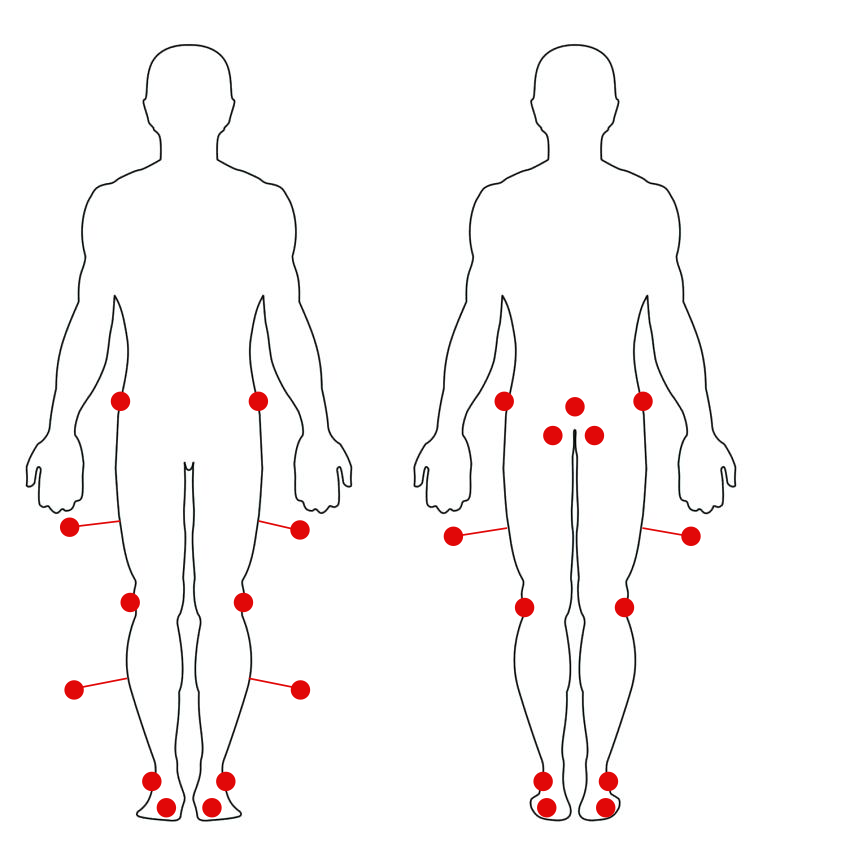 Kopf des zweiten Mittelfußknochens
   Seitliche Knöchel
   Ferse
   Tibia-Stab
   Oberschenkel-Epikondylus
   Femoralstab
   Trochanter    major
   Vordere obere Darmbeinwirbelsäule
   Kreuzbein
Helen Hayes Markerset
Abbildung 18. Konfiguration des Helen Hayes-Markierungssatzes
[Speaker Notes: *Es gibt Animationseffekte auf dieser Folie]
3.1. BEWEGUNGSDEFINITION UND BIOMECHANISCHES MODELL
Konfigurationen des biomechanischen Modells für die Ganganalyse
Das Calibrate Anatomical System Technique Marker-Set (CAST)
Standardisieren Sie die Beschreibung des Beckens und der unteren Gliedmaßen
Sechs Freiheitsgrade
 Drei lineare oder translatorische Bewegungen 
 Drei Dreh- oder Winkelbewegungen
Zwei Arten von Markern: anatomische und Segment-Marker
3.1. BEWEGUNGSDEFINITION UND BIOMECHANISCHES MODELL
Das Calibrate Anatomical System Technique Marker-Set (CAST)
Anatomische Markierungen
Wird für die Kalibrierung des Modells verwendet
Seitlich und medial zu den Gelenken gelegen
Instrumentierte Gelenke: proximal und distal zum jeweiligen Segment
Globales Koordinatensystem Lokales Koordinatensystem
Lokales Koordinatensystem
(LCS)
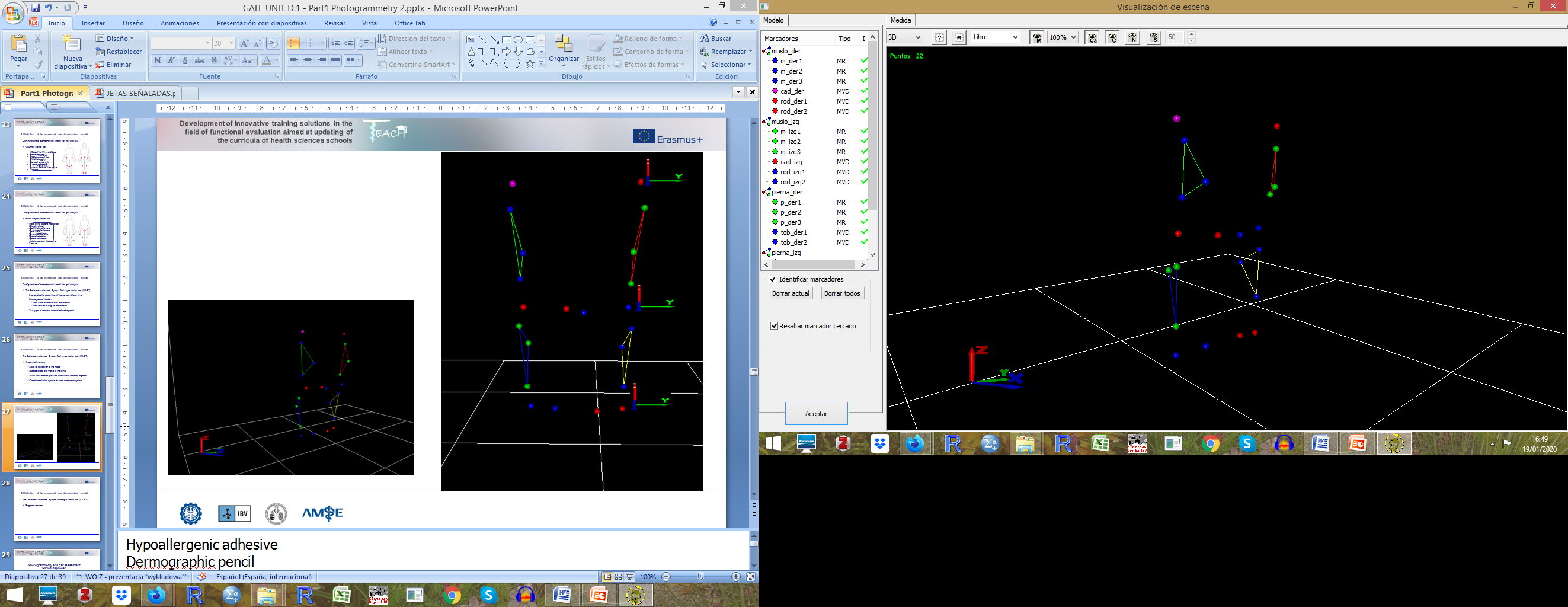 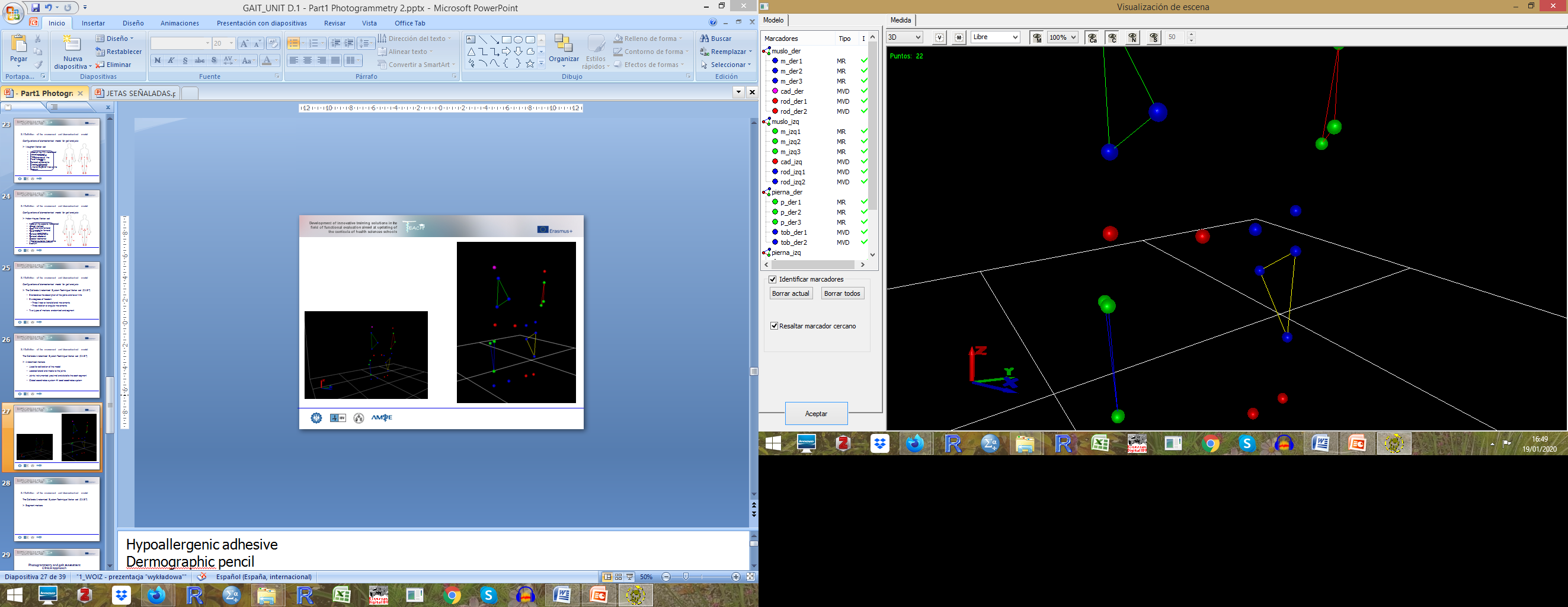 Globales Koordinatensystem
(GCS)
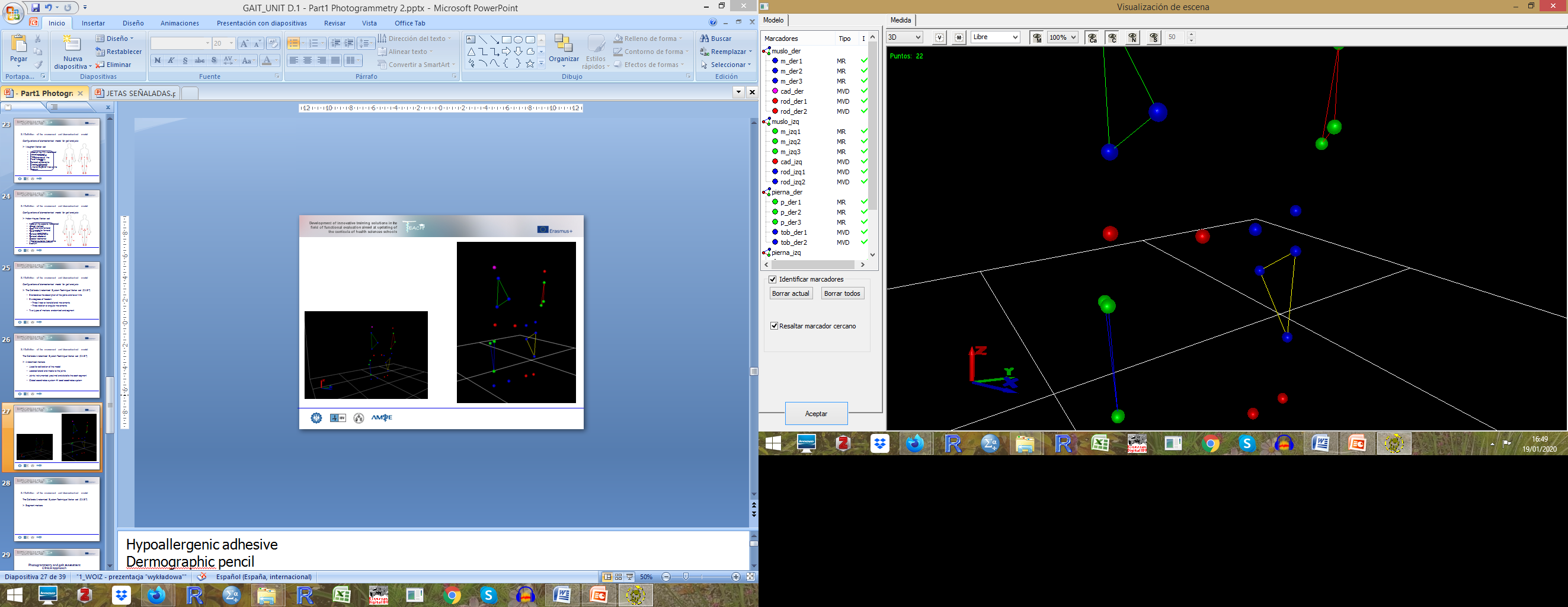 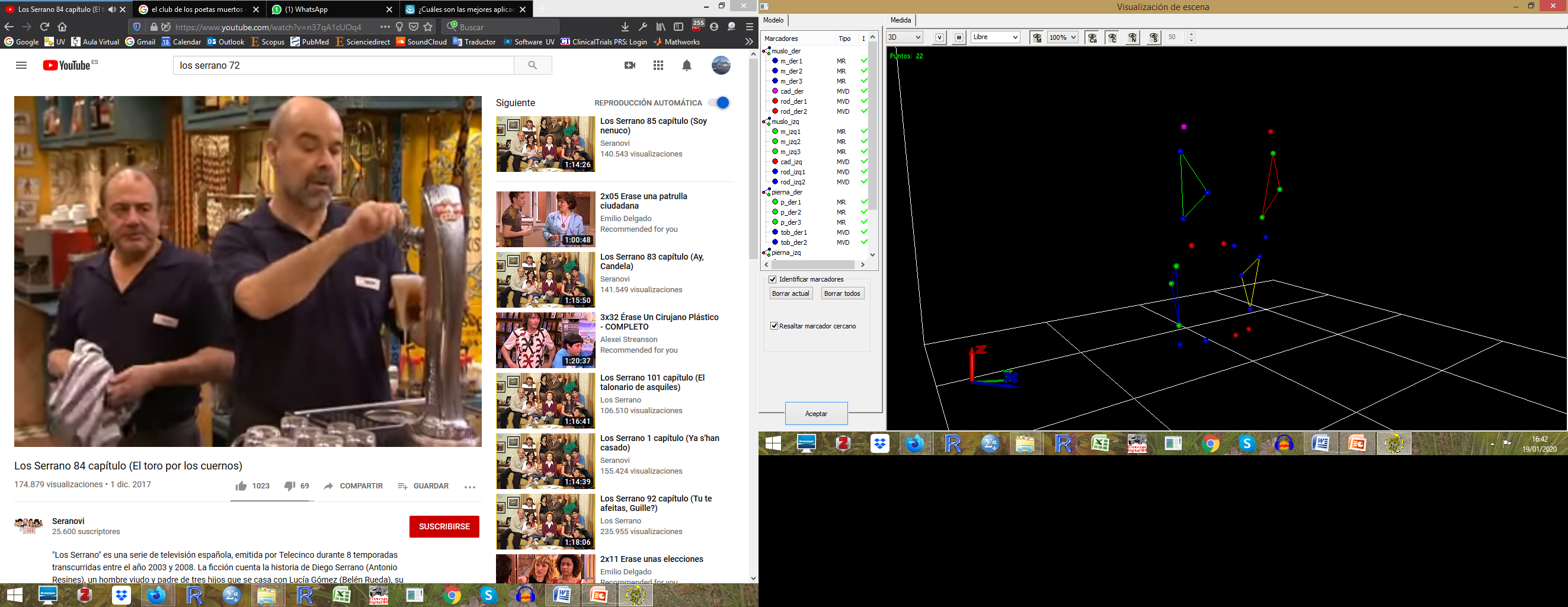 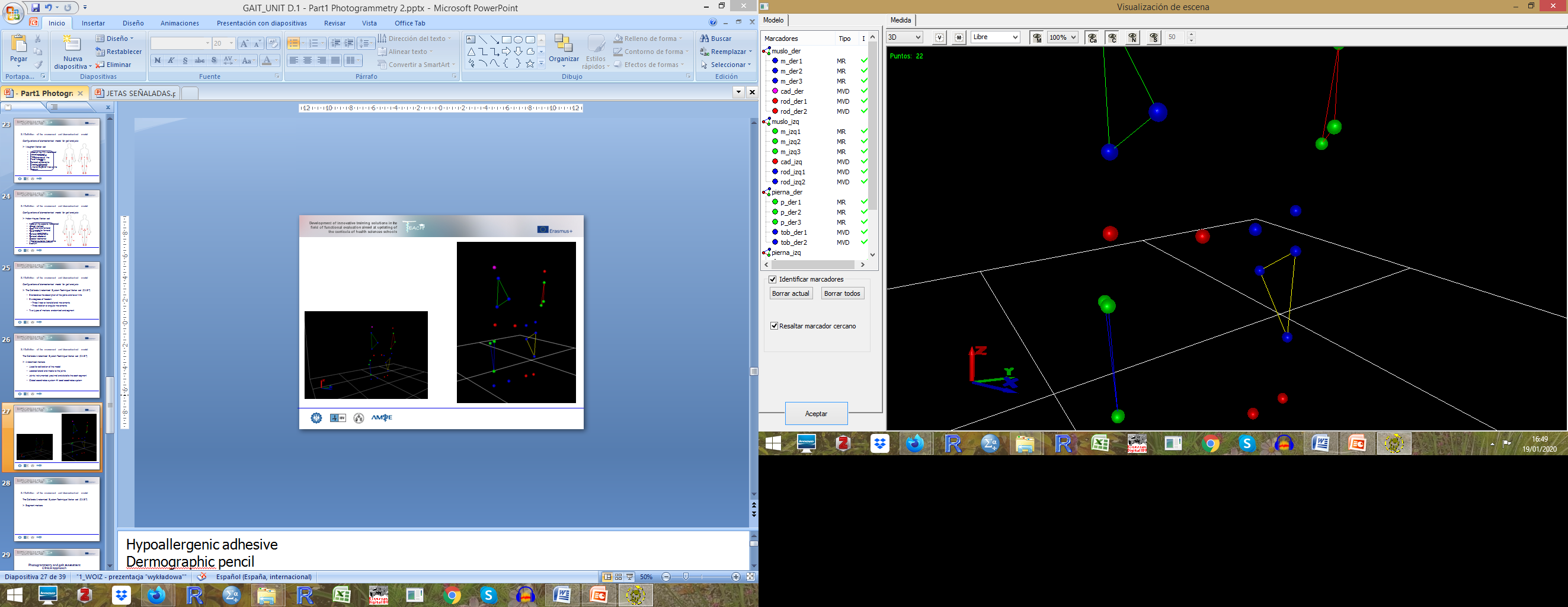 Abbildung 19. Globales Koordinatensystem versus Lokales Koordinatensystem
3.1. BEWEGUNGSDEFINITION UND BIOMECHANISCHES MODELL
Das Calibrate Anatomical System Technique Marker-Set (CAST)
Anatomische Markierungen
Fußsegment
Tibia-Segment
Metatarsalkopf
Knöchel Malleolli
Knöchel Malleolli
Femurkondylen
Oberschenkelsegment
Segment des Beckens
Femurkondylen
Trochanter major
Hinteres oberes Darmbein
Vorderes oberes Darmbein
3.1. BEWEGUNGSDEFINITION UND BIOMECHANISCHES MODELL
Das Calibrate Anatomical System Technique Marker-Set (CAST)
Segment-Marker
Sie können beliebig im Segment platziert werden
Leicht nachverfolgbar
Nicht kollinear
Mindestens drei Marker in jedem Segment
3.2. DATENERFASSUNG
1º 

Statische Kalibrierungsszene
2º
 
Gehversuch 
Szene
3.2. DATENERFASSUNG
Was ist bei der Aufnahme des Ganges wichtig?
Genügend Platz, um mehrere Schritte zu machen

Gangverhalten ohne Beeinträchtigung durch Modellinstrumentierung

Der Hersteller muss während des gesamten Messprotokolls sichtbar sein

Standardisierter Unterricht
3.3. DIGITALISIEREN DER MASSNAHMEN
Unter Digitalisieren oder Tracking versteht man das Identifizieren von Punkten am Körper mit Hilfe von Markern oder einem visuellen Abdruck der Gelenkzentren. Es gibt zwei Methoden des Digitalisierens: manuell und automatisch.
Handbuch 
Digitalisieren
Automatisch 
Digitalisieren
3.4. ERZIELEN DER ERGEBNISSE
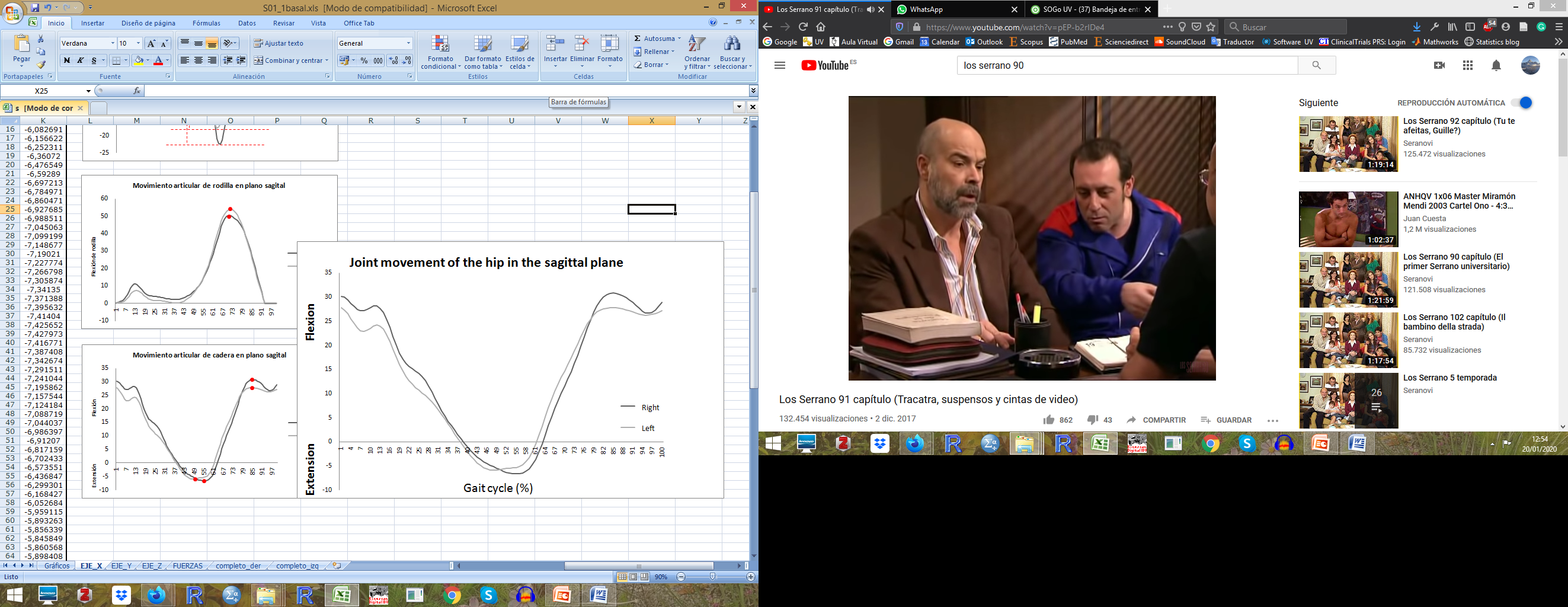 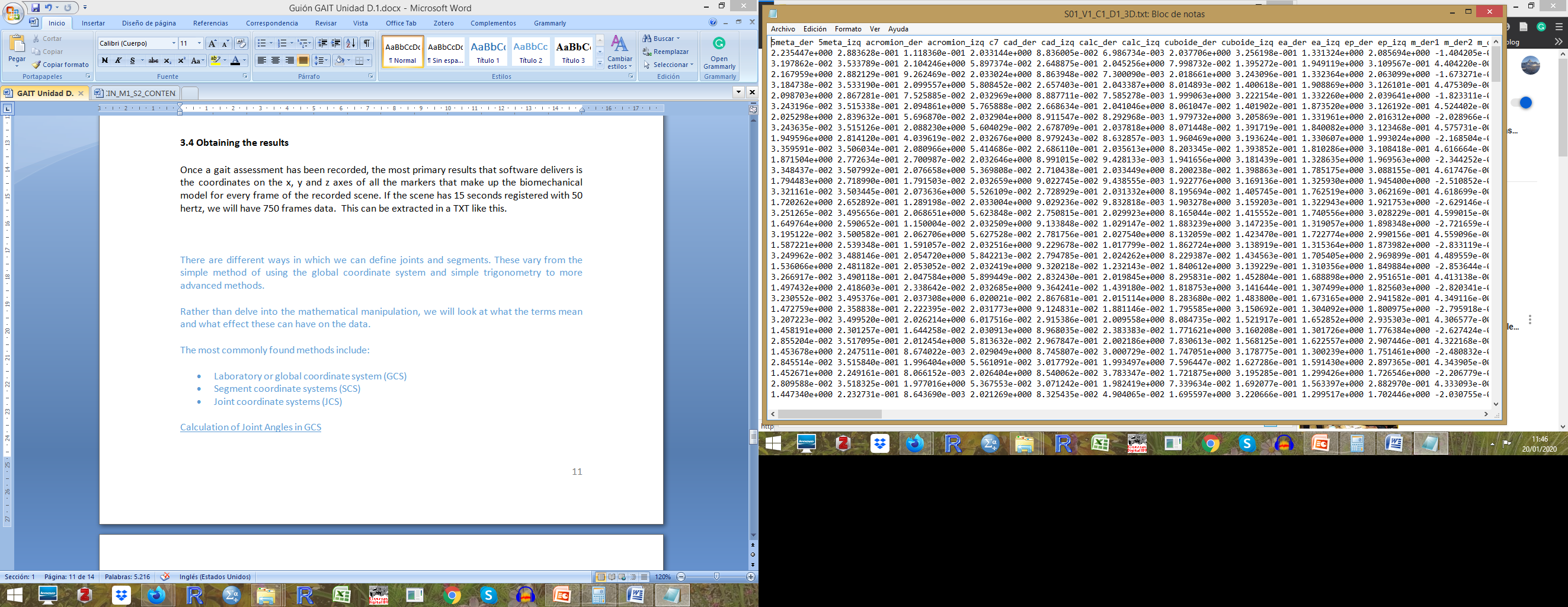 Primäre Ergebnisse: Koordinaten auf der x-, y- und z-Achse aller Marker und Rahmen der Szene.
Berechnung der kinematischen Ergebnisse aus den extrahierten Koordinaten
Analyse in Bezug auf den Gangzyklus (%)
Kinematik und raum-zeitliche Ergebnisse
Abbildung 20. Analyse der Hüftbewegung bezogen auf den Gangzyklus
3.4. ERZIELEN DER ERGEBNISSE
Tabelle 2. Hauptergebnisse der kinematischen Analyse
3.4. ERZIELEN DER ERGEBNISSE
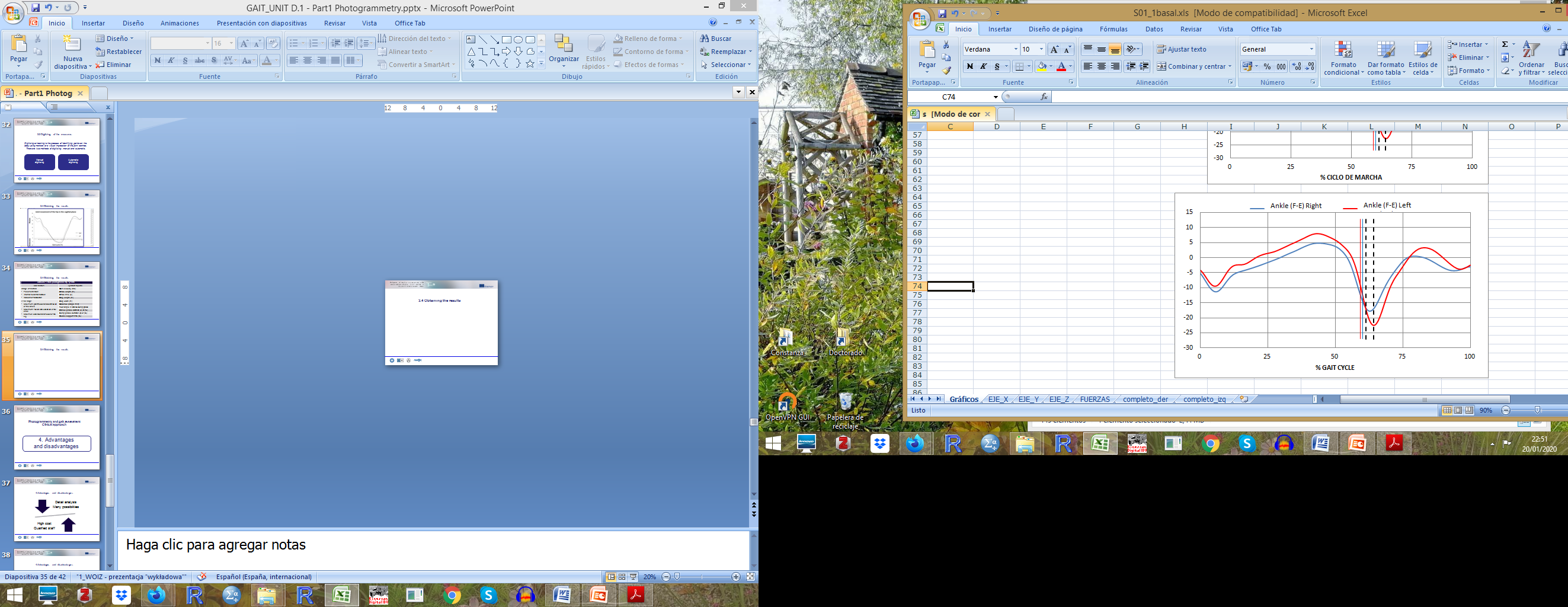 Maximale Dorsalflexion
Bereich der Bewegung
Maximale Plantarflexion
Abbildung 21. Knöchelbewegungskurve im Gangzyklus. Analyse des Bewegungsumfangs versus Spitzenwinkel
4. VOR- UND NACHTEILE
Abbildung 22. Diagramm mit den Eigenschaften des Photogrammetriesystems
4. VOR- UND NACHTEILE
Mit der Messtechnik verbundene Fehler
Fehler bei der Markerplatzierung: Weichteilartefakte
Relative Fehler: Bewegung zwischen zwei oder mehr Markern
Absolute Fehler: Bewegung einer Markierung in Bezug auf die knöcherne Landmarke, die sie darstellt
4. VOR- UND NACHTEILE
Mit der Messtechnik verbundene Fehler
Fehler bei der Bildverzerrung
Üblich mit Standard-Videokameras in der zweidimensionalen Analyse
Marker-Verzerrung durch Bewegung des distalen Segments mit höherer Geschwindigkeit
4. VOR- UND NACHTEILE
Mit der Messtechnik verbundene Fehler
Fehler bei der Schätzung des Mittelpunkts eines Makers
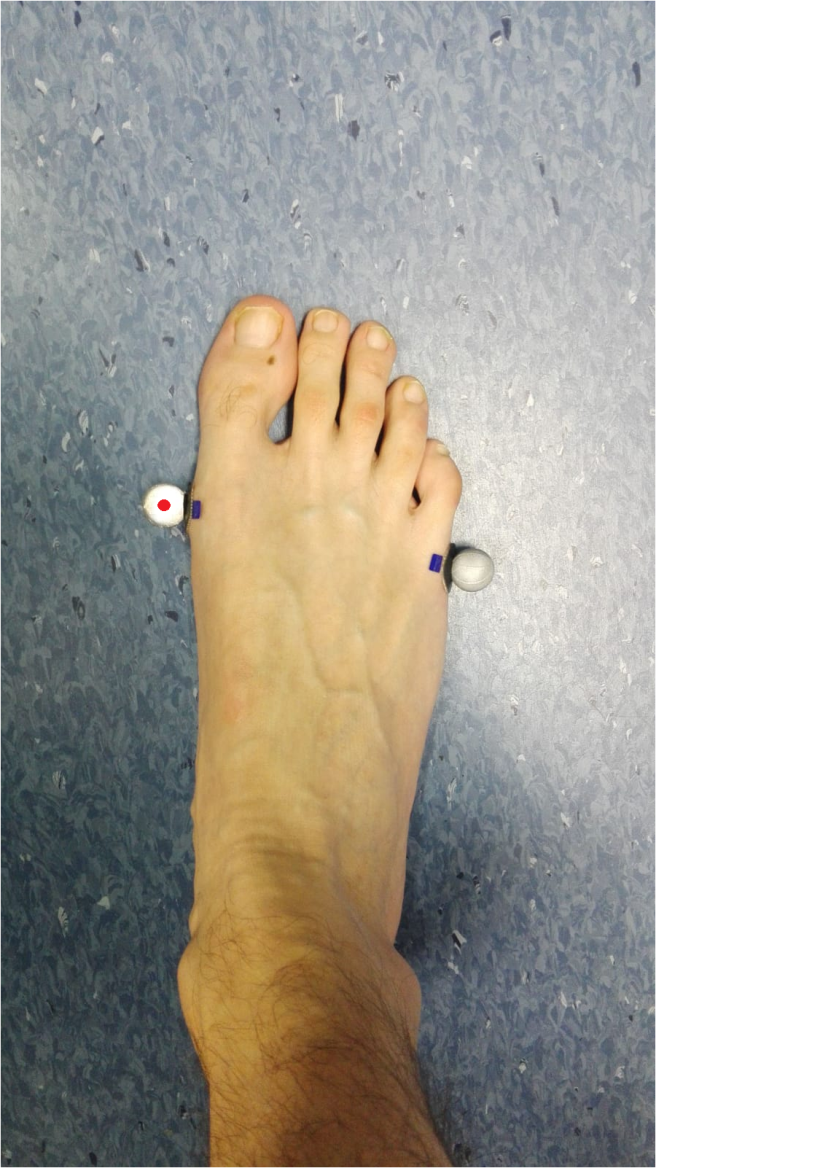 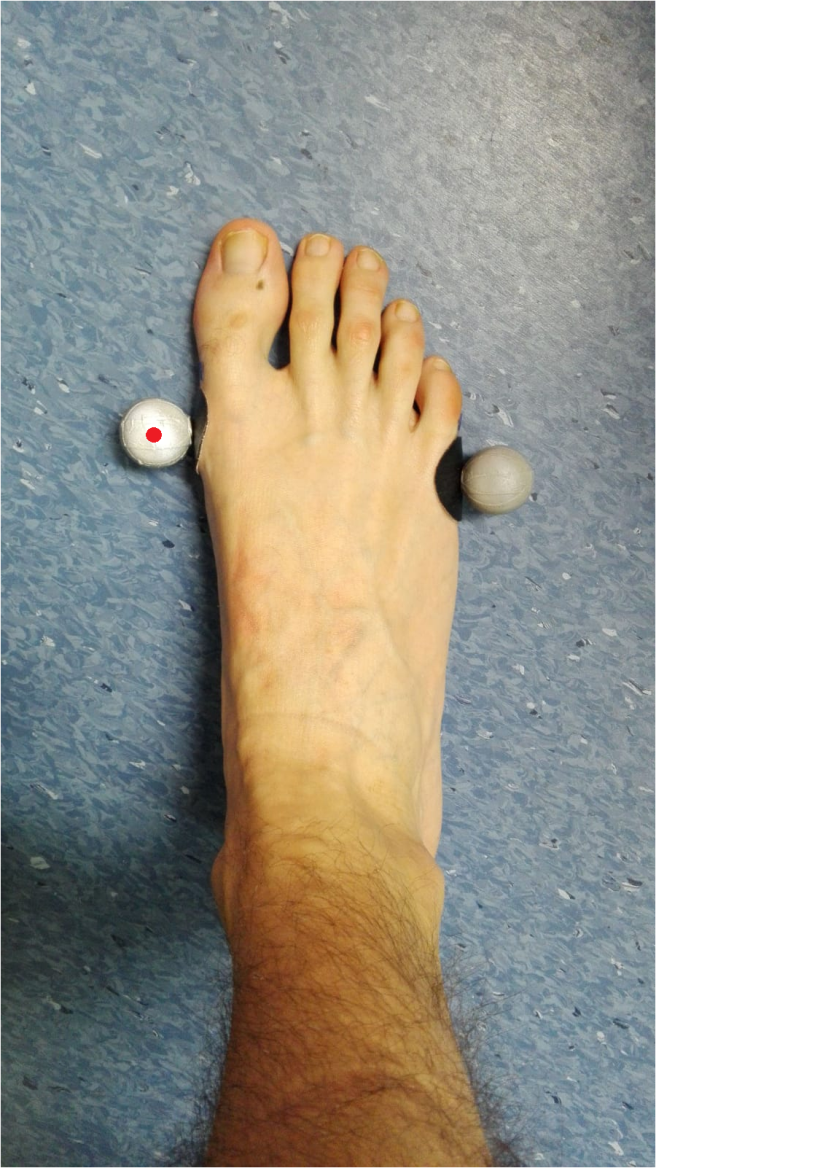 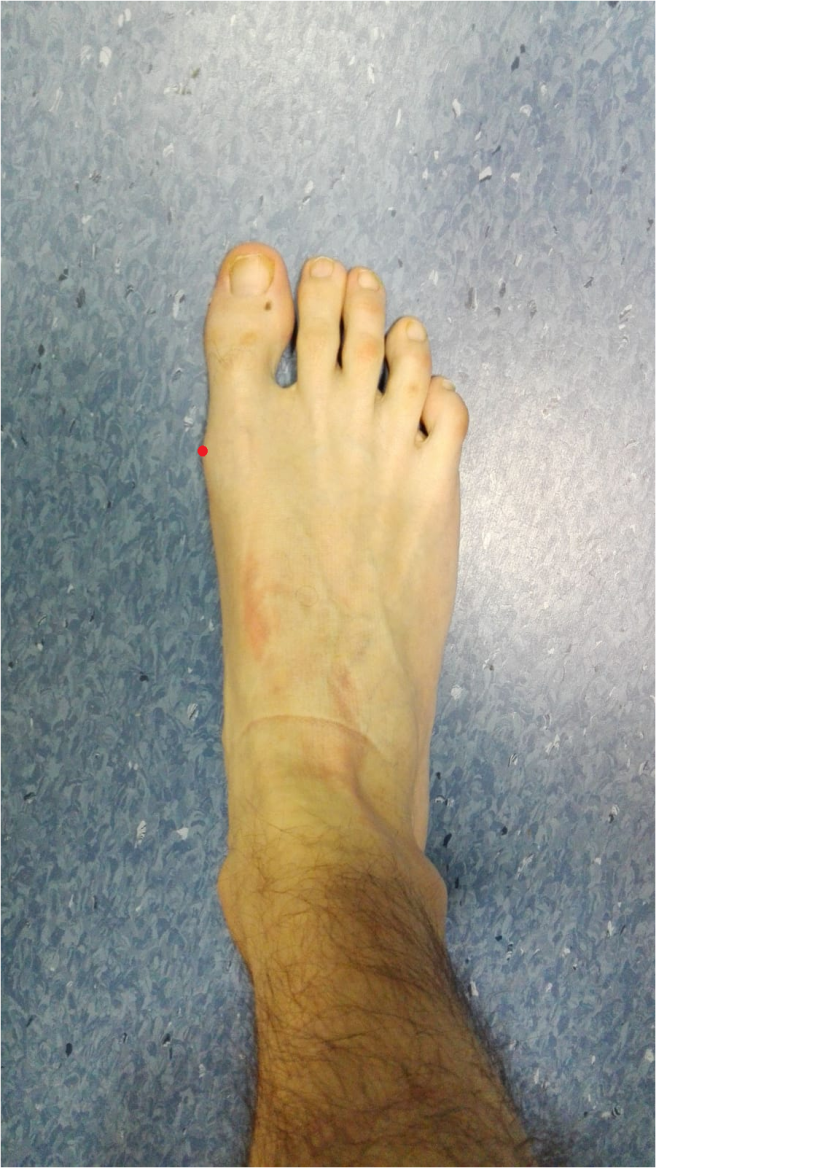 Abbildung 23. Darstellung der Schwerpunktmarkierung in Abhängigkeit von ihrer Größe
4. VOR- UND NACHTEILE
Mit der Messtechnik verbundene Fehler
Andere Arten von Fehlern
Bezogen auf die Gangwiederholungen Standardisierung des Verfahrens
Geringe externe Validität nicht repräsentativ
D.1 Welche Auswertungsprotokolle für biomechanische Ganginstrumente gibt es?
Teil 2. Beschleunigungssensoren und Gangbeurteilung. 
Klinischer Ansatz
1. DEFINITION
Beschleunigungssensoren
Beschleunigungssensoren sind Geräte, die die aufgebrachte Beschleunigung entlang einer Achse messen.
Sie sind eine Basistechnologie, die mechanische Bewegung in ein elektrisches Signal umwandelt.
Ihre interne Funktion basiert auf der Trägheit einer Masse, die sich auf einem Kraftsensor befindet, und folgt dem zweiten Gesetz von Newton, um die Beschleunigung zu erhalten.
F = m * a
Abbildung 1. Zweites Gesetz von Newton.
1. DEFINITION
Beschleunigungssensoren in der Gangart
Beschleunigung, die von den Segmenten der unteren Gliedmaßen erfahren wird.
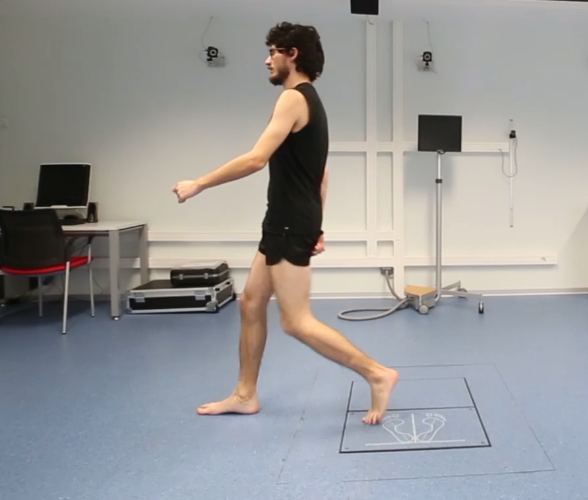 Lineare Beschleunigung
m/s2 g (Schwerkraftverhältnis)
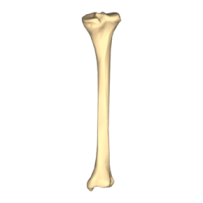 Änderung der linearen Geschwindigkeit über aufeinanderfolgende Zeitintervalle
Beschleunigung (+)
Verzögerung (-)
Abbildung 2. Beschleunigungsdarstellung des Tibiasegments beim Gehen.
2. SYSTEM-ELEMENTE
SENSOR
VERSTÄRKER
ANALYZER
Gerät, das die Beschleunigungswerte aus der Vibration des Körpers misst, an dem es befestigt ist.
Gerät, das das vom Beschleunigungs- messer empfangene Signal verstärkt und an einen Computer sendet.
Es handelt sich um einen Computer mit der Software, die die Beschleunigungsdaten empfängt und deren anschließende Analyse ermöglicht.
Uniaxial
Triaxial
2. SYSTEM-ELEMENTE
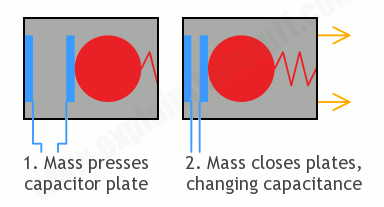 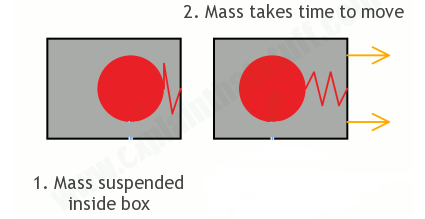 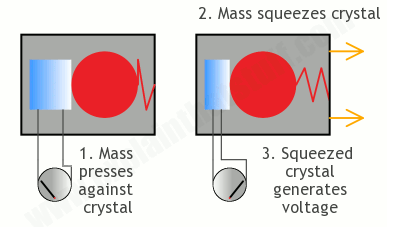 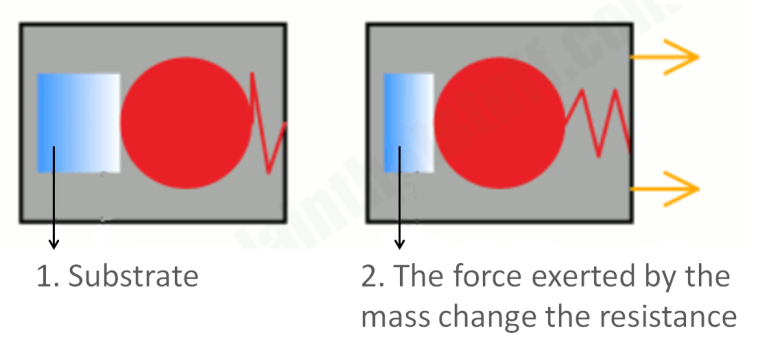 Abbildung 3: Die Bilder zeigen die Funktionsweise der verschiedenen Sensortypen, die in einem Beschleunigungsmessgerät verwendet werden. Bilder aus Woodford, Chris. (2009/2014) Accelerometers.
3. BEURTEILUNGSPROTOKOLL
Vorherige Betrachtung
Zur Messung von Körperteilen werden Beschleunigungsaufnehmer an dem Körperteil angebracht, dessen Bewegung untersucht werden soll.
Um Ganzkörperbewegungen zu messen, werden mehrere Instrumente verwendet.
Bei der Ganganalyse zur Messung der Körpersegmentbewegung wird nur eine niedrigere Frequenz (60-100 Hz) und ein kleinerer Bereich (typischerweise 6-9 g) benötigt
3. BEURTEILUNGSPROTOKOLL
Platzierung der Geräte im Körper
A
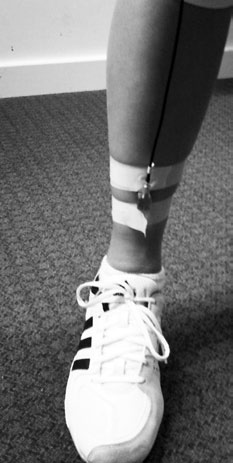 B
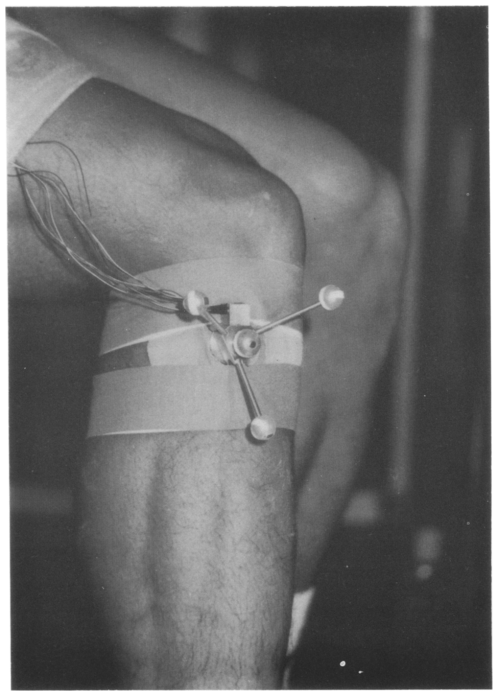 Bedeutung von fix
Eine gute Fixierung ermöglicht, dass das Gerät die Beschleunigung des darunter liegenden Knochens darstellt
Um eine Relativbewegung des Sensors zu vermeiden
Um Weichgewebe zu vermeiden
Abbildung 4. Elemente zur Befestigung des Beschleunigungsaufnehmers in der Tibia. (A) nicht-invasives System, (B) invasives System, Beschleunigungsaufnehmer mit Steinmann-Stiften unter der Haut. Bild aus Sinclair et a. (2013) und Lafortune M. et al. (1991)
Klebematerial
3. BEURTEILUNGSPROTOKOLL
A
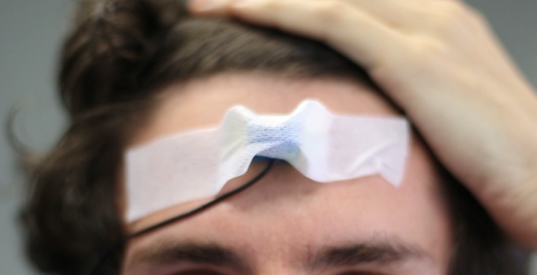 Anatomische Platzierung
TRUNK
L5-Wirbel
Kreuzbein
C
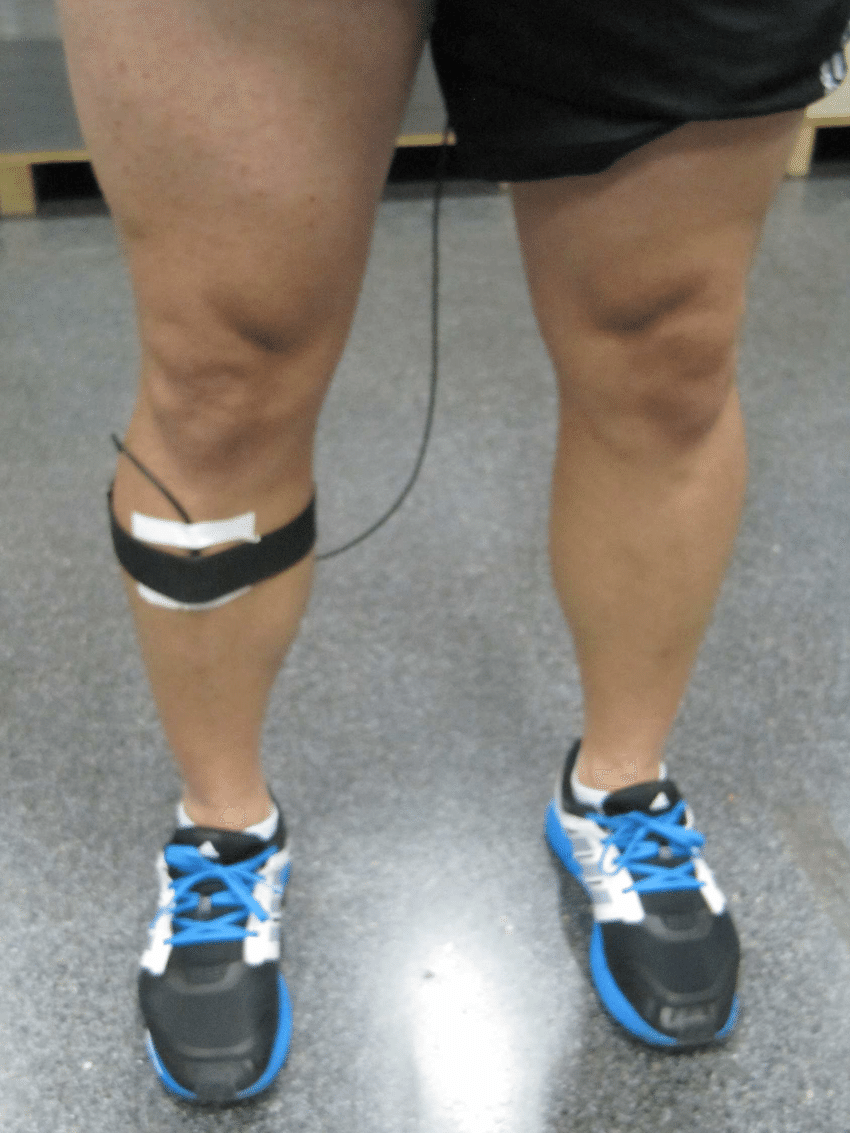 B
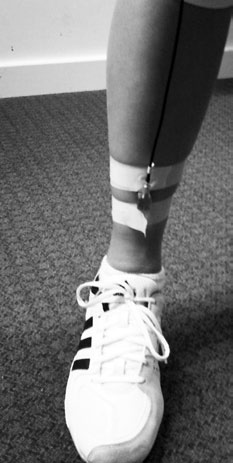 KOPF
Stirn
Posteriorer Bereich
Abbildung 6. Übliche Platzierung des Beschleunigungssensors (A) Position an der Stirn. (B) Tibiaposition am proximalen Ende und im anteromedialen Bereich. (C) Tibiaposition am distalen Ende für die Bodenaufprallmessung.
TIBIAL
Stirn
Posteriorer Bereich
3. BEURTEILUNGSPROTOKOLL
Erzielen von Ergebnissen
Peak 
     Amplitude von 
     Beschleunigung
Positive Spitze
Negative Spitze
Verschiedene Achsen
Zeit zwischen Spitzenwerten
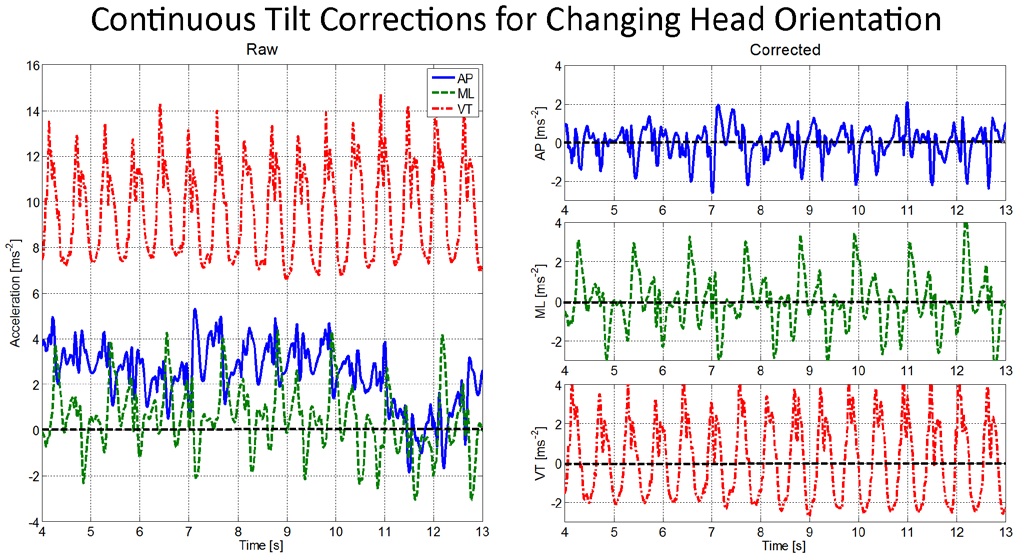 Positive Beschleunigung
Beschleunigung
Negative Beschleunigung
Zeit (s)
Abbildung 7. Kopfbeschleunigungen während des Gehens. Bild aus Brodie, Matthew A D. et al. (2015).
Räumlich-zeitliche 
     Parameter
4. VOR- UND NACHTEILE
D.1 Welche Auswertungsprotokolle für biomechanische Ganginstrumente gibt es?
Teil 3. Dynamometrische Plattformen und Bewertung des Gangs. 
Klinischer Ansatz
1. DEFINITION
Dynamometrische Plattform
Ausrüstung zum Messen von Kräften
Bodenreaktionskräfte (GRF)
Weit verbreitet in der Beurteilung des menschlichen Gangs und des Gleichgewichts, sowie bei verschiedenen menschlichen Aktivitäten
Druckmittelpunkt (COP)
Im Boden befestigt
2. SYSTEM-ELEMENTE
2.1 Die Plattform
Typen von Sensoren
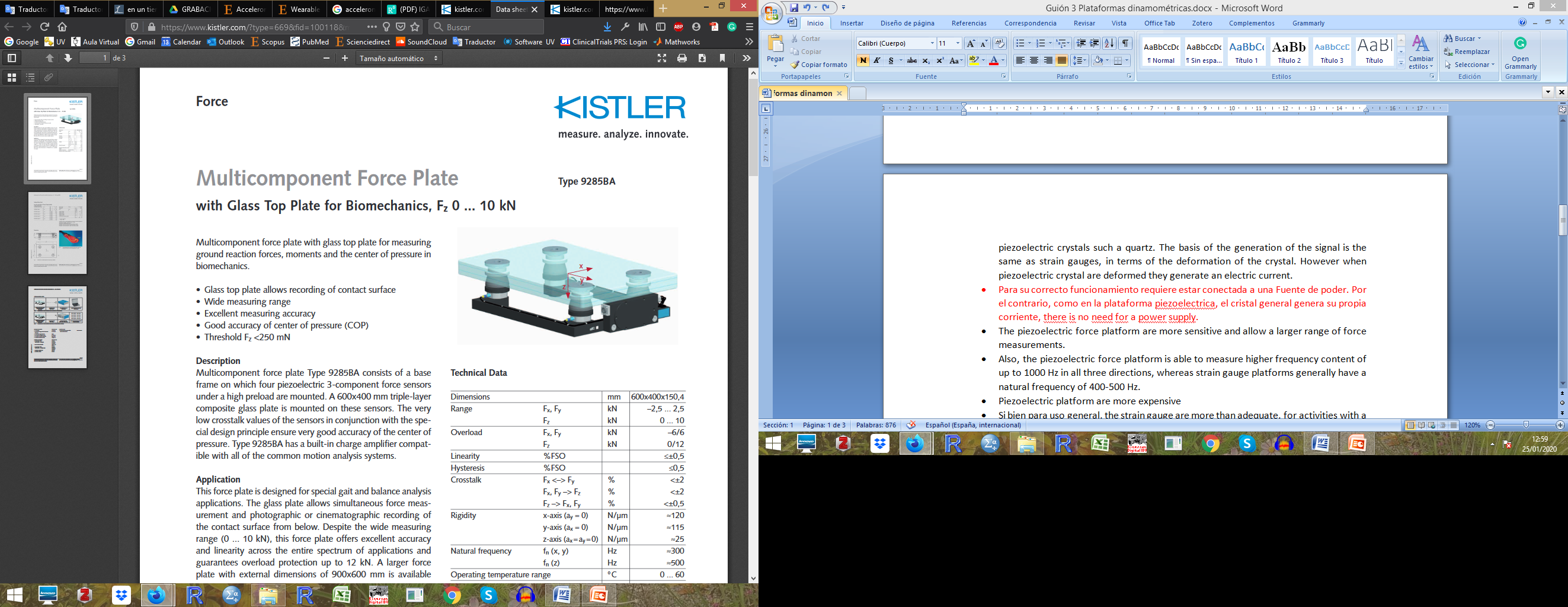 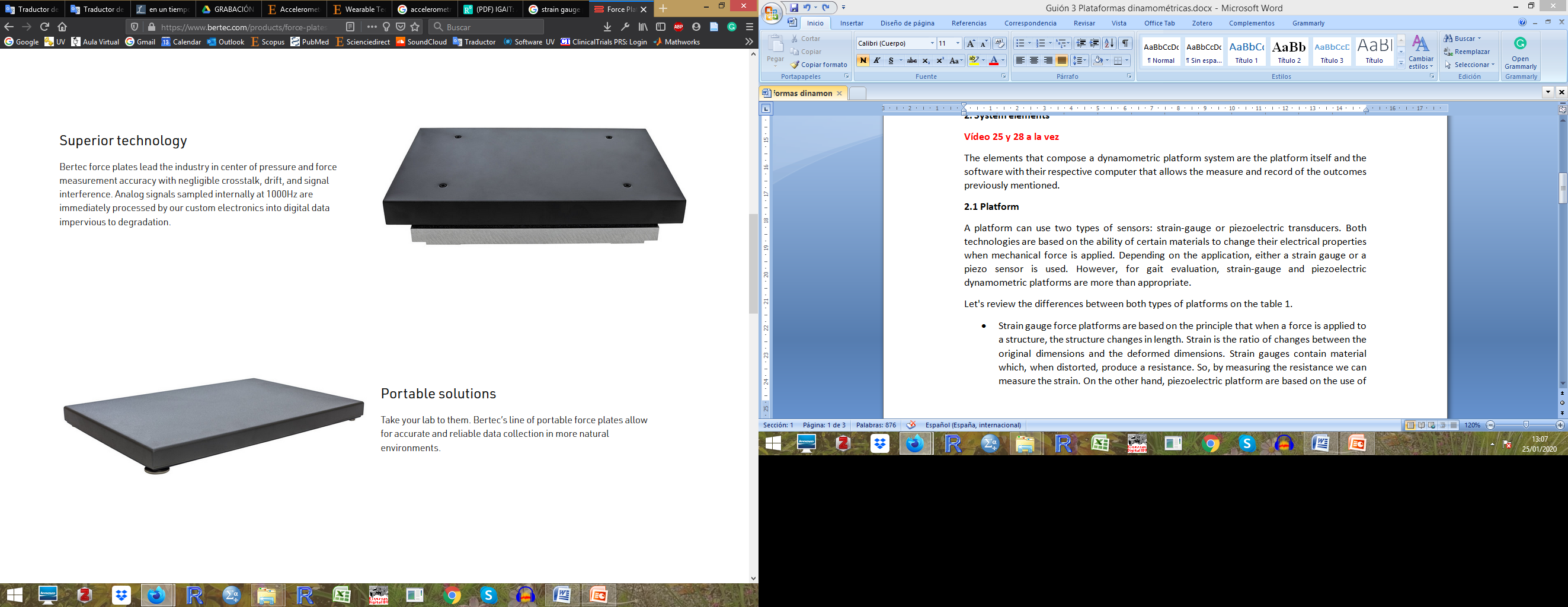 Abbildung 1. Bertec Kraftplattform von Dehnungsmessstreifen
Abbildung 2. Kistler Kraftplattform der piezoelektrischen Sensoren
2. SYSTEM-ELEMENTE
2.1 Die Plattform
2. SYSTEM-ELEMENTE
2.1 Die Plattform
Konfiguration am Boden
Schritte der Beschleunigung
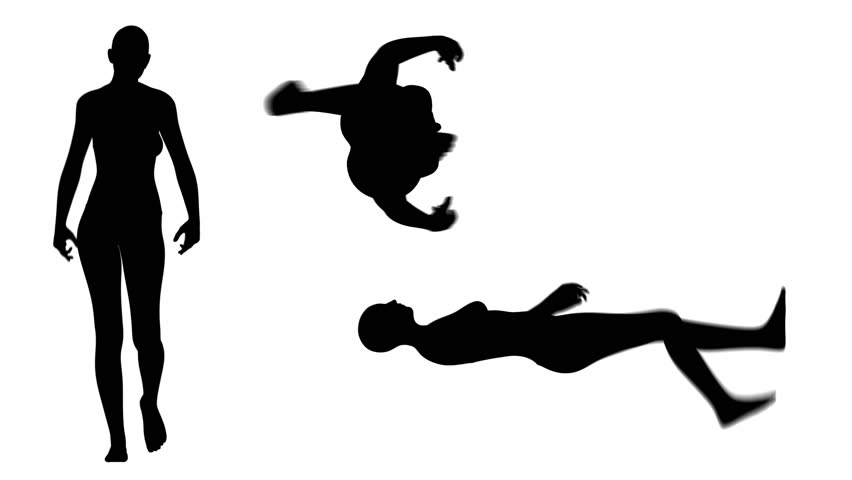 Plattform
Stufen der Verzögerung
Abbildung 3. Positionierung der dynamometrischen Plattformen in der Mitte des Laufstegs.
2. SYSTEM-ELEMENTE
2.1 Die Plattform
Konfiguration am Boden
Plattform 2
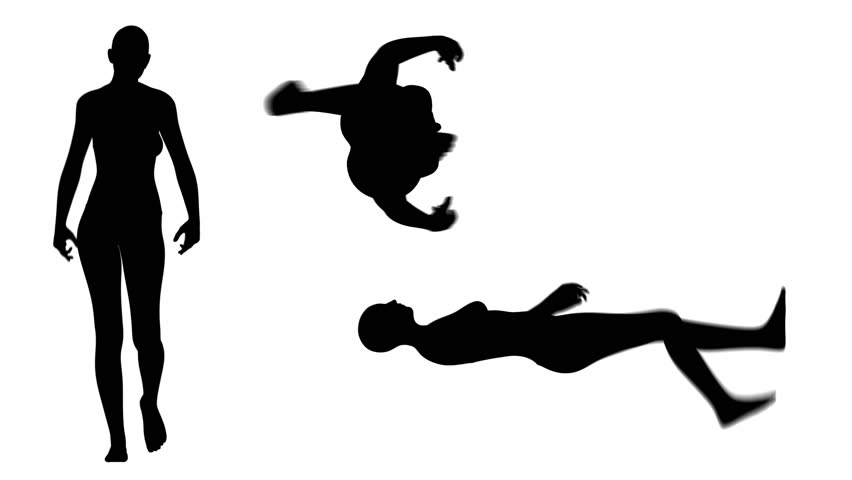 Plattform 2
Plattform 1
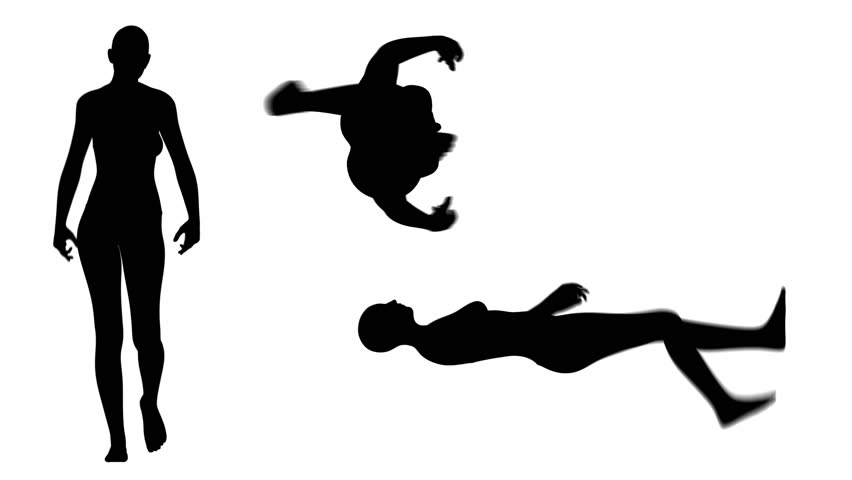 Plattform 1
Abbildung 4. Konfiguration von zwei dynamometrischen Plattformen. (Links) Grundkonfiguration für die Ganganalyse. (Rechts) Grundkonfiguration für verschiedene Funktionen.
2. SYSTEM-ELEMENTE
2.1 Die Plattform
Konfiguration am Boden
Plattform 2
Plattform 4
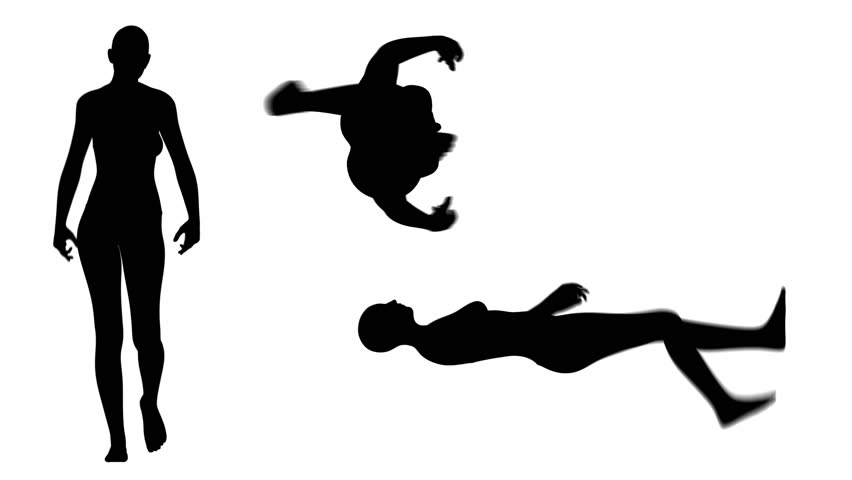 Plattform 3
Plattform 1
Abbildung 5. Optimale Konfiguration mit vier dynamometrischen Plattformen für die Ganganalyse und weitere Funktionen.
2. SYSTEM-ELEMENTE
2.1 Die Plattform
Konfiguration am Boden
Plattform 2
Plattform 1
Plattform 2
Plattform 3
Plattform 4
Plattform 3
Plattform 4
Plattform 1
Abbildung 6. Konfiguration mit vier dynamometrischen Plattformen zur Ganganalyse bei Kindern mit neurologischen Störungen...
2. SYSTEM-ELEMENTE
2.2 Die Software
Registrierung von Bodenreaktions-kräften und die anschließende Bearbeitung der Daten
Kontrolle der Ganggeschwin-digkeit
Verwaltung von mehr als einer Instrumenten-technik zur gleichen Zeit
3. BEURTEILUNGSPROTOKOLL
KALIBRIERUNG
ANTHROPOMETRISCHE DATEN
DATENERFASSUNG
ÜBERPRÜFUNG DER STUDIEN
ERZIELUNG VON ERGEBNISSEN
3.1. KALIBRIERUNG DES GERÄTS
Keine Last
Verfahren, das das System anzeigt, wenn keine Last vorhanden ist. Signal auf Null.
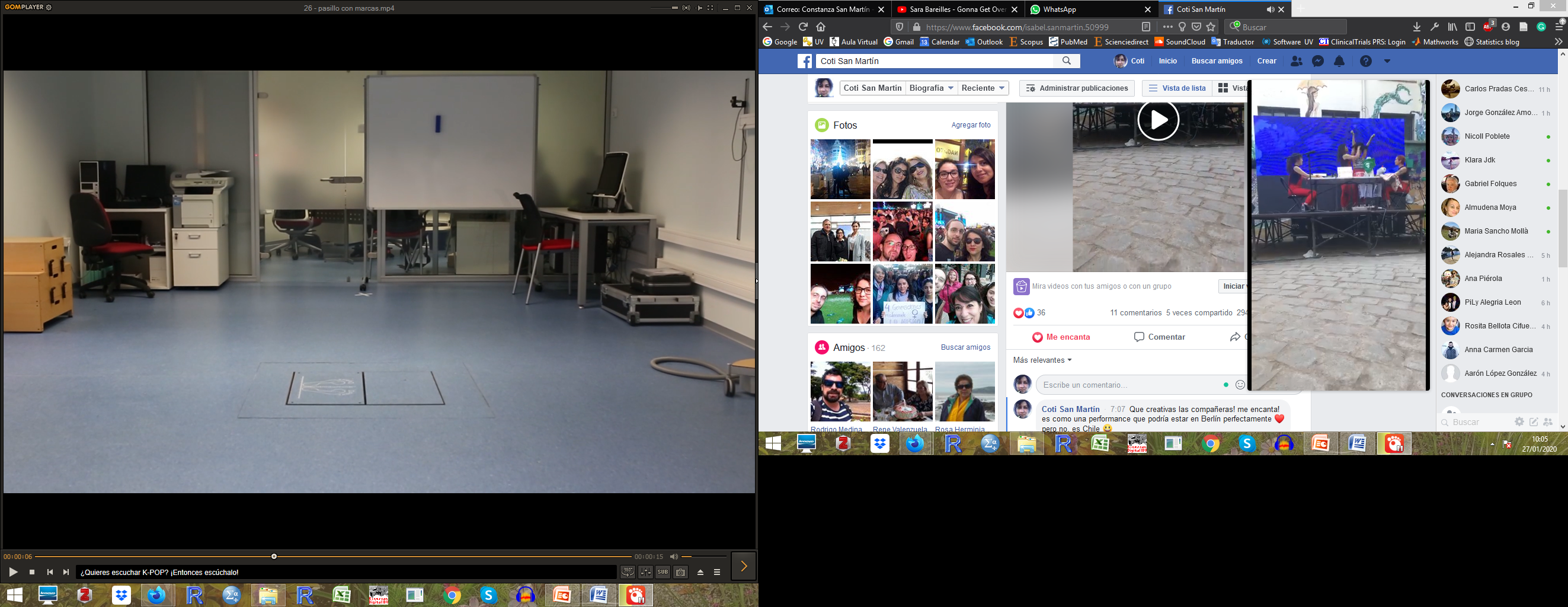 Reset-Verfahren
Vermeiden Sie mögliche Signaldriften
Abbildung 7. Kraftplattform ohne Last für Kalibrierverfahren...
3.2. ERFASSUNG DER ANTHROPOMETRISCHEN DATEN
Anthropometrische Daten sind entscheidend, um die Teilnehmer einer Studie zu beschreiben oder Vergleiche zwischen Gruppen anzustellen.
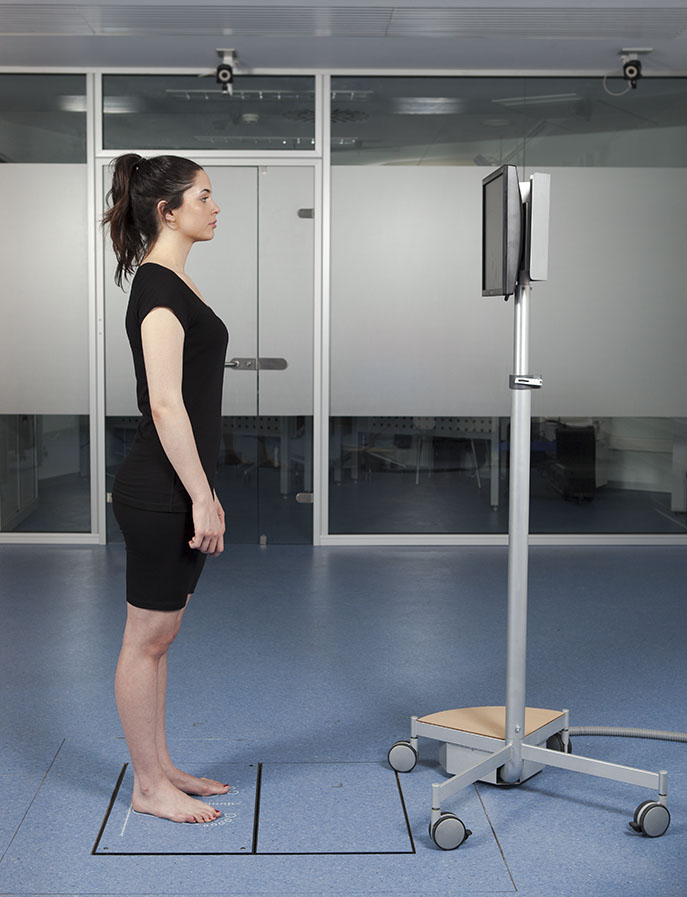 Normierung der Kräfte
Das Gewicht der ausgewerteten Person ist wichtig, um die registrierten Bodenreaktionskräfte für die Analyse der posterioren Vergleiche zwischen den Gruppen zu verwenden.
Abbildung 8. Gewichtsregistrierung auf einer dynamometrischen Plattform vor der Ganganalyse.
3.3. VERFAHREN ZUR DATENERFASSUNG
3.3. VERFAHREN ZUR DATENERFASSUNG
Mit oder ohne Schuhe
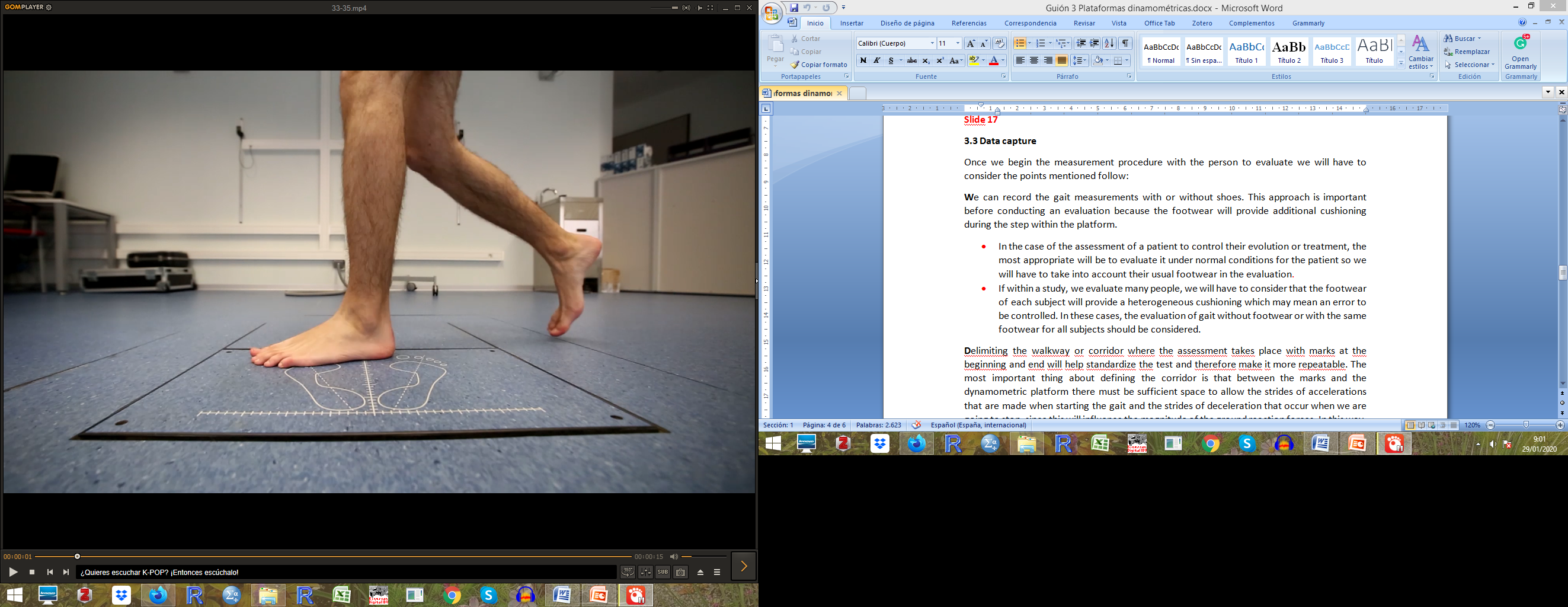 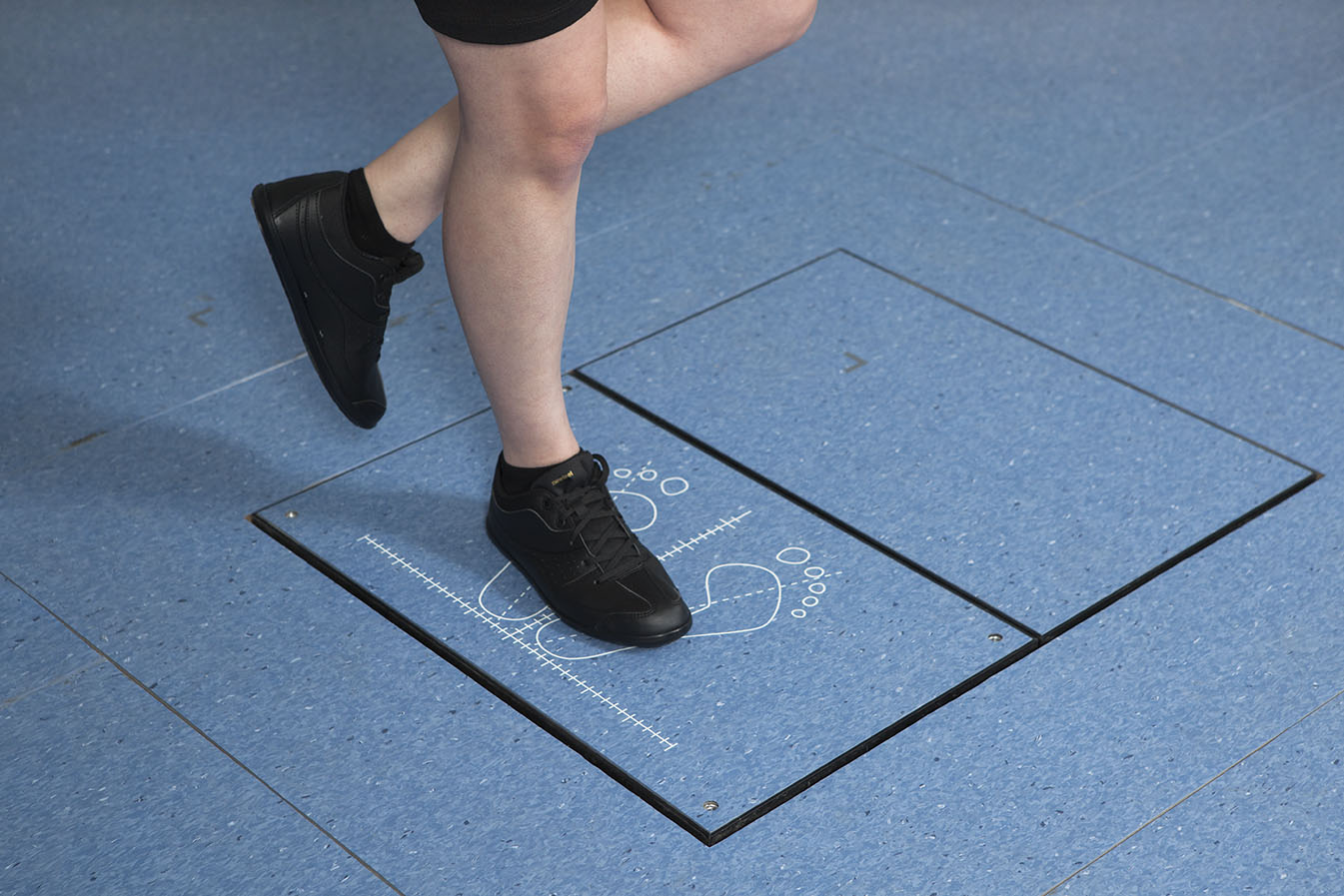 Abbildung 9. Modalitäten der Gangbeurteilung mit dynamometrischer Plattform.
3.3. VERFAHREN ZUR DATENERFASSUNG
Abgegrenzter Gehweg
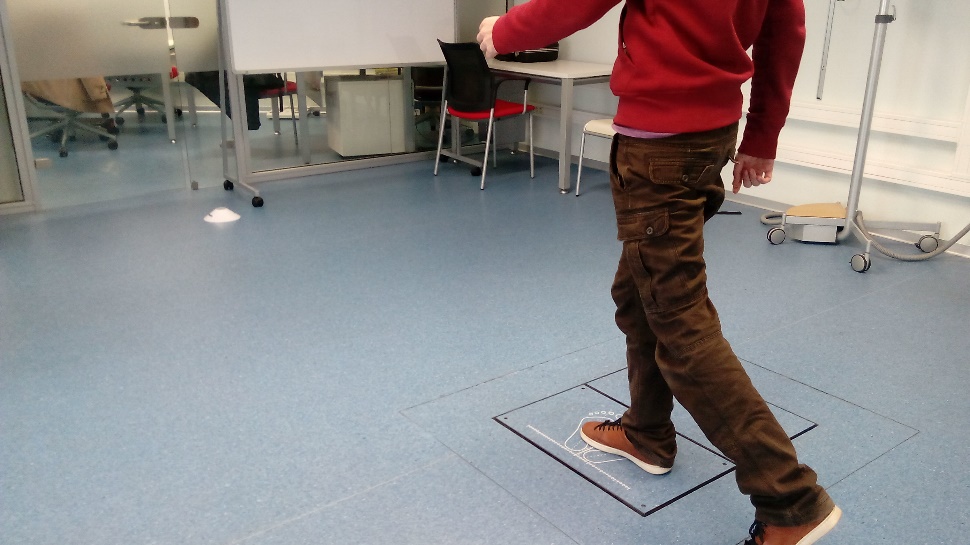 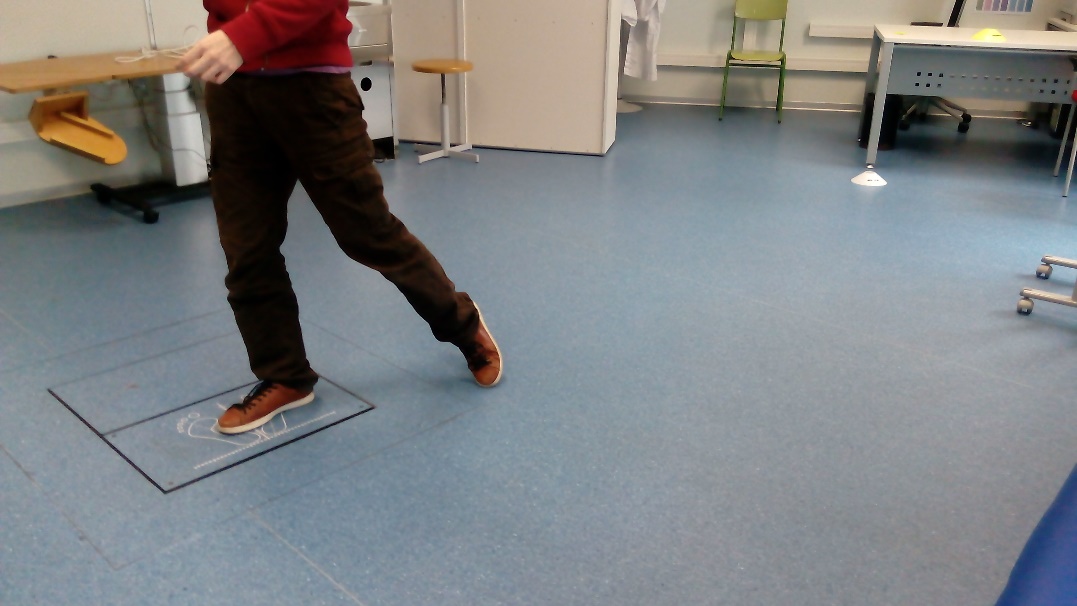 Abbildung 10. Begrenzter Gehweg aus der Gangbeurteilung mit dynamometrischer Plattform. (Rechts) Raum, der die Beschleunigung vor dem Schritt innerhalb der Plattform ermöglicht. (Links) Raum für die Abbremsung nach dem Betreten der Plattform.
Gehen mit Blick nach vorn
3.3. VERFAHREN ZUR DATENERFASSUNG
Standardisierung der Anweisung
Gehen Sie in einer geraden Linie von einer Markierung zu einer anderen, wenn das Zeichen "Start" gegeben wird
Gehen mit Blick nach vorn
Gehen Sie mit einer angenehmen, üblichen oder selbst gewählten Geschwindigkeit
Gehen Sie ohne jegliche Art von Stützen, um eine Übertragung der Kraft auf einen anderen Punkt zu vermeiden
3.3. VERFAHREN ZUR DATENERFASSUNG
Gültige Registrierung
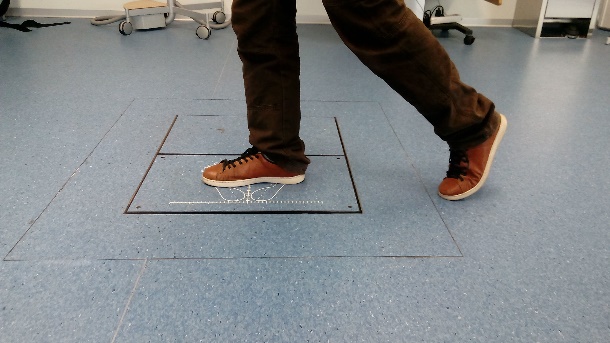 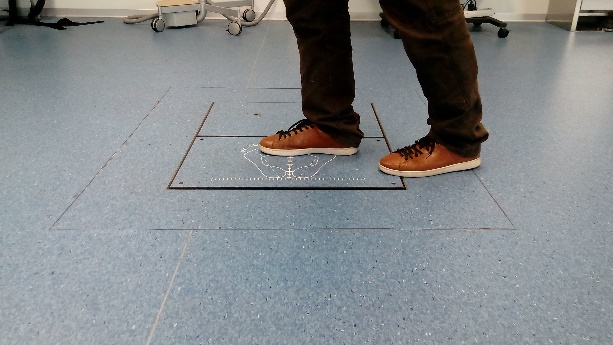 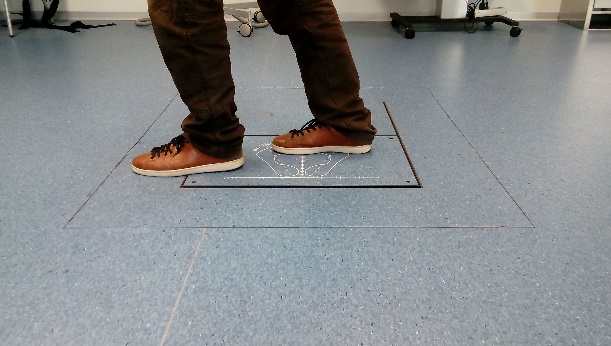 Abbildung 11. Beurteilung der Gangart mit dynamometrischer Plattform. (Links) Gültige Wiederholung. (Mitte) Ungültige Registrierung aufgrund der Störung durch den vorherigen Schritt. (Rechts) Ungültige Registrierung aufgrund der Störung des nächsten Schritts.
3.3. VERFAHREN ZUR DATENERFASSUNG
Anzahl der Wiederholungen
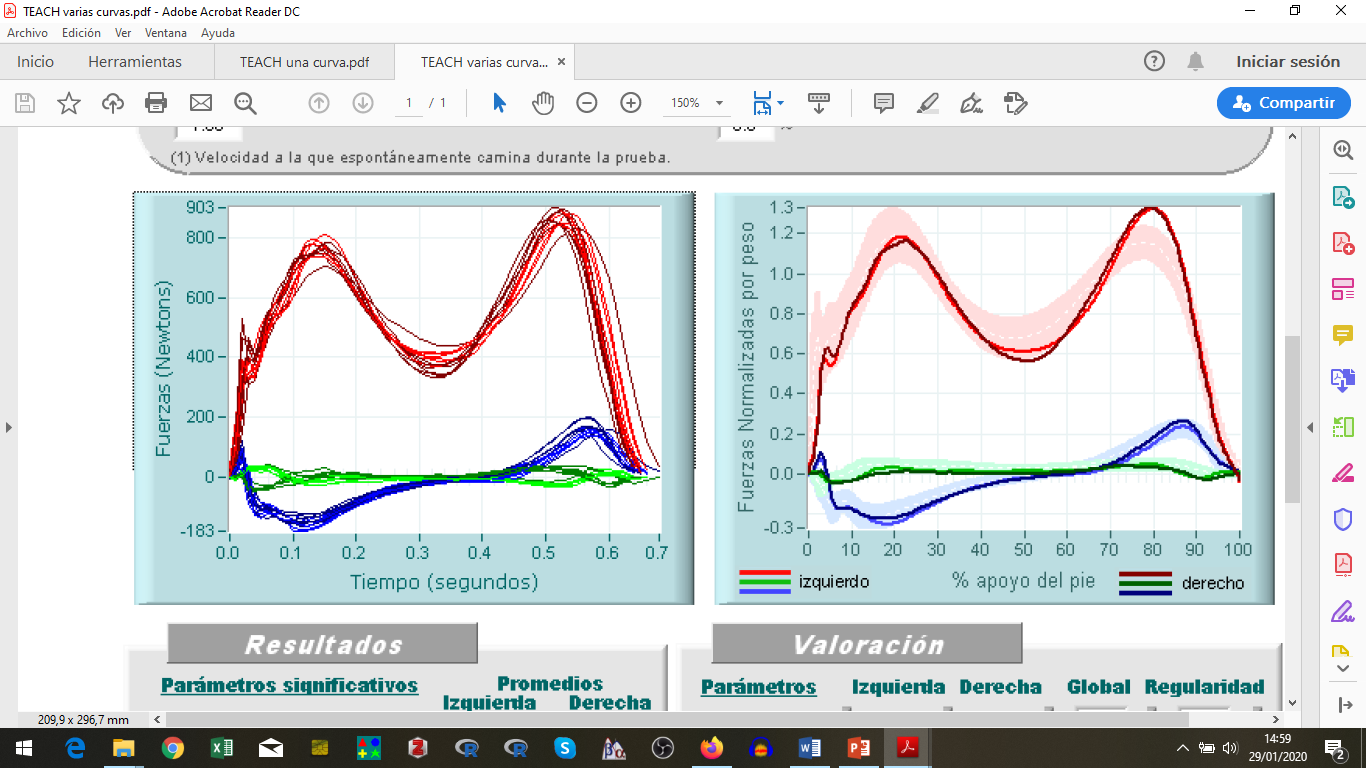 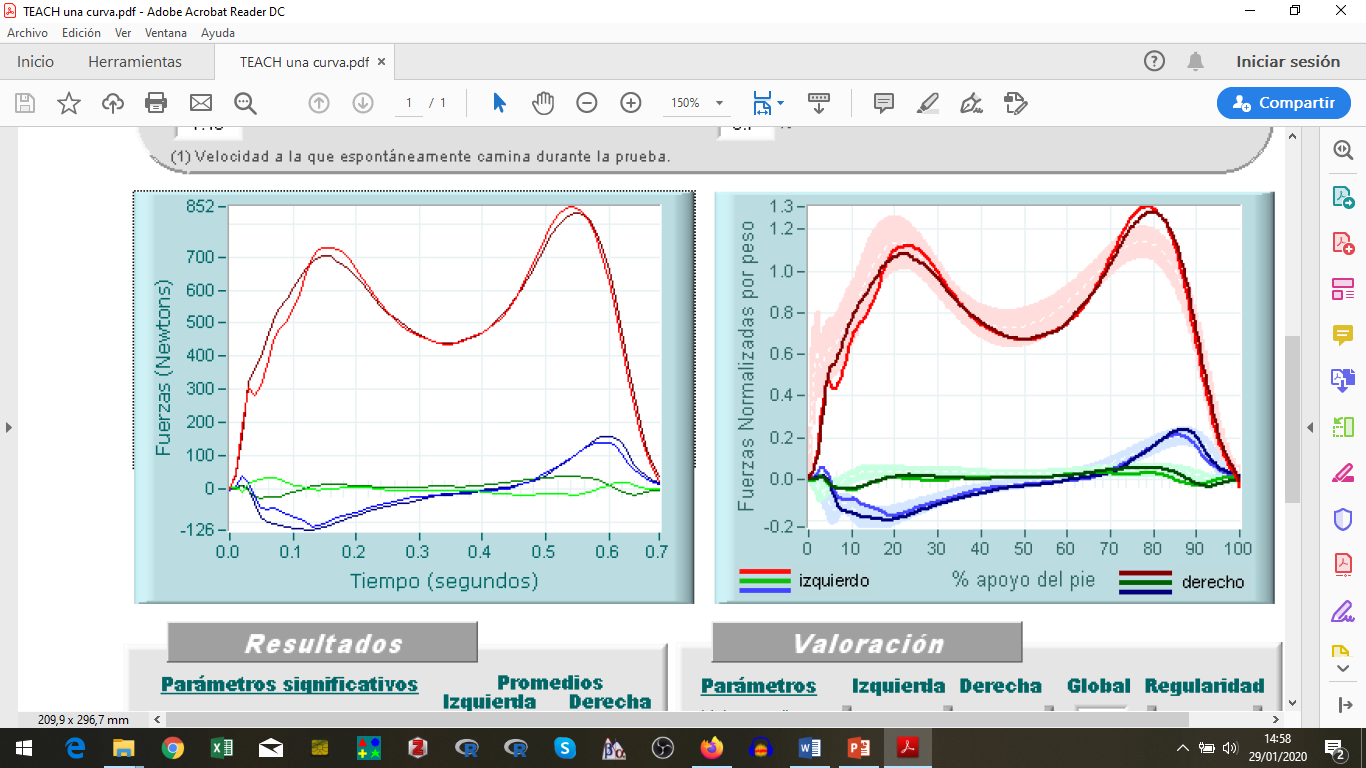 Abbildung 12. Kurven der Bodenreaktionskräfte. Rot: vertikale Kraft. Blau: anterior-posteriore Kraft. Grün: mediolaterale Kraft. (Links) Auswertung, die einen einzelnen Datensatz von Reaktionskräften für den rechten und linken Fuß enthält. (Rechts) Auswertung, die mehrere Datensätze für den rechten und linken Fuß enthält.
3.3. VERFAHREN ZUR DATENERFASSUNG
Steuerung der Ganggeschwindigkeit
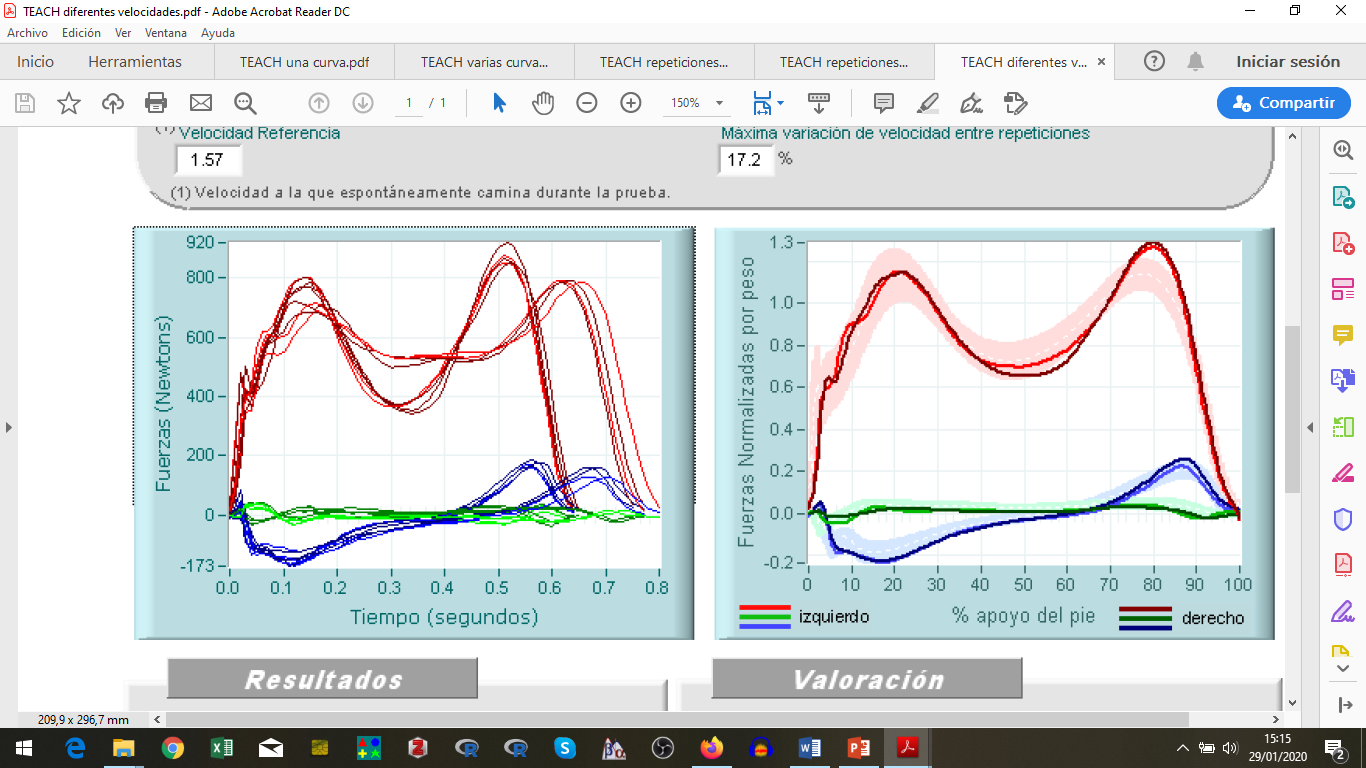 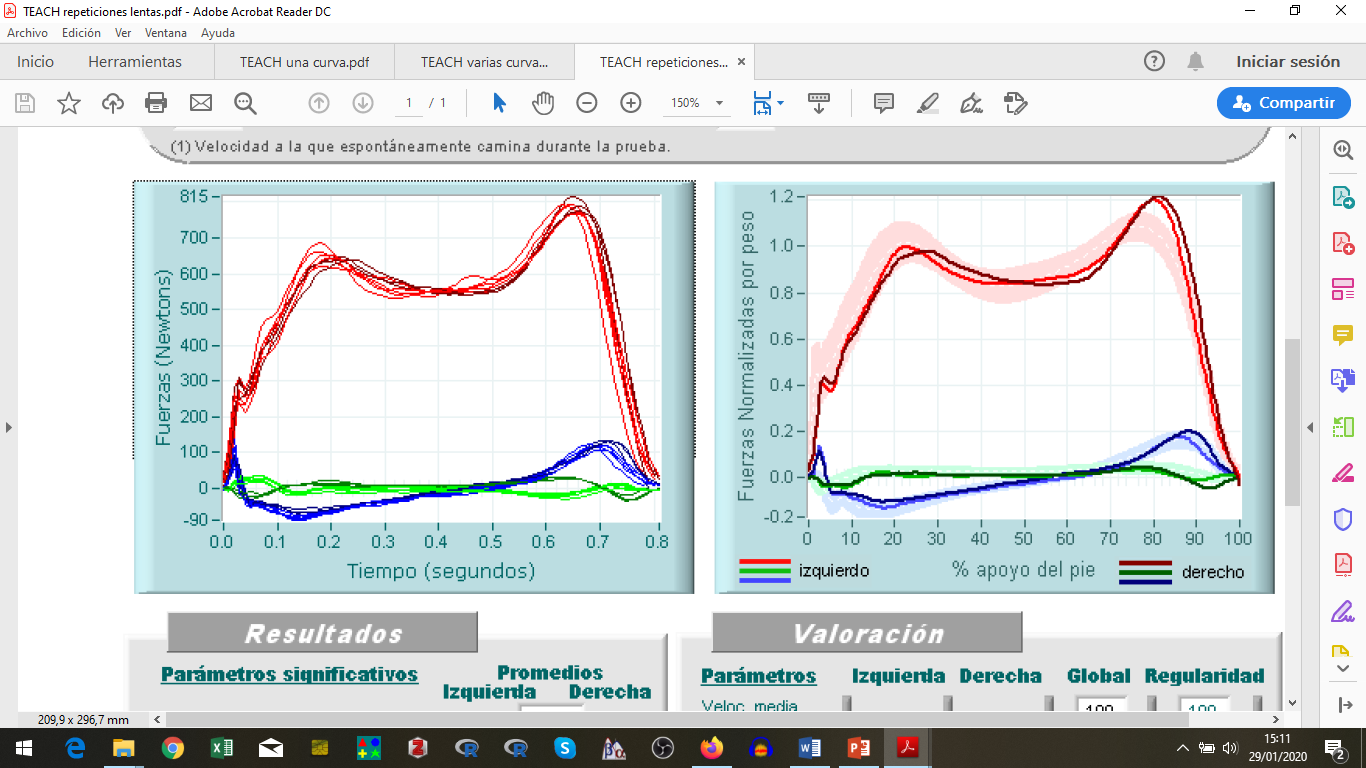 1,30 m/s
1,14 m/s
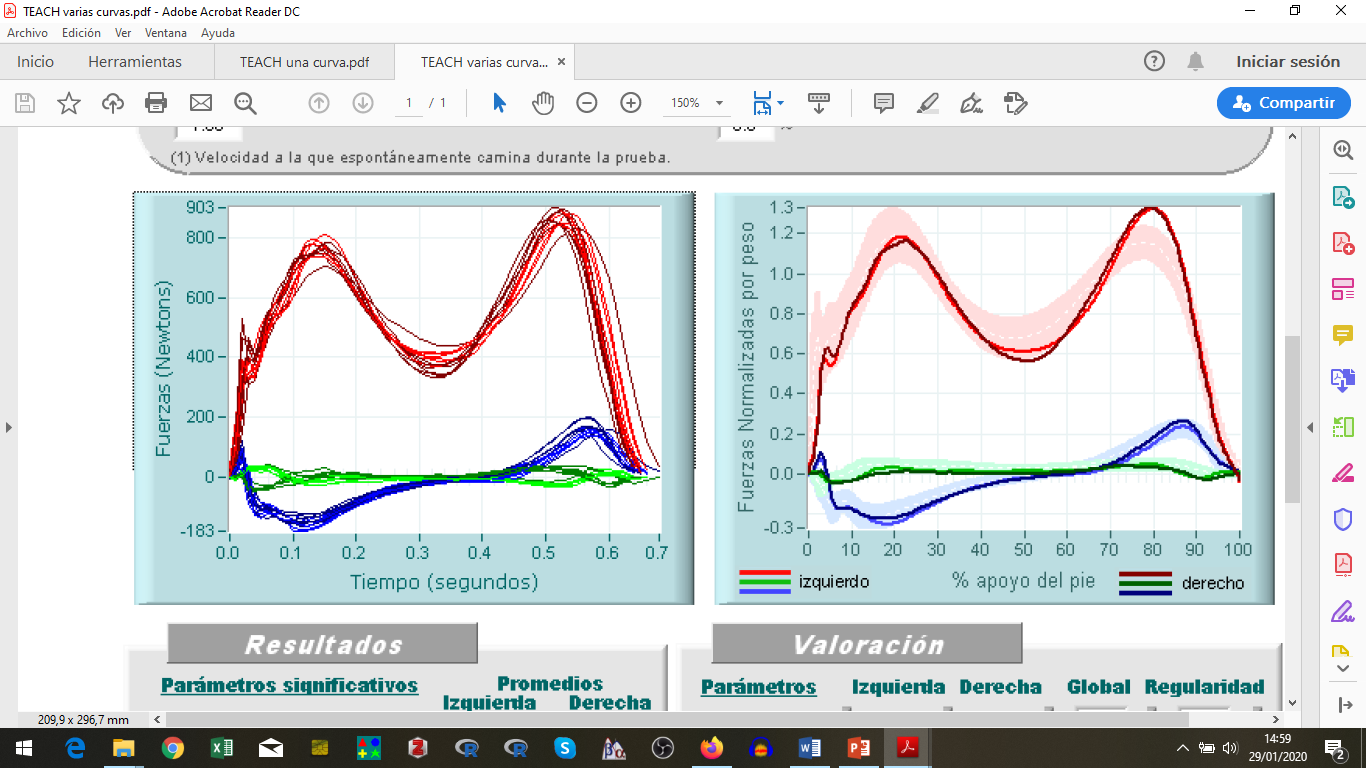 1,60 m/s
1,60 m/s
Abbildung 13. Kurven der Bodenreaktionskräfte bei verschiedenen Ganggeschwindigkeiten (m/s, Meter pro Sekunde). In jedem Diagramm ist die Größe der Kraft (N, Newton) auf der Y-Achse und die Zeit (s) auf der X-Achse dargestellt.
3.4. ÜBERPRÜFUNG DER GESAMMELTEN WIEDERHOLUNGEN
Prüfen Sie die Geschwindigkeitsunterschiede der einzelnen Gangwiederholungen
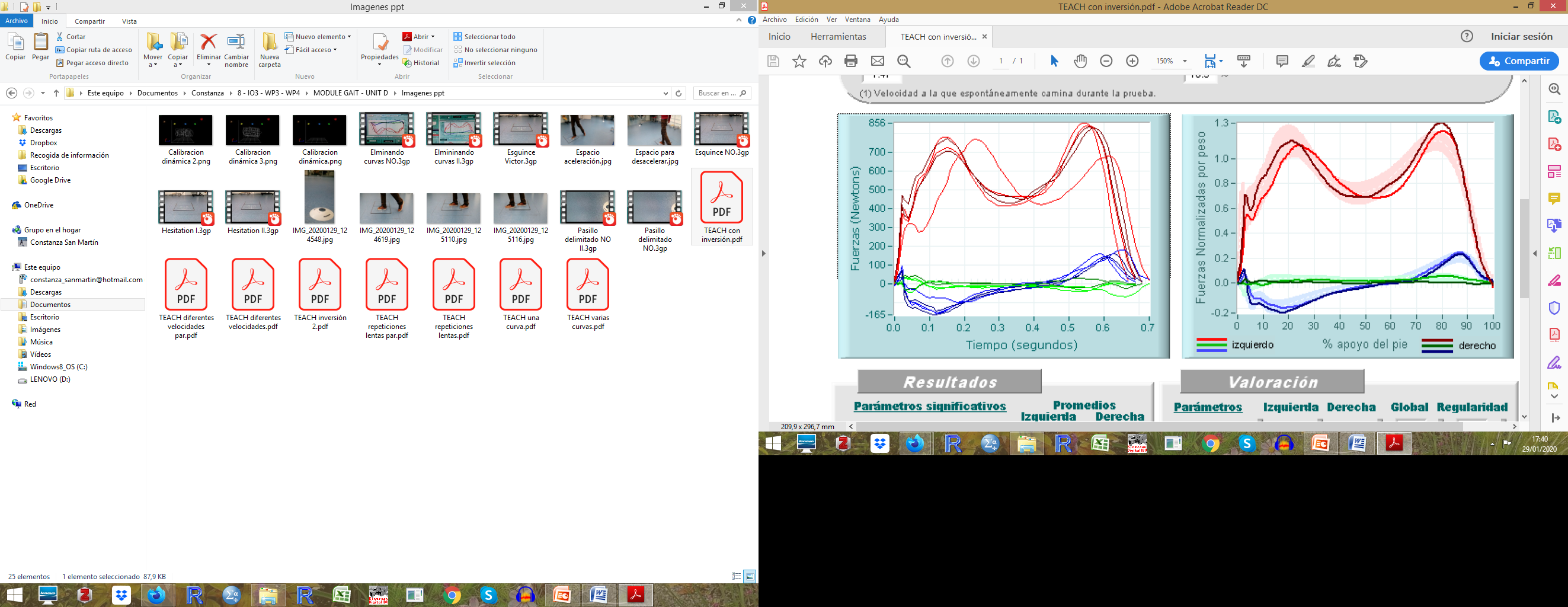 Abnormale Erfassung
Entfernen Sie Kurven, deren Morphologie sich deutlich von den meisten aufgezeichneten Kurven unterscheidet
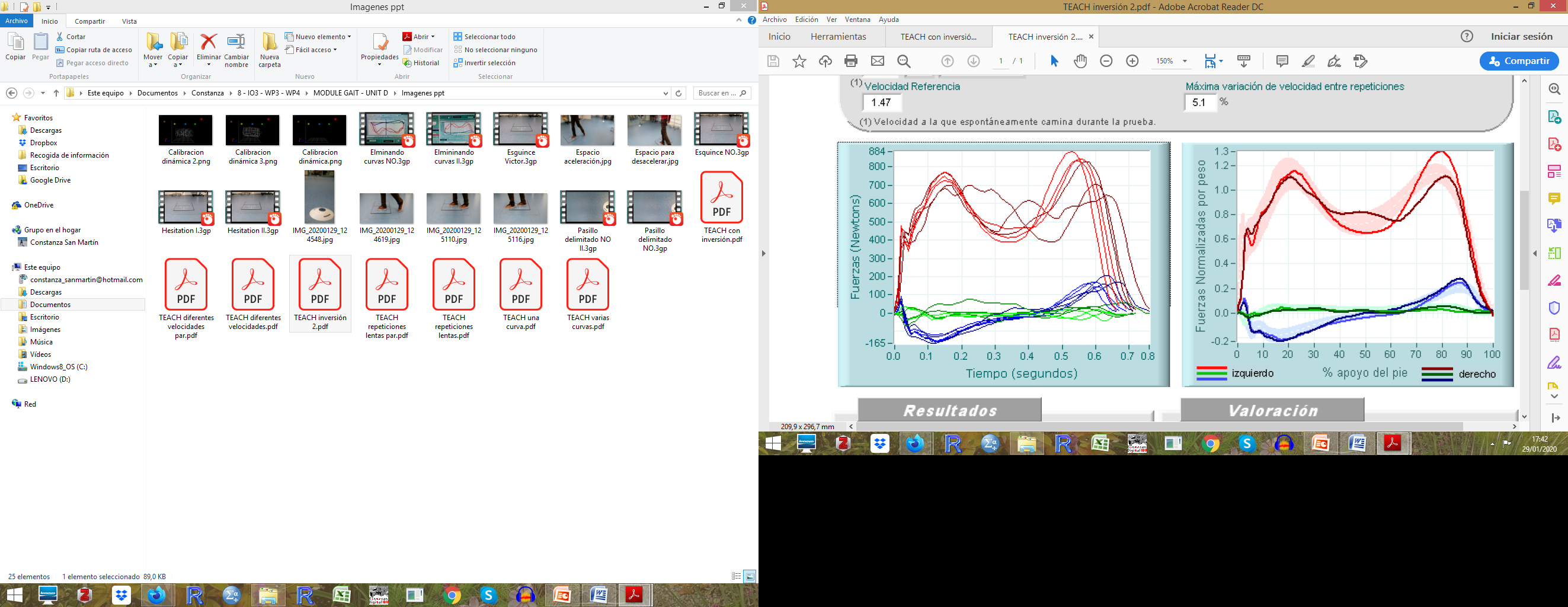 Abnormale Erfassung
Abbildung 14. Beispiele für die Bewertung des Gangs mit dynamometrischen Plattformen. In beiden Diagrammen erleidet der Teilnehmer eine ungewollte Knöchelumkehr.
3.5. ABLESEN DER ERZIELTEN ERGEBNISSE
Bodenreaktionskräfte (GRF)
Druckmittelpunkt (COP)
Kraft, die auf einen Körper einwirkt, wenn der Körper auf dem Boden aufliegt oder auf den Boden auftrifft, wie es bei der zweibeinigen Haltung und bei der Bewegung, wie dem menschlichen Gang, der Fall sein kann.
Die Position der Vektoren der Bodenreaktionskräfte auf dem Boden wird als Druckmittelpunkt bezeichnet.

Der COP bezieht sich auf den durchschnittlichen Druckpunkt unter dem Fuß oder den Füßen.
3.5. ABLESEN DER ERZIELTEN ERGEBNISSE
Die Komponenten der Bodenreaktionskraft
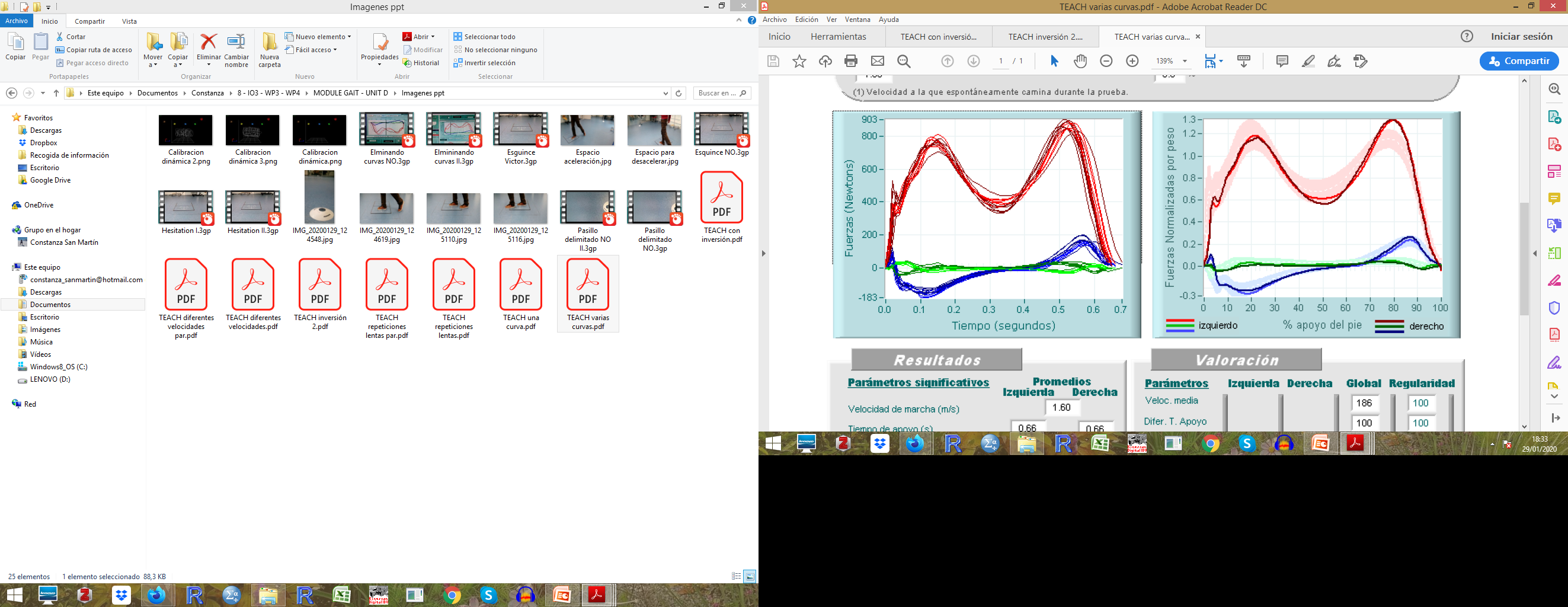 Vertikale Kraft (Fz)
Anterior-posteriore Kraft (Fy)
Kräfte (Newton)
Medial-laterale Kraft (Fx)
Prozentsatz der Standphase (%)
Abbildung 16. Bodenreaktionskraft und ihre drei Komponenten.
3.5. ABLESEN DER ERZIELTEN ERGEBNISSE
Die Bodenreaktionskraft: Vertikale Komponente
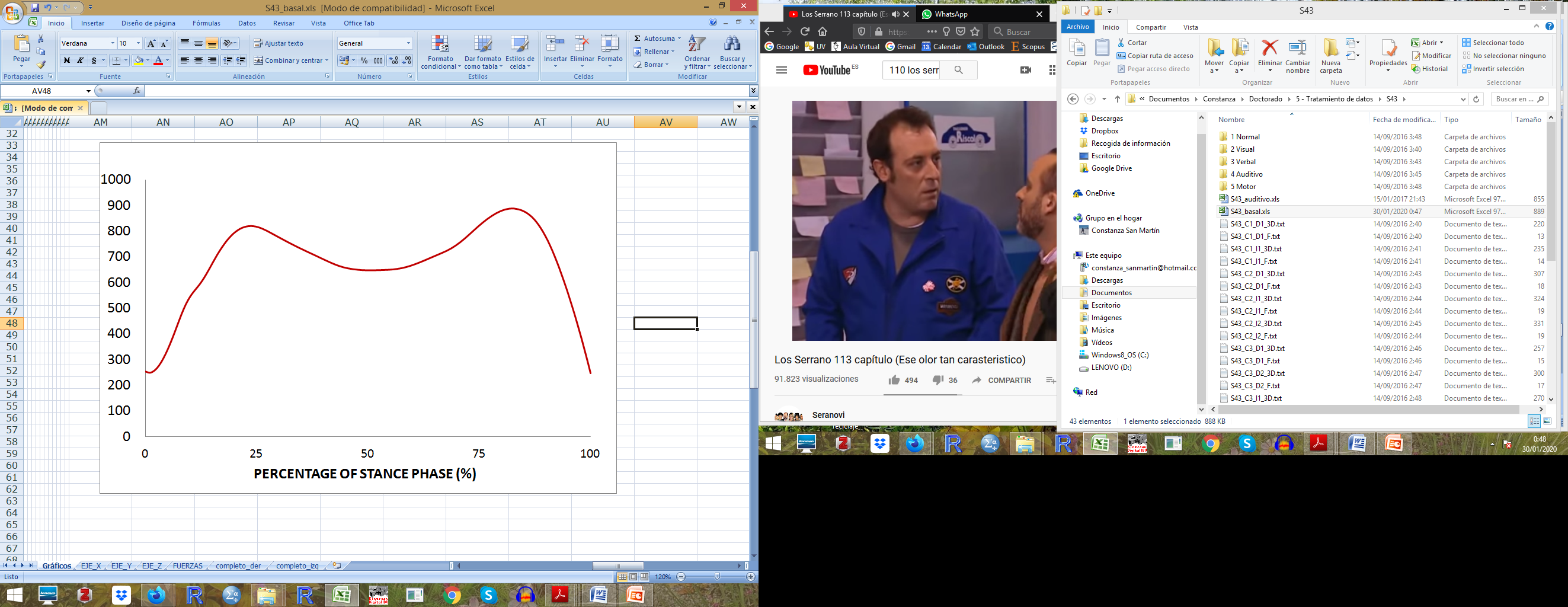 Fz3
Fz1
Fz 1: Spitzenkraft bei maximaler Gewichtsübernahme

Fz 2: Spitze
Kraft in der Mitte des Standes

Fz 3: Spitzenkraft im Abstoß
Fz2
VERTIKALER VEKTOR DES GRF (N)
Zeit bis Fz3
Zeit bis Fz2
Zeit bis Fz1
3.5. ABLESEN DER ERZIELTEN ERGEBNISSE
Die Bodenreaktionskraft: Anterior-posteriore Komponente
Überfahrt
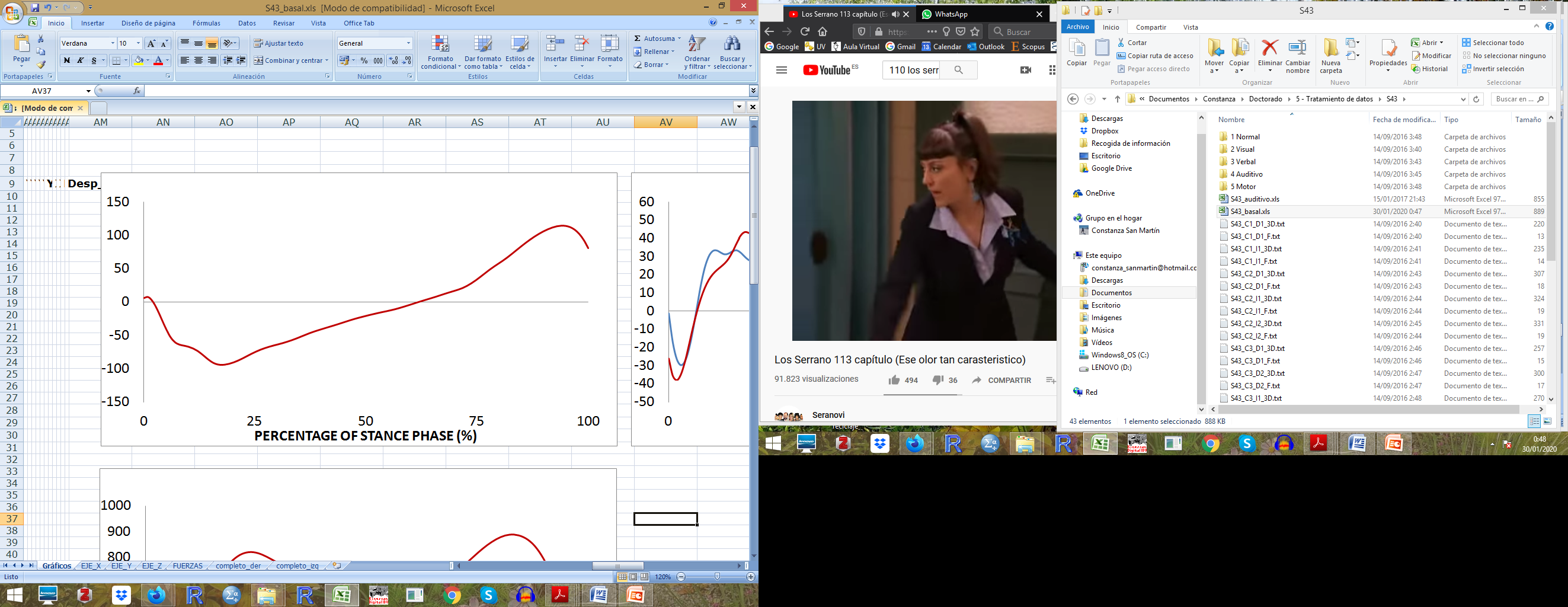 Fy2
Fy 1: Maximale hintere Kraft. Korrespondiert mit dem Bruch

Fy 2: Maximale vordere Kraft
Zeit zum Überqueren
Vorderseite
Impuls
Zeit bis Fy2
ANTERIOR-POSTERIORER VEKTOR DES GRF (N)
Posterior
Impuls
Zeit bis Fy1
Fy1
3.5. ABLESEN DER ERZIELTEN ERGEBNISSE
Die Bodenreaktionskraft: Medial-laterale Komponente
Fx 3
Fx 1: Maximale Querkraft
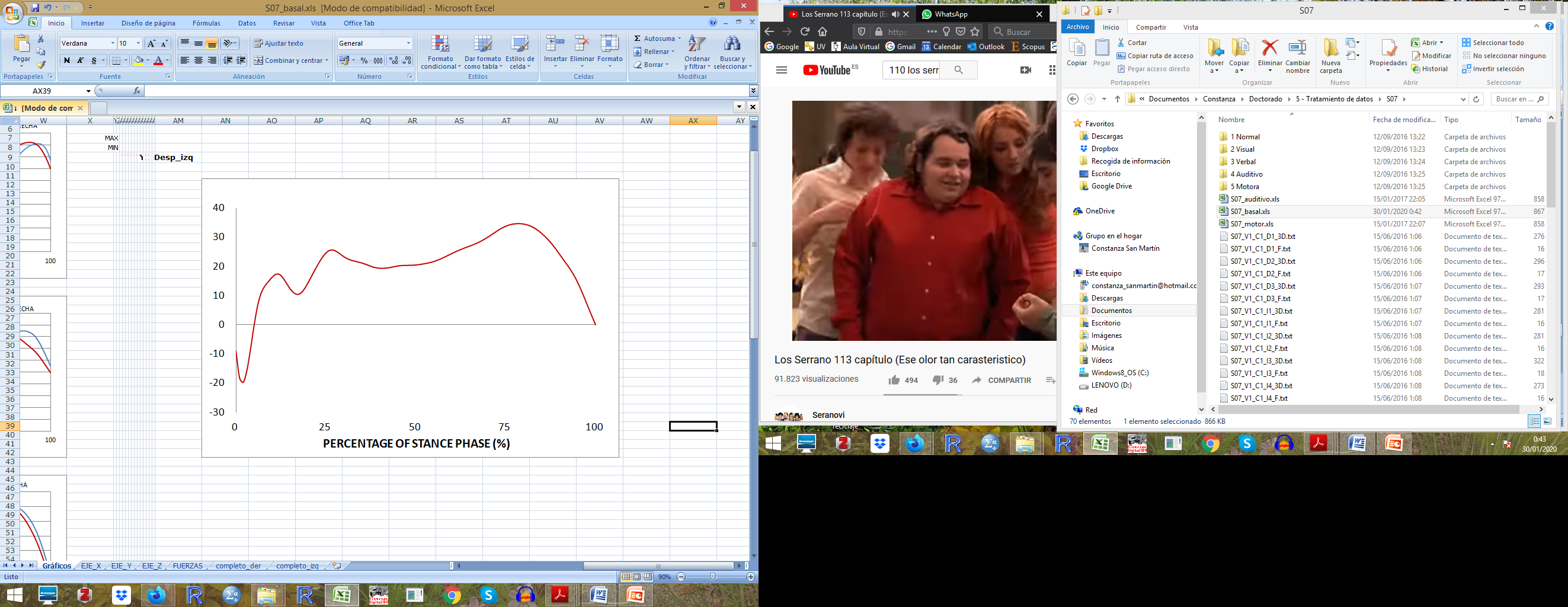 Fx 2
Fx 2: Maximale Belastung medialer Kraft

Fx 3: 
Maximale mediale Vortriebskraft
Medial
MEDIAL-LATERALER VEKTOR DES GRF (N)
Seitlich
Fx 1
3.5. ABLESEN DER ERZIELTEN ERGEBNISSE
Das Druckzentrum (COP)
Medial-lateral gegen anterior-posterior
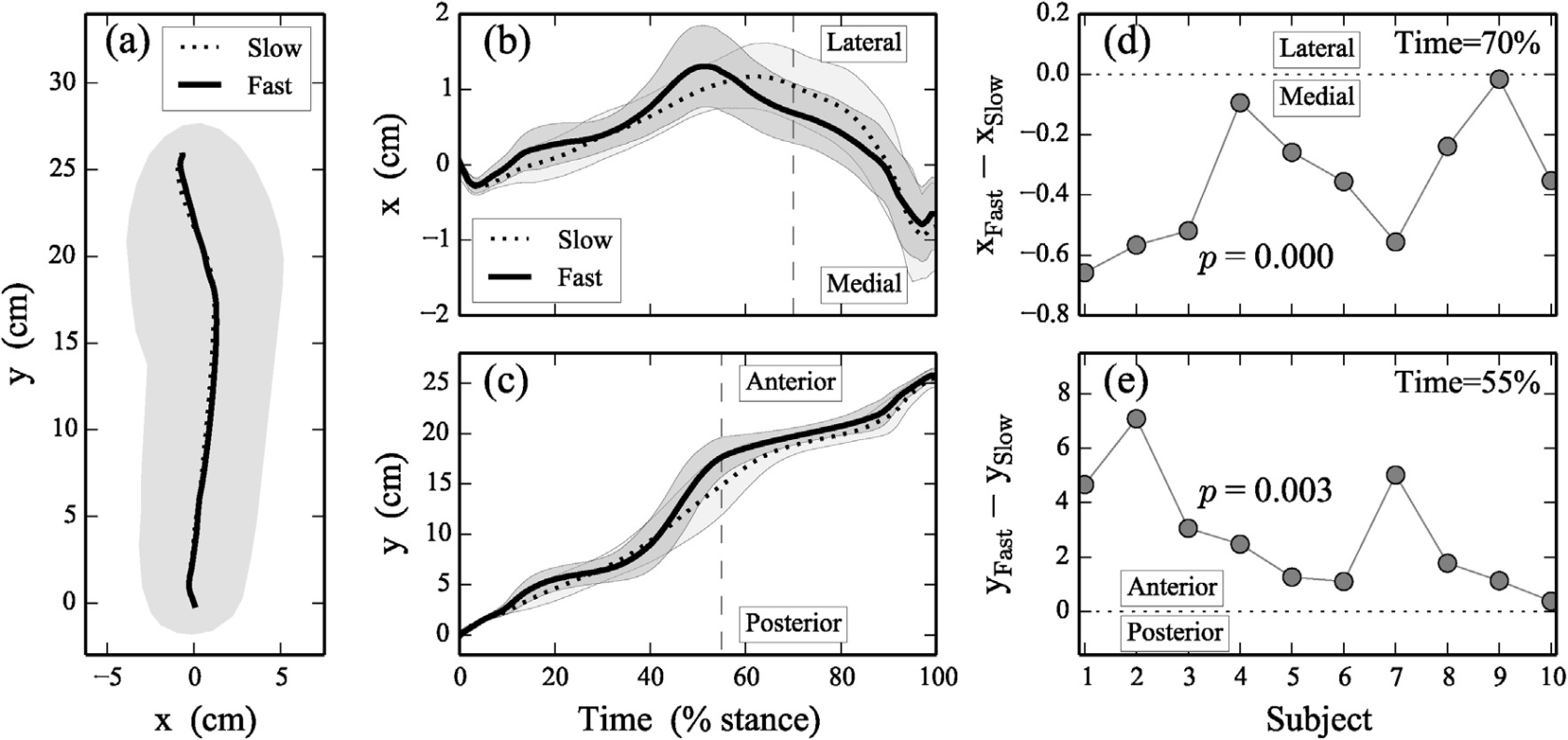 COP-Geschwindigkeit gegen Zeit (Standphase)
Abbildung 17.  Bewegung des Druckzentrums während des Gehens bei langsamer (gestrichelte Linie) und schneller Geschwindigkeit (durchgezogene Linie) . Aus Todd C. Pataky et al. 2014.
Trajektorie in der X- und Y-Achse 
Medial-laterale Bewegung 
Anterior-posteriore Bewegung
3.5. ABLESEN DER ERZIELTEN ERGEBNISSE
Pedotti-Diagramm
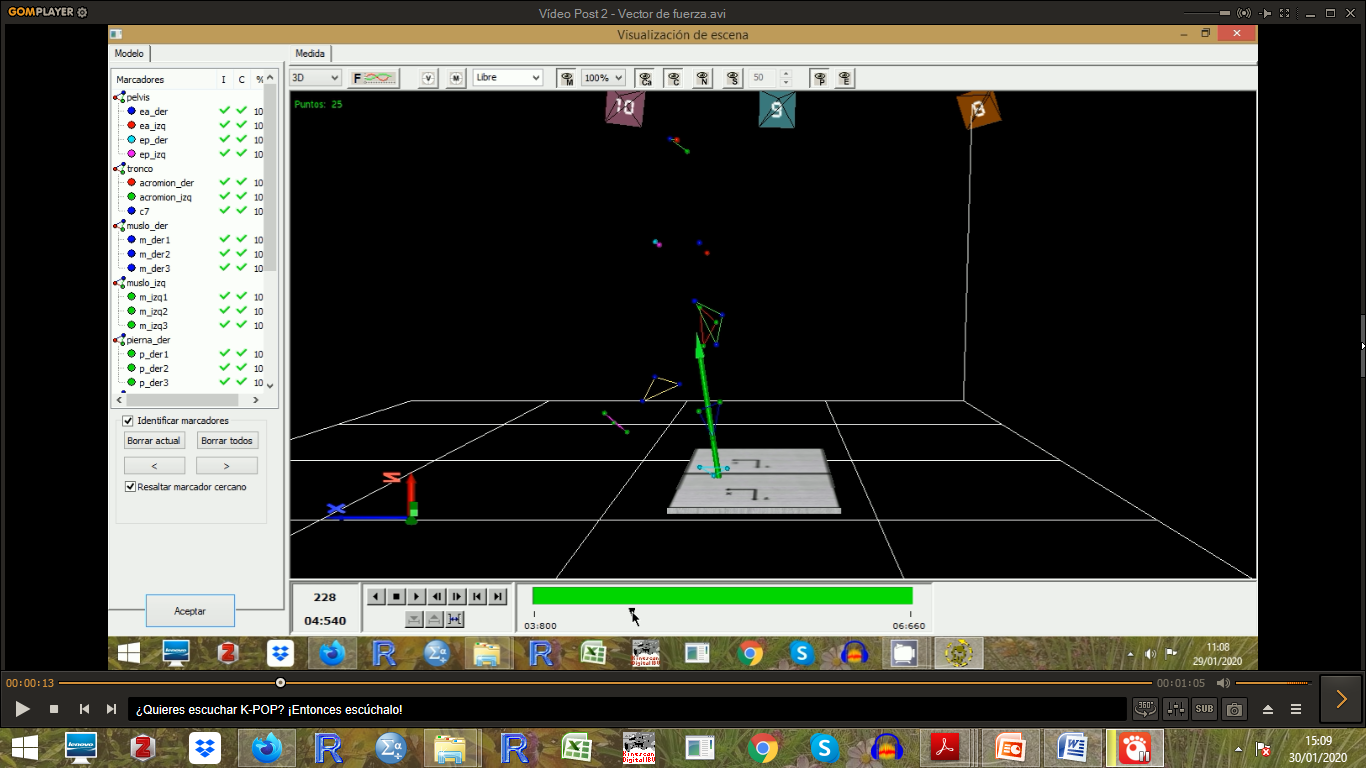 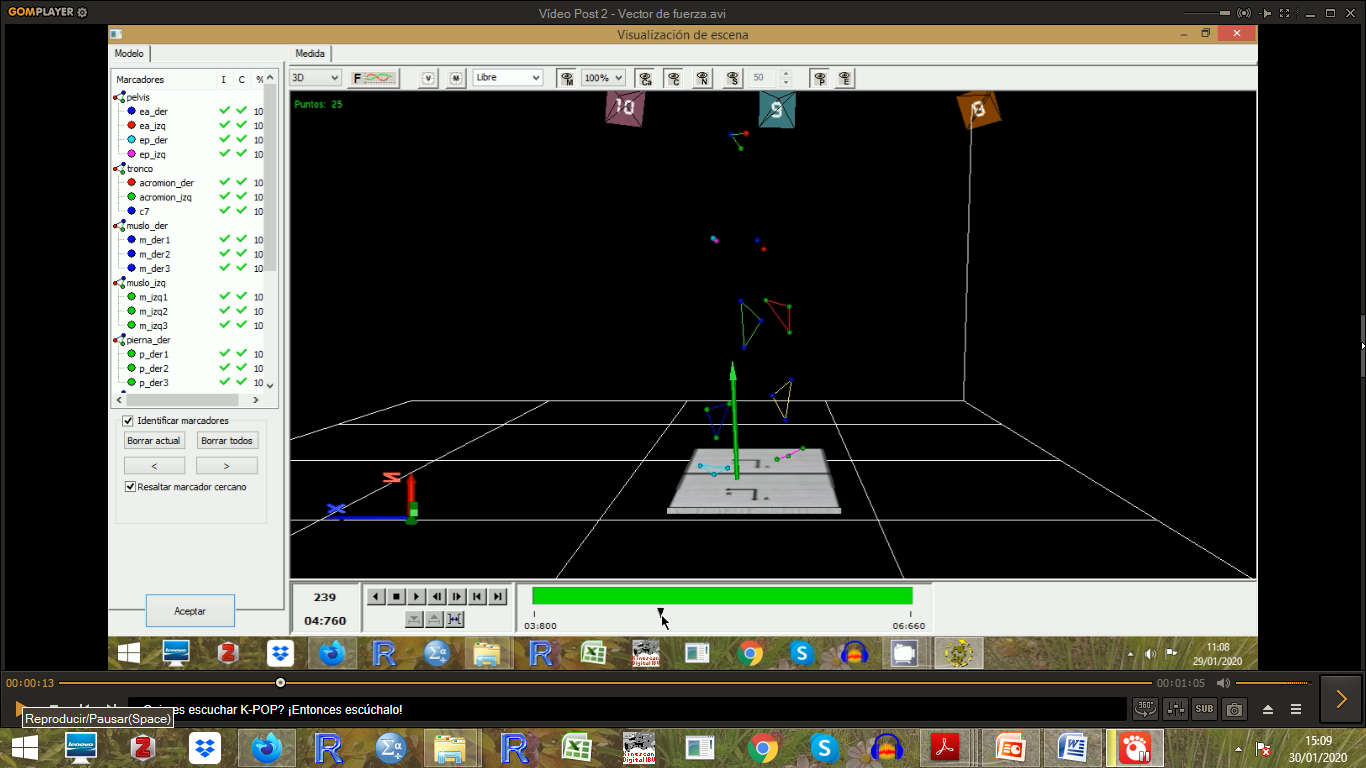 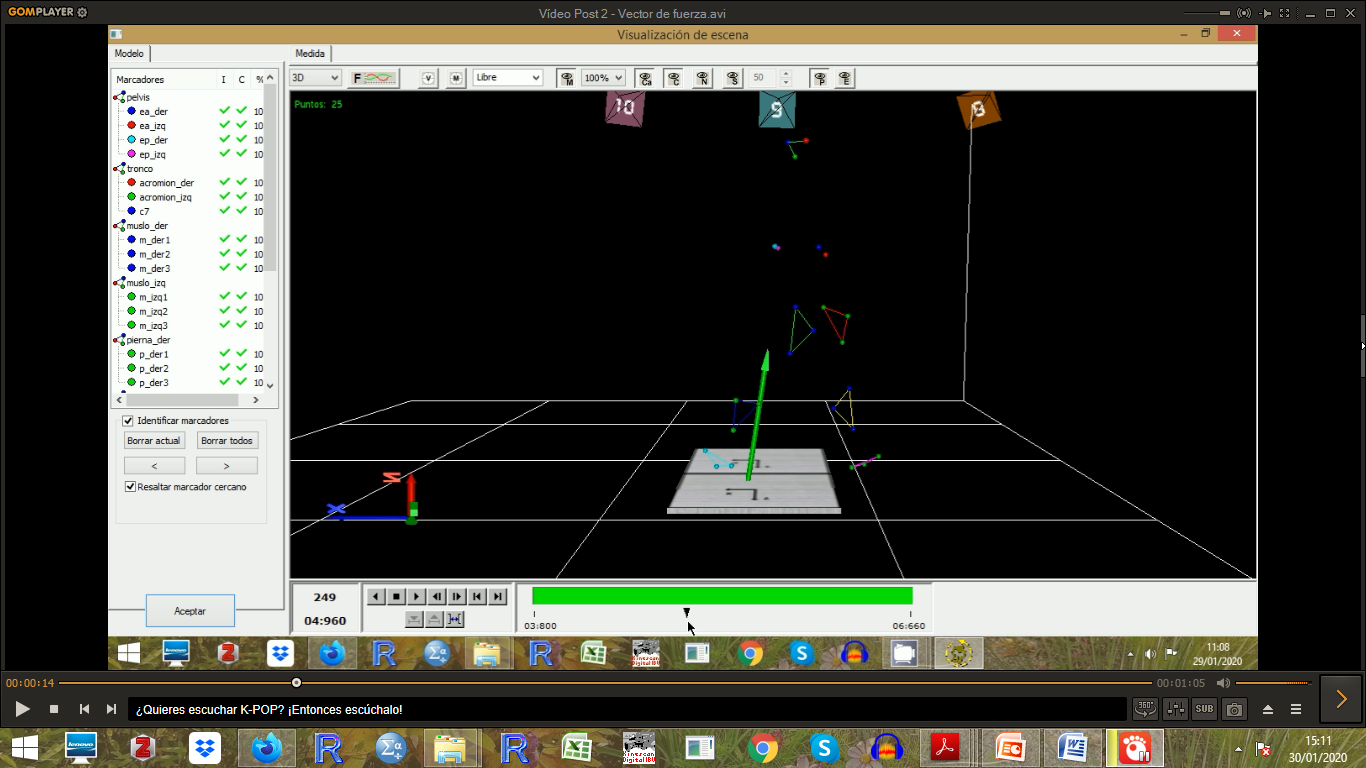 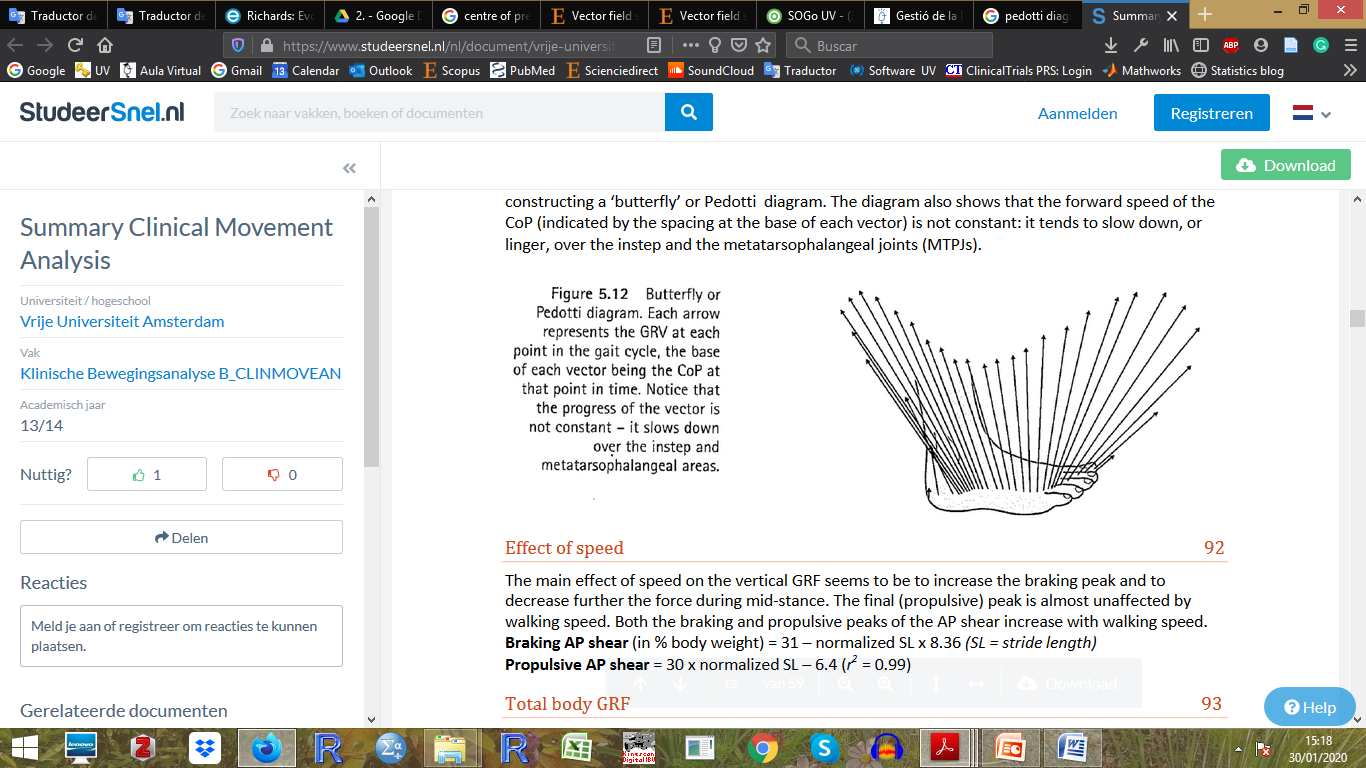 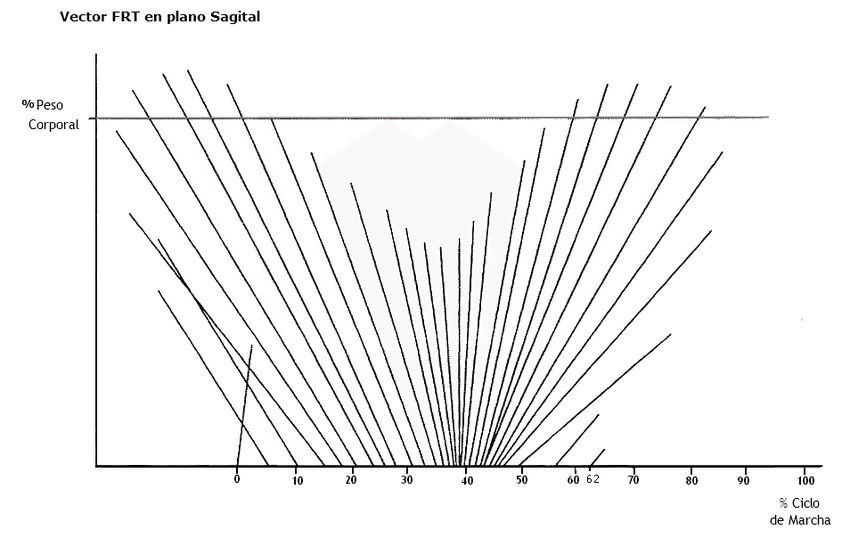 Abbildung 18. Pedotti-Diagramm. Jeder Pfeil stellt den Bodenreaktionsvektor an jedem Punkt der Standphase dar, die Basis jedes Vektors ist das Druckzentrum zu diesem Zeitpunkt. Bild aus Clinical Movement Analysis, Vrije Universiteit. Verfügbar: www.studeersnel.nl.
3.5. ABLESEN DER ERZIELTEN ERGEBNISSE
Der Impuls auf eine Kraftmessplatte
Nicht direkt messbar

Kann mit der Lage der Mitte der Plattform in medial-lateraler und anterior-posteriorer Richtung berechnet werden
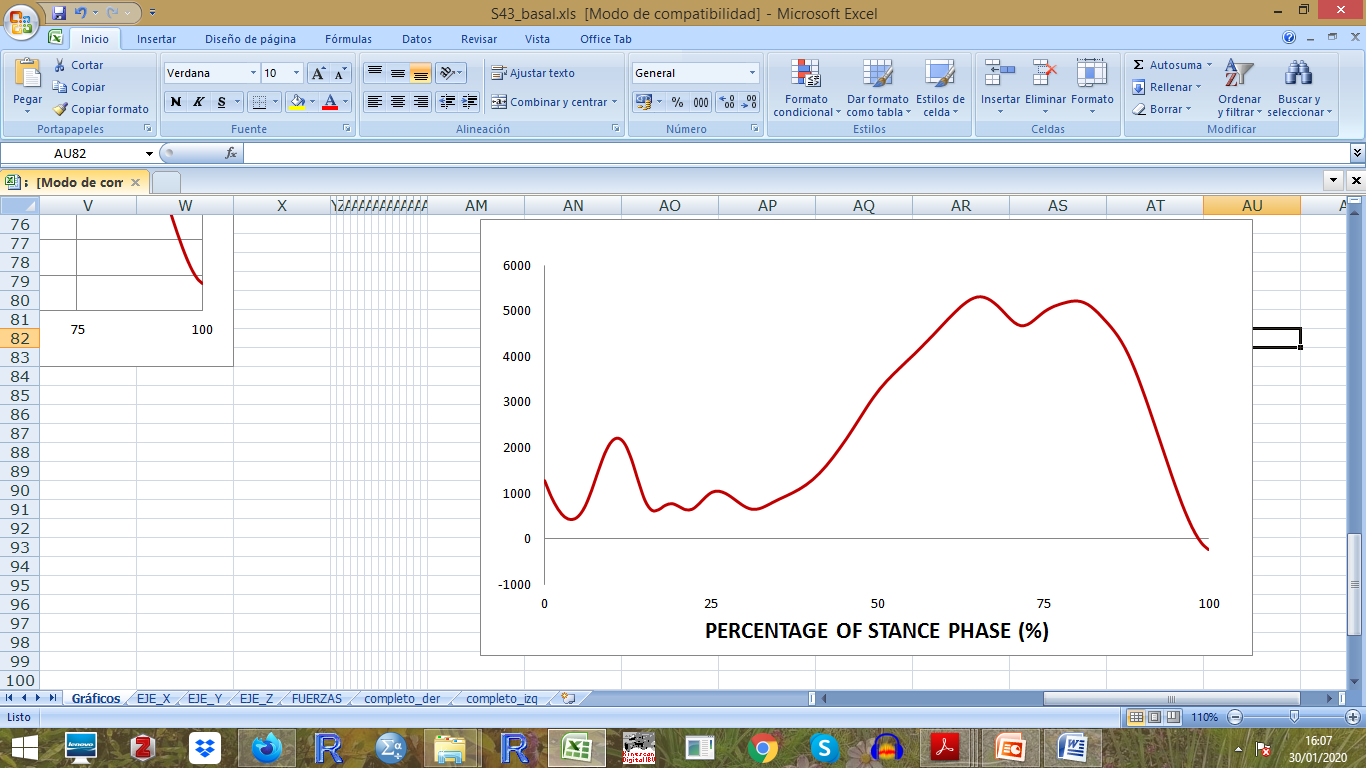 Abbildung 19. Momentum auf der Plattform während der Standphase eines gesunden Probanden bei der Gangbeurteilung.
4 VOR- UND NACHTEILE
Vorteile
Benachteiligungen
Es ist keine Instrumentierung erforderlich

Benutzerfreundlichkeit und Interpretation der Ergebnisse

Präzise Messgeräte

Entwicklung von tragbaren Plattformen
Es sollte auf dem Gehweg gebaut werden  

 Die Anzahl der verschiedenen zu messenden Kontaktflächen ist begrenzt

Bedarf an mehr als einer Plattform

Hohe wirtschaftliche Kosten
D.1 Welche Auswertungsprotokolle für biomechanische Ganginstrumente gibt es?
Teil 4. Instrumentierte Druckeinlagen und Gangbeurteilung. 
Klinischer Ansatz
1. DEFINITION
Instrumentierte Einlagen für 
Plantardruck
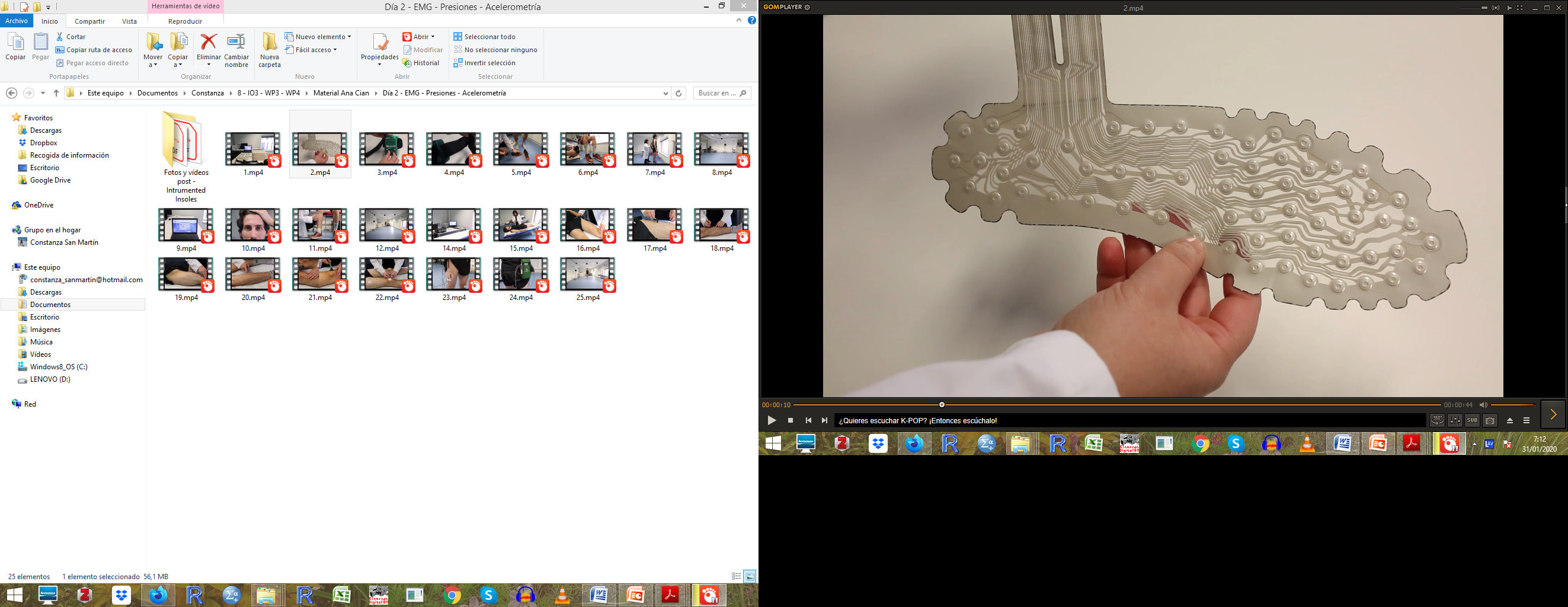 Kinetische Analysetechnik
Einlegesohlen mit Drucksensoren
In-Schuhe-Drucksystem
Tragbare Geräte
Gangbeurteilung bei funktionellen 
   Bedingungen
Wichtigkeit der Druckmessung
Abbildung 1. Instrumentierte Einlegesohlen 
mit Drucksensoren.
2. SYSTEM-ELEMENTE
Die Einlegesohlen mit Drucksensoren
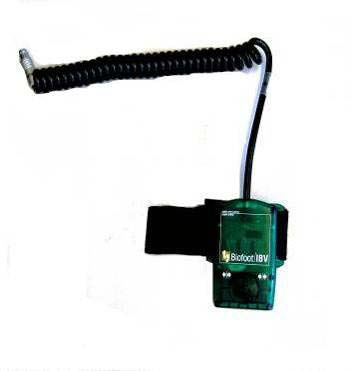 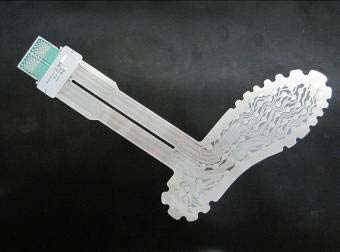 Ein Signalverstärker
Ein drahtloses Sendemodul
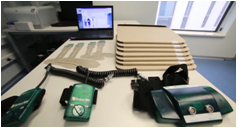 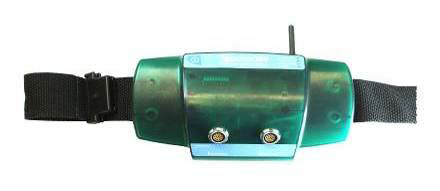 Software (und Computer)
Abbildung 2. Elemente eines Plantardruckmesssystems auf der Basis von instrumentierten Einlagen. System von Biofoot/Biomechanics Institutes of Valencia.
2. SYSTEM-ELEMENTE
Instrumentierte Einlagen
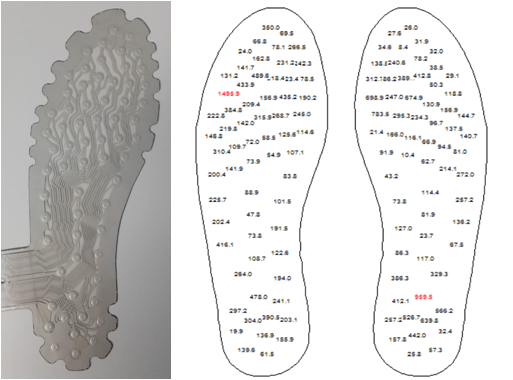 Typen von Sensoren
Verschiedene Größen
Falten vermeiden
Sensorverteilung 
Druckeinheit: kPa
Sorgfältige Wartung
Abbildung 3. Drucksensor-Verteilung in der instrumentierten Einlegesohle.
2. SYSTEM-ELEMENTE
Instrumentierte Einlegesohlen: Arten von Sensoren
Kapazitiv
Messung von Änderungen der elektrischen Kapazität
Widerstandsfähig
Messung der Änderung des elektrischen Widerstands
Piezoelektrisch
Messung der Spannung vom angelegten Druck auf ein Material
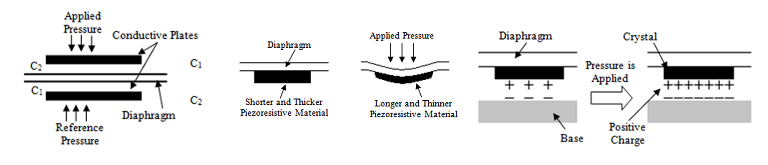 B
A
C
Abbildung 4. Funktionsweise von Drucksensoren. (A) Kapazitiv. (B) Resistiv. (C) Piezoelektrisch. Bilder aus Nader Ahmadzadeh et al. 2016.
2. SYSTEM-ELEMENTE
Instrumentierte Einlegesohlen und Elemente
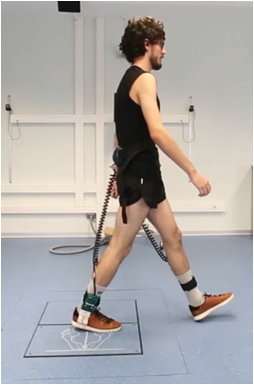 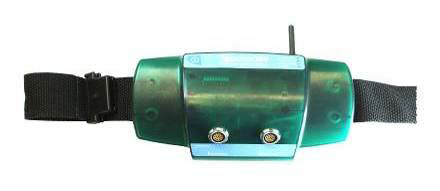 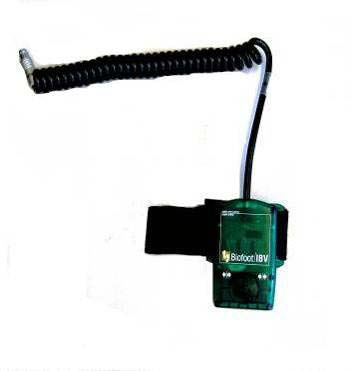 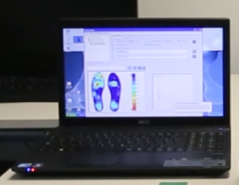 Abbildung 5. Druck 
plantare Messung 
System.
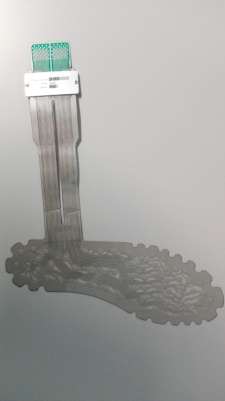 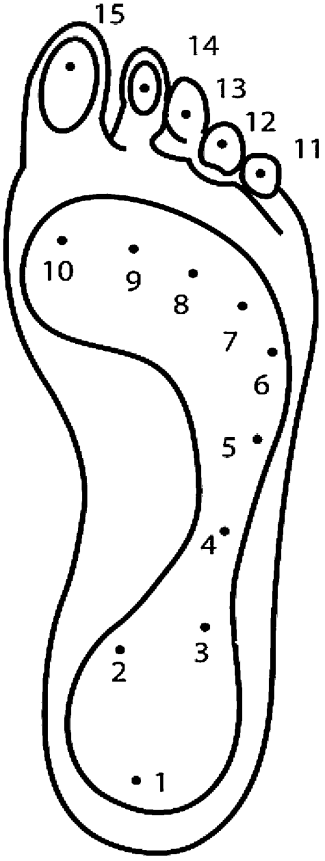 2. SYSTEM-ELEMENTE
Technische Daten und Empfehlungen für die Gangart
Anzahl der Sensoren pro Einlegesohle
Abtastfrequenz (Hz)
Druckbereich (kPa)
24 - 1000 Sensoren pro Einlegesohle
Kritische Zonen
Anzahl der Proben, die das System pro Sekunde messen kann
Für Gangart: 50-100 Hz
Messbarer Druckbereich
Normale Gangart: 200-500 Hz
Diabetische Neuropathologie 1000-3000 Hz
Abbildung 6. Anatomische Bereiche des Fußes, die den Großteil des Körpergewichts tragen. Abbildung aus Lin Shu et al. 2010.
3. BEURTEILUNGSPROTOKOLL
Einlagenauswahl und Instrumentierung
Geeignete Einlegesohle
          "nicht zu fest und nicht zu locker"

Betreff: Sitzend

Geschlossener Schuh
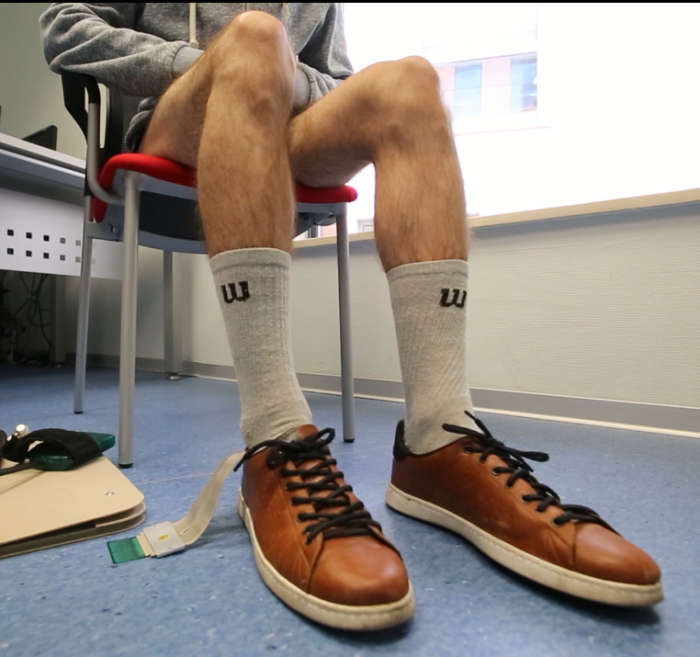 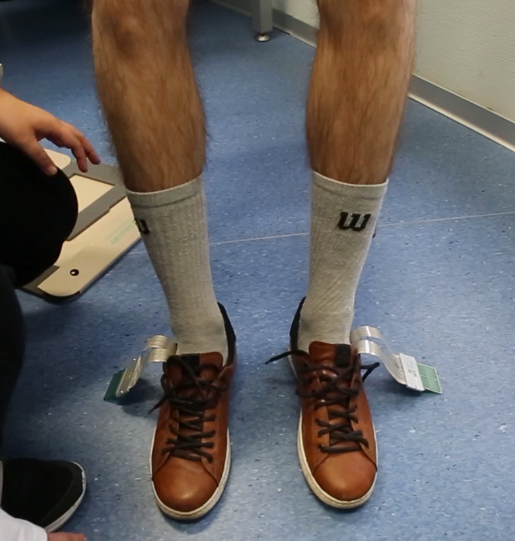 Abbildung 7. Positionierung der Einlagen. 
System Biofoot/Biomechanics Institutes of Valencia.
3. BEURTEILUNGSPROTOKOLL
Kalibrierung von Einlegesohlen
Erforderlich zur Vermeidung von Driftsignalen 
Die Kalibrierung der Drucksensoren im System ist sehr unterschiedlich
Stehen mit dem Gewicht des Objekts
Sitzen 
System mit piezoelektrischen Sensoren: Zeitraum für Temperatur- und Feuchtigkeitsanpassung im Schuhwerk
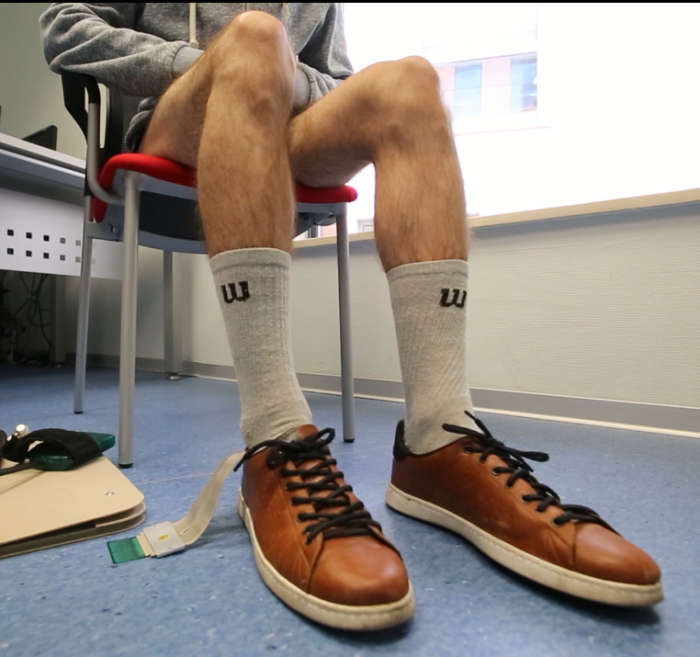 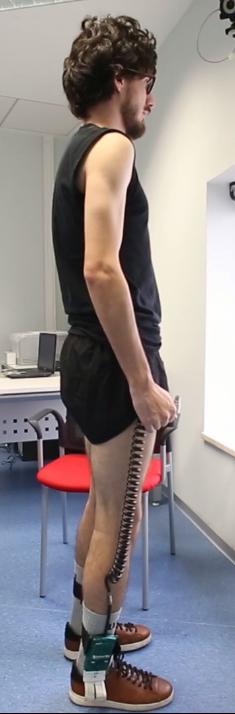 Abbildung 8. Position für den Kalibrierungsvorgang.
3. BEURTEILUNGSPROTOKOLL
Kontrolle der Ganggeschwindigkeit
Die Größe der beim Gehen auftretenden Kräfte hängt von mehreren Faktoren ab, darunter die Geschwindigkeit
Bei einer Auswertung von Plantardrücken muss die durchgeführte Geschwindigkeit kontrolliert werden
Eine Erhöhung der Gehgeschwindigkeit bewirkt eine Erhöhung des Drucks unter dem Fuß
Komfortabler Speed-Gang
Langsam
Schnell
Geschwindigkeitsabweichungen zwischen Versuchen der gleichen Bedingung: nicht mehr als 10 %
3. BEURTEILUNGSPROTOKOLL
Abrufen der Ergebnisse
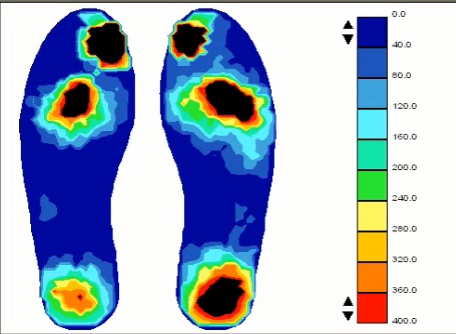 Niedrig 
Druck
Kraft 
Bereich
Druck =
Definition von Druck 

Farbskala
Hoch 
Druck
Abbildung 9. Farbskala-Karte aus einer Plantardruckbeurteilung.
3. BEURTEILUNGSPROTOKOLL
Abrufen der Ergebnisse
Regionen von Interesse

Durchschnittlicher Druck

Spitzendruck
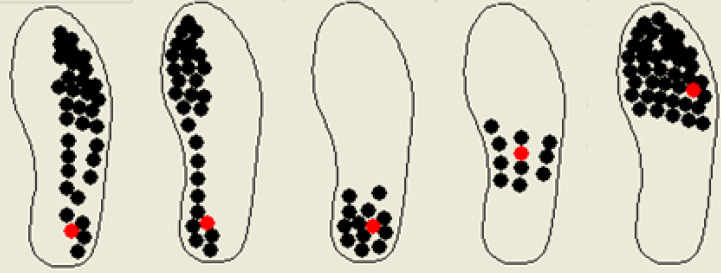 Abbildung 10. Untersuchung der plantaren Drücke pro Bereich des Fußes. In der Reihenfolge von links nach rechts: medialer Bereich, äußerer Bereich, Ferse, Mittelfuß und Vorfuß. Bild aus Benutzerhandbuch, System Biofoot/Biomechanics Institutes of Valencia
3. BEURTEILUNGSPROTOKOLL
Abrufen der Ergebnisse
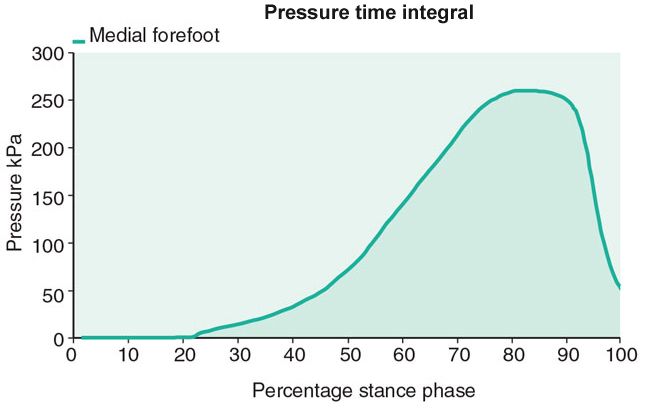 Druck-Zeit-Integral

Zentrum des Drucks

Andere raum-zeitliche Parameter.
Abbildung 11. Druck-Zeit-Integral-Kurve. Bild aus Richards J. (2018) The Comprehensive Textbook of Clinical Biomechanics. 2nd ed.
.
4 VOR- UND NACHTEILE
D.1 Welche Auswertungsprotokolle für biomechanische Ganginstrumente gibt es?
Wichtige Ideen
SCHLÜSSELIDEEN
Der menschliche Gang kann mit verschiedenen biomechanischen Bewertungsinstrumenten beurteilt werden, die es uns ermöglichen, seine Leistung und Defizite zu objektivieren.
 
Die Photogrammetrie ist eine Technik zur Messung kinematischer Größen aus Bildern, entweder von Foto- oder Videokameras.
 
Um eine Ganganalyse mit Photogrammetrie durchzuführen, ist es notwendig, die untersuchte Person mit einem biomechanischen Modell zu versehen, das aus Markern besteht, die die Punkte anzeigen, aus denen die Körpersegmente bestehen, die die Bewegung ausführen
Das am häufigsten verwendete biomechanische Modell zur Messung des Gangs ist die Calibrated Anatomical System Technique (CAST), die es ermöglicht, den Gang in den drei Bewegungsebenen zu analysieren.
SCHLÜSSELIDEEN
Zu den klinischen Gangvariablen, die mit der Photogrammetrie gemessen werden können, gehören der Bereich der Flexions-Extensions-Bewegung, die Innen- und Außenrotation, die Abduktion-Adduktion in jedem Gelenk des biomechanischen Modells und der Peak-Winkel, der sich auf den maximalen Grad der Bewegung bezieht, der in der analysierten Kurve erreicht wird.
Die lineare Beschleunigung während des Gangs kann mit einem Beschleunigungsmessersystem gemessen werden und bezieht sich auf die Änderung der linearen Geschwindigkeit über aufeinanderfolgende Zeitintervalle. Die Einheit der Beschleunigung ist im internationalen Einheitensystem Meter pro Sekunde zum Quadrat (m/s2), obwohl sie oft auch in der Schwerkraft (g) ausgedrückt wird. Positive Beschleunigungen haben einen positiven Wert, während ein negativer Wert eine Verlangsamung darstellt.
Das Protokoll zur Verwendung von Beschleunigungsmessern in der Ganganalyse besteht typischerweise aus der Anbringung eines Beschleunigungsmessers am Rumpf, am Kopf und am Tibiasegment. Einer der wichtigsten Punkte des Protokolls ist die Fixierung des Beschleunigungsmessers auf der Haut, die die relative Bewegung des Beschleunigungsmessers verhindern muss, um die Beschleunigung des zu messenden Segments getreu darzustellen.
SCHLÜSSELIDEEN
Eine Kraftplattform oder Kraftmessplatte ist ein Gerät zur Messung von Bodenreaktionskräften (GRF) und deren Angriffspunkt, bekannt als Druckpunkt (COP). Sie ist ein weit verbreitetes Element bei der Bewertung des menschlichen Gangs und Gleichgewichts sowie bei verschiedenen menschlichen Aktivitäten und Funktionen. 
Die registrierten Kräfte hängen, wie wir bereits gesagt haben, von der Geschwindigkeit, aber auch vom Gewicht der zu bewertenden Person ab. Deshalb müssen wir, um Vergleiche zwischen Individuen anstellen zu können, die erhaltenen Kräfte durch das Gewicht der Person dividieren und so einen vergleichbaren dimensionslosen Parameter zwischen den Probanden erhalten. Andererseits ist die Kontrolle der Ganggeschwindigkeit auch zwischen Gangversuchen der gleichen Bedingung notwendig. 
Der Bodenreaktionskraftvektor hat drei Komponenten in den drei Raumachsen: a) Vertikale Kraftkomponente in der Z-Achse, b) Anterior-posteriore Kraft in der Y-Achse und c) Medial-laterale Komponente in der X-Achse.
SCHLÜSSELIDEEN
Die instrumentierten Einlagen für den Plantardruck sind eine kinetische Analysetechnik, bei der im Inneren der Einlagen mehrere Drucksensoren strategisch verteilt sind, um den statischen und dynamischen Plantardruck zu messen. Diese Einlegesohlen befinden sich im Schuhwerk der zu untersuchenden Person, so dass es sich um ein tragbares Gerät handelt, das die Bewertung des Gangs unter funktionellen Bedingungen ermöglicht, d.h. mit Schuhwerk und in Bewegung. Die Bedeutung der Messung des Plantardrucks liegt darin, dass übermäßige Drücke Gewebeschäden verursachen können.

Bei der Analyse der plantaren Drücke ist es sinnvoller, die Parameter für jeden Bereich des Fußes zu untersuchen. In der Regel erlauben die Geräte die Analyse der Ergebnisse des Plantardrucks aufgeteilt in Ferse, Mittelfuß, Vorfuß und Innen- und Außenbereich des Fußes.
D.1 Welche Auswertungsprotokolle für biomechanische Ganginstrumente gibt es?
Bibliographie
5. BIBLIOGRAPHIE
Ali Salah A., Gevers T., Editors. Compute Analysis of Human Behavior. 1st ed. London (England): Springer, 2011. 
Armand, S., Decoulon, G., Bonnefoy-Mazure, A. (2016) Gait analysis in children with cerebral palsy. EFORT Open Rev, 1. 
Bauer, JJ., Pavol, MJ., Snow, CM., Hayes, WC. (2007) MRI-derived body segment parameters of children differ from age-based estimates derived using photogrammetry. Journal of Biomechanics, 40, 2904-2910. doi:10.1016/j.jbiomech.2007.03.006.
Cappozzo, A., Croce, U. D., Leardini, A., Chiari, L. (2005). Human movement analysis using stereophotogrammetry Part 1: theoretical background. Gait & Posture, 21(2), 186–196. doi:10.1016/j.gaitpost.2004.01.010
Chiari, L., Croce, U. D., Leardini, A., Cappozzo, A. (2005). Human movement analysis using stereophotogrammetry Part 2: Instrumental errors. Gait & posture, 21(2), 197-211. doi:10.1016/j.gaitpost.2004.04.004
Croce, U. D., Leardini, A., Chiari, L., Cappozzo, A. (2005). Human movement analysis using stereophotogrammetry Part 4: assessment pf anatomical landmark misplacement and ist effects on joint kinematics. Gait & posture, 21(2), 226-237. doi:10.1016/j.gaitpost.2004.05.003.
Leardini, A., Chiari, L., Croce, U. D., & Cappozzo, A. (2005). Human movement analysis using stereophotogrammetry Part 3. Soft tissue artifact assessment and compensation. Gait & Posture, 21(2), 212-225. doi:10.1016/j.gaitpost.2004.05.002
Lee, EH., Goh, JC., Bse K. (1992) Value of gait analysus in the assessment of surgery in cerebral palsy. Arch Phys Med Rehabil, 73(7), 642-6.
5. BIBLIOGRAPHIE
Lu, T.-W., & Chang, C.-F. (2012). Biomechanics of human movement and its clinical applications. The Kaohsiung Journal of Medical Sciences, 28(2), S13–S25. doi:10.1016/j.kjms.2011.08.004 
Monk A. P. , Van Oldernrijk  J. , Riley Nicholas D. , Gill H.S., Murray D. W. (2016). Biomechanics of the lower limb. Surgery, 34(9), 427-435. doi:10.1016/ j.mpsur.2016.06.007
Pueo, B., Jimenez-Olmedo JM. (2017). Application of motion capture technology for sport performance analysis. El uso de la tecnología de captura de movimiento para el análisis del rendimiento deportivo. Retos, 32(2), 241-247.
Pantzar-Castilla, E., Cereatti, A., Figari, G., Valeri, N., Paolini, G., Della Croce, U., Magnuson, A., Riad, J. (2018) Knee joint sagittal plane movement in cerebral palsy: a comarative study of 2-dimensional markerless video and 3-dimensional gait analysis. Acta Orthopaedica, 89(6), 656-661. DOI 10.1080/17453674.2018.1525195.
Richards J., Editor.  The Comprehensive Textbook of Clinical Biomechanics. 2nd ed. Preston (UK): Elsevier, 2018.
Sandau, M., Koblauch, H., Moeslund, T. B., Aanæs, H., Alkjær, T., & Simonsen, E. B. (2014). Markerless motion capture can provide reliable 3D gait kinematics in the sagittal and frontal plane. Medical Engineering & Physics, 36(9), 1168–1175. doi:10.1016/j.medengphy.2014.07.007 
Schenk, T. (2005). Introduction to photogrammetry. The Ohio State University, Columbus, 106.
Zuk, M., Pezowicz, C. (2015) Kinematic Analysis of a Six-Degrees-of-Freedom Model Based on ISB Recommendation: A Repeatability Analysis and Comparison with Conventional Gait Model. Applied Bionics and Biomechanics, 503713. doi: 10.1155/2015/503713.
5. BIBLIOGRAPHIE
Lu, T.-W., & Chang, C.-F. (2012). Biomechanics of human movement and its clinical applications. The Kaohsiung Journal of Medical Sciences, 28(2), S13–S25. doi:10.1016/j.kjms.2011.08.004 
Monk A. P. , Van Oldernrijk  J. , Riley Nicholas D. , Gill H.S., Murray D. W. (2016). Biomechanics of the lower limb. Surgery, 34(9), 427-435. doi:10.1016/ j.mpsur.2016.06.007
Pueo, B., Jimenez-Olmedo JM. (2017). Application of motion capture technology for sport performance analysis. El uso de la tecnología de captura de movimiento para el análisis del rendimiento deportivo. Retos, 32(2), 241-247.
Pantzar-Castilla, E., Cereatti, A., Figari, G., Valeri, N., Paolini, G., Della Croce, U., Magnuson, A., Riad, J. (2018) Knee joint sagittal plane movement in cerebral palsy: a comarative study of 2-dimensional markerless video and 3-dimensional gait analysis. Acta Orthopaedica, 89(6), 656-661. DOI 10.1080/17453674.2018.1525195.
Richards J., Editor.  The Comprehensive Textbook of Clinical Biomechanics. 2nd ed. Preston (UK): Elsevier, 2018.
Sandau, M., Koblauch, H., Moeslund, T. B., Aanæs, H., Alkjær, T., & Simonsen, E. B. (2014). Markerless motion capture can provide reliable 3D gait kinematics in the sagittal and frontal plane. Medical Engineering & Physics, 36(9), 1168–1175. doi:10.1016/j.medengphy.2014.07.007 
Schenk, T. (2005). Introduction to photogrammetry. The Ohio State University, Columbus, 106.
Zuk, M., Pezowicz, C. (2015) Kinematic Analysis of a Six-Degrees-of-Freedom Model Based on ISB Recommendation: A Repeatability Analysis and Comparison with Conventional Gait Model. Applied Bionics and Biomechanics, 503713. doi: 10.1155/2015/503713.
5. BIBLIOGRAPHIE
Sinclair J., Hobbs S., Protheroe L., Edmundson C., Greenhalgh A. Determination of gait events using an externally mounted shank accelerometer. Journal of Applied Biomechanics, 2013, 29, 118-122.
Woodford, Chris. Accelerometers. [cited 2020 January]. Web site available:  https://www.explainthatstuff.com/accelerometers.html. 
Tao W., Liu T., Zheng R., Feng H. Gait Analysis Using Wearable Sensors. Sensors 2012, 12(2), 2255-2283. 
Yang M., Zheng H., Wang H. McClean S., Newell D. iGait: An interactive accelerometer based gait analysis system. Compute methods and programs in biomedicine 108 (2012) 715-723.
5. BIBLIOGRAPHIE
Ali Salah A., Gevers T., Editors. Compute Analysis of Human Behavior. 1st ed. London (England): Springer, 2011. 
Azadian E., Majlesi M., Jafarnezhadgero A.A. The effect of working memory intervention on the gait patterns of the elderly. Journal of Bodywork & Movement Therapies 22 (2018) 881e887.
Claudiane Arakaki Fukuchi, Reginaldo Kisho Fukuchi and Marcos Duarte. Effects of walking speed on gait biomechanics in healthy participants: a systematic review and meta-analysis. Systematic Reviews (2019) 8:153.
G. Ryckewaert, A. Delval, S. Bleuse, J.-L. Blatt, L. defebvre. Biomechanical mechanisms and centre of pressure trajectory during planned gait termination. Neurophysiologie Clinique/Clinical Neurophysiology (2014) 44, 227—233.
Hadar Shauliana, Deborah Solomonow-Avnona, Amir Hermanb, Nimrod Rozenc, Amir Haima, Alon Wolfa. The effect of center of pressure alteration on the ground reaction force during gait: A statistical model. Gait & Posture 66 (2018) 107–113.
Lucia Bizovska, Zdenek Svoboda, Patrik Kutilek, Miroslav Janura, Ales Gaba. Variability of centre of pressure movement during gait in young and middle-aged women. Gait & Posture 40 (2014) 399–402.
5. BIBLIOGRAPHIE
Martínez-Nova A., Sánchez-Rodríguez R., Cuevas García J.C. Patrón de presiones plantares en el pie normal: Análisis mediante sistema Biofoot de plantillas instrumentadas. El Peu 2006;26(4):190-194. 
Martínez-Novaa A., Cuevas-Garcíaa J.C., Sánchez-Rodrígueza R., Pascual-Huertab J., Sánchez-Barrado E. Study of plantar pressure patterns by means of instrumented insoles in subjects with hallux valgus. Revista Española de Cirugía Ortopédica y Traumatología (English Edition). Volume 52, Issue 2, March–April 2008, Pages 94-98. 
Martínez-Nova A., Sánchez-Rodríguez R., Leal-Muro A., Pedrera-Zamorano J.D. Dynamic Plantar Pressure Analysis and Midterm Outcomes in Percutaneous Correction for Mild Hallux Valgus. J. Orthop Res. 2011 Nov;29(11):1700-6.
Nurul Amziah, Yunus, Izhal Abdul Halin, Nasri Sulaiman, Noor Faezah Ismail, Ong Kai Sheng. Valuation on MEMS Pressure Sensors and Device Applications. World Academy of Science, Engineering and Technology International Journal of Electronics and Communication Engineering Vol:9, No:8, 2015.
Richards J., Editor.  The Comprehensive Textbook of Clinical Biomechanics. 2nd ed. Preston (UK): Elsevier, 2018.
Wertsch J., Webster J., Tompkins W. A portable insole plantar pressure measurement system. Journal of Rehabilitation Research and Development Vol. 29 No. 1,1992 Pages 13-18.
5. BIBLIOGRAPHIE
Béseler M.R., Grao C.M., Gil Á. y Martínez Lozano M.D.. Valoración de la marcha mediante plantillas instrumentadas en pacientes con espasticidad de miembros inferiores tras infiltración con toxina botulínica. Neurología. 2012;27(9):519—530.
Brus S.A, Waaijman R. The value of reporting pressure–time integral data in addition to peak pressure data in studies on the diabetic foot: A systematic review. Clin Biomech (Bristol, Avon). 2013 Feb;28(2):117-21. 
Dyer Philip S. and Morris Stacy J. Bamberg. Instrumented Insole vs. Force Plate: A Comparison of Center of Plantar Pressure. Conf Proc IEEE Eng Med Biol Soc. 2011;2011:6805-9.
Instituto de Biomecánica de Valencia (IBV). Biofoot/IBV Manual de Usuario. Séptima versión. Valencia, España: Instituto de Biomecánica de Valencia, 2012.
Lin Shu, Tao Hua, Yangyong Wang, Qiao Li, David Dagan Feng, and Xiaoming Tao. In-Shoe Plantar Pressure Measurement and Analysis System Based on Fabric Pressure Sensing Array. IEEE Trans Inf Technol Biomed. 2010 May;14(3):767-75.
Martínez A., Sánchez Ruiza, M. Barrés Carsíb, C. Pérez Lahuerta, A. Guerrero Alonsoc y C. Soler Gracia. A new diagnostic and therapeutic diagnostic method of the foot disease based on biofoot/ibv instrumented insoles. Rehabilitación Vol. 37. Núm. 5. Páginas 240-251 (Enero 2003).
5. BIBLIOGRAPHIE
Martínez-Nova A., Sánchez-Rodríguez R., Cuevas García J.C. Patrón de presiones plantares en el pie normal: Análisis mediante sistema Biofoot de plantillas instrumentadas. El Peu 2006;26(4):190-194. 
Martínez-Novaa A., Cuevas-Garcíaa J.C., Sánchez-Rodrígueza R., Pascual-Huertab J., Sánchez-Barrado E. Study of plantar pressure patterns by means of instrumented insoles in subjects with hallux valgus. Revista Española de Cirugía Ortopédica y Traumatología (English Edition). Volume 52, Issue 2, March–April 2008, Pages 94-98. 
Martínez-Nova A., Sánchez-Rodríguez R., Leal-Muro A., Pedrera-Zamorano J.D. Dynamic Plantar Pressure Analysis and Midterm Outcomes in Percutaneous Correction for Mild Hallux Valgus. J. Orthop Res. 2011 Nov;29(11):1700-6.
Nurul Amziah, Yunus, Izhal Abdul Halin, Nasri Sulaiman, Noor Faezah Ismail, Ong Kai Sheng. Valuation on MEMS Pressure Sensors and Device Applications. World Academy of Science, Engineering and Technology International Journal of Electronics and Communication Engineering Vol:9, No:8, 2015.
Richards J., Editor.  The Comprehensive Textbook of Clinical Biomechanics. 2nd ed. Preston (UK): Elsevier, 2018.
Wertsch J., Webster J., Tompkins W. A portable insole plantar pressure measurement system. Journal of Rehabilitation Research and Development Vol. 29 No. 1,1992 Pages 13-18.
Die Unterstützung der Europäischen Kommission für die Erstellung dieser Veröffentlichung stellt keine Billigung des Inhalts dar, welcher nur die Ansichten der Verfasser wiedergibt, und die Kommission kann nichtfür eine etwaige Verwendung der darin enthaltenen Informationen haftbar gemacht werden.